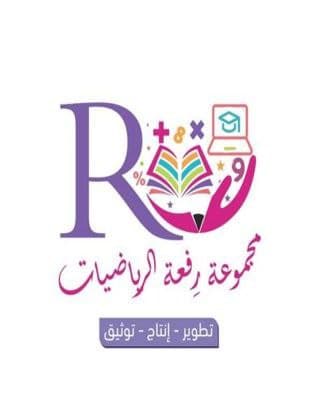 [Speaker Notes: تم تنزيل هذا القالب من موقع ingez-ppt.com]
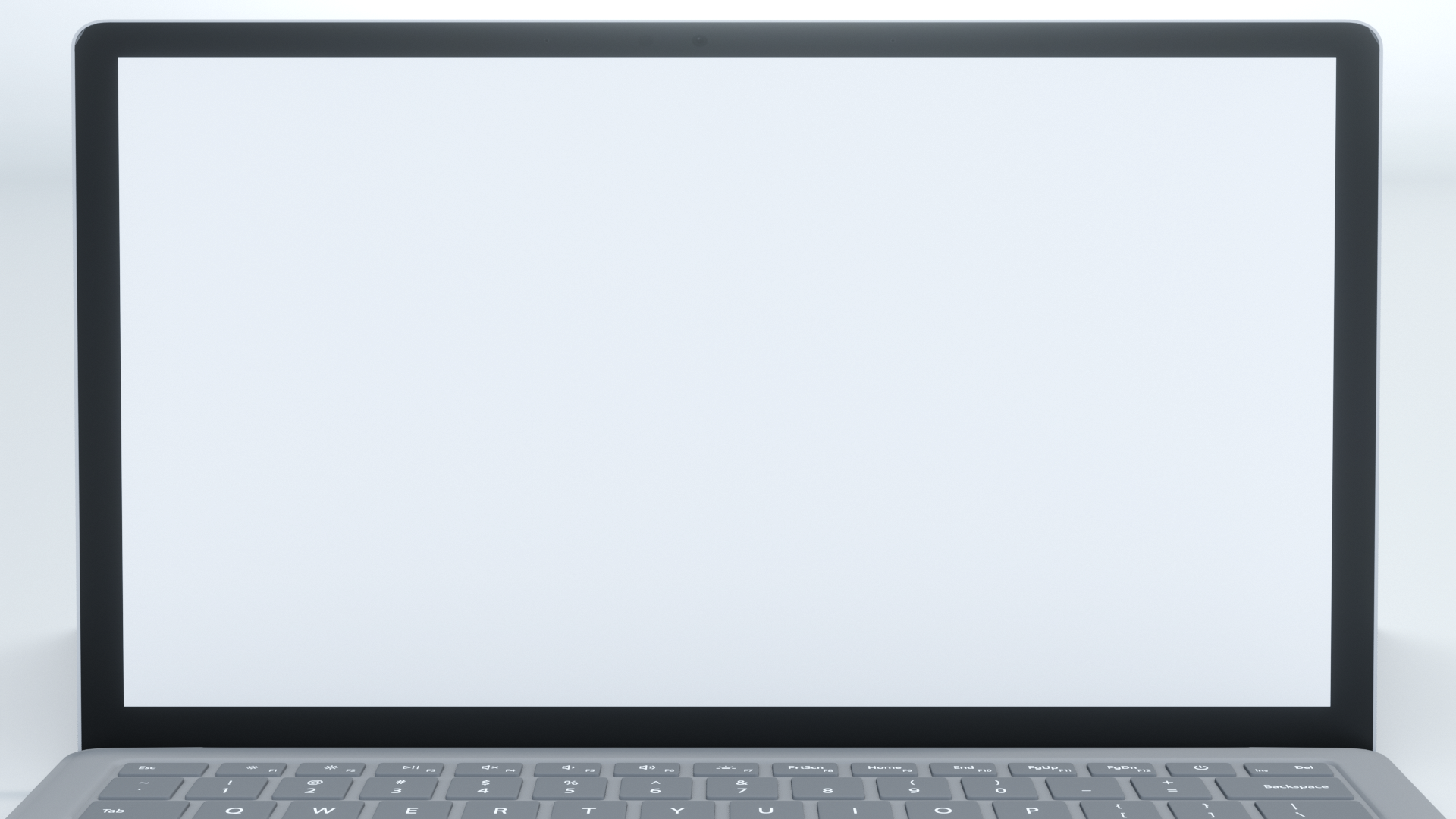 التاريخ :    /    / 1443 هـ
الصف : أول /
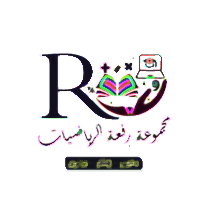 معرفة سابقة
نستعمل الحروف الهجائية لتمثيل الأعداد المجهولة ، وكتابة

 عبارات جبرية بسيطة بمتغير واحد ، وإيجاد قيمتها بالتعويض
أ. عثمان الربيعي
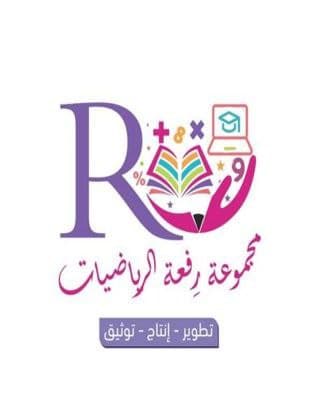 [Speaker Notes: تم تنزيل هذا القالب من موقع ingez-ppt.com]
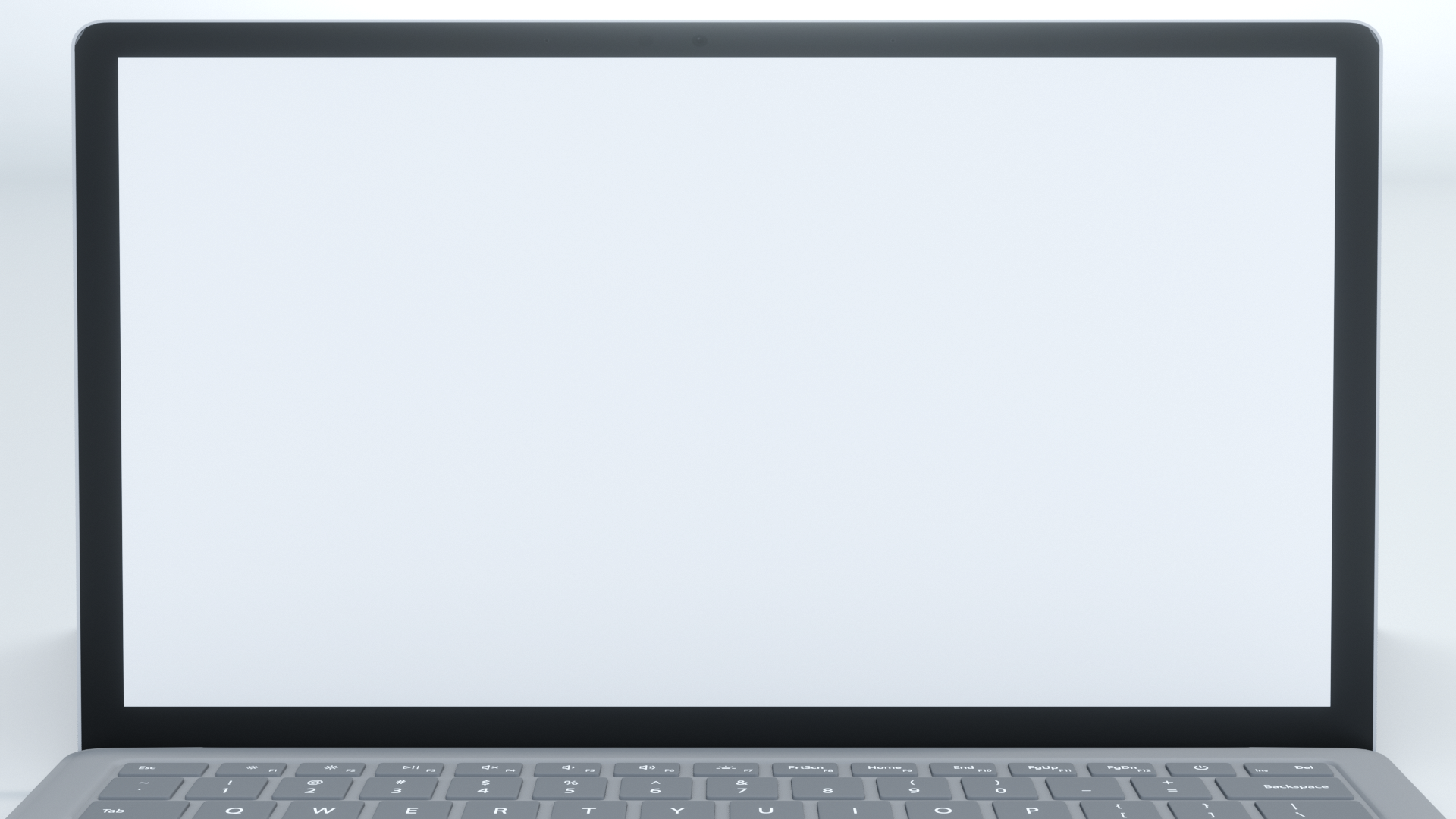 عنوان الدرس : معادلات الجمع والطرح
التاريخ :    /    / 1443 هـ
الصف : أول /
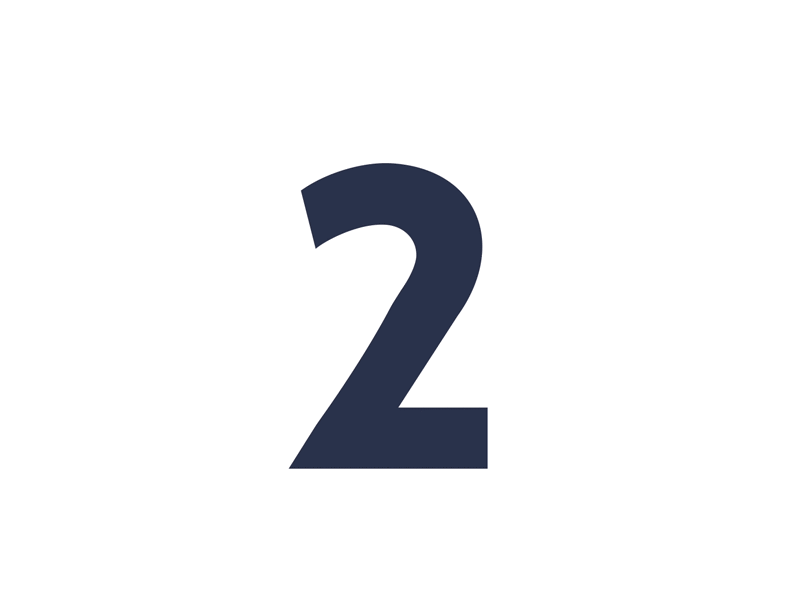 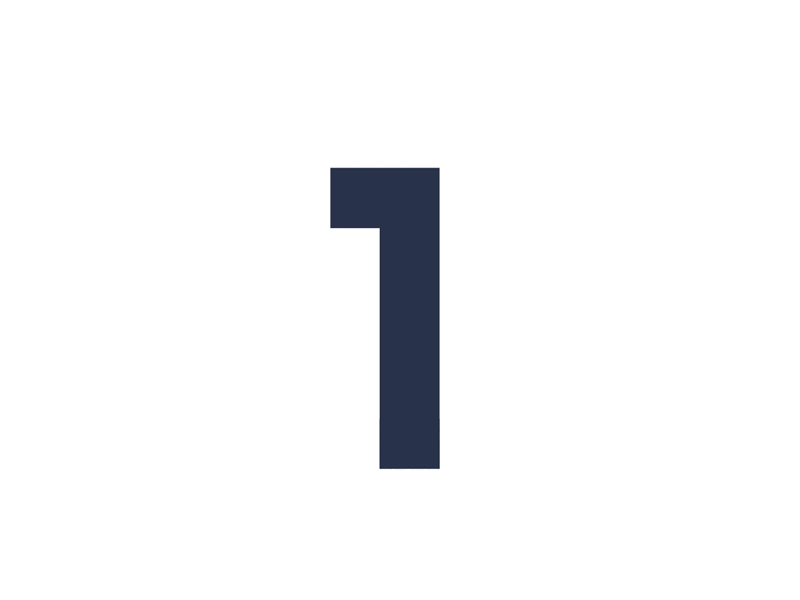 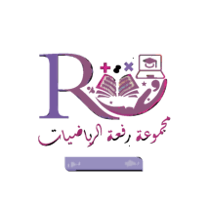 التدريس
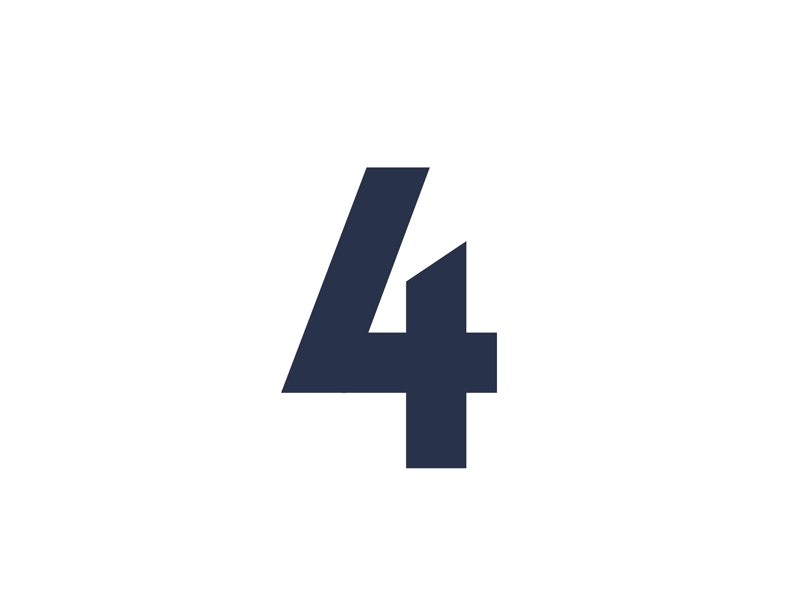 التركيز
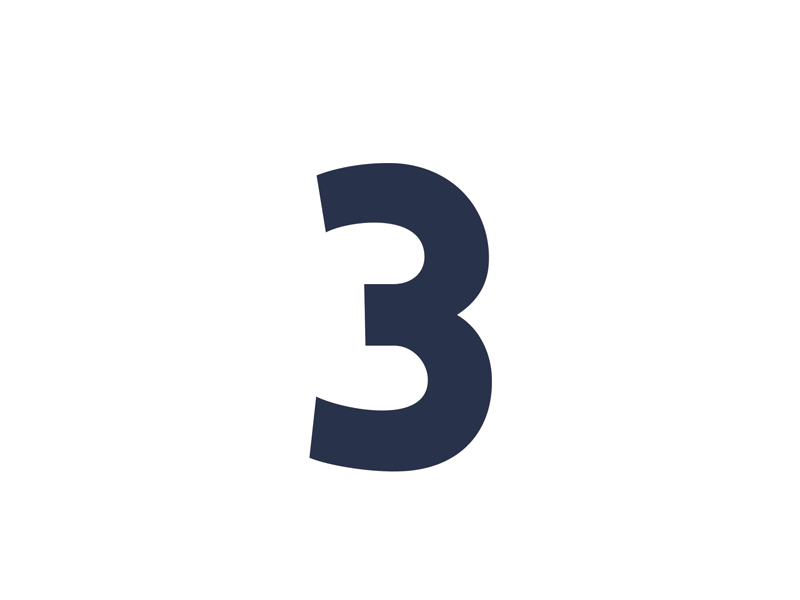 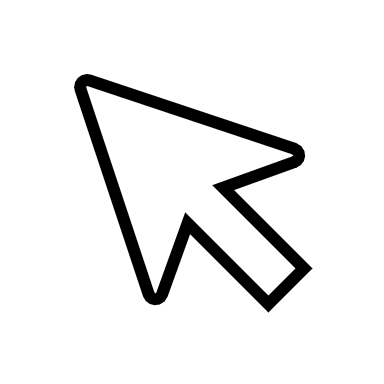 أ. عثمان الربيعي
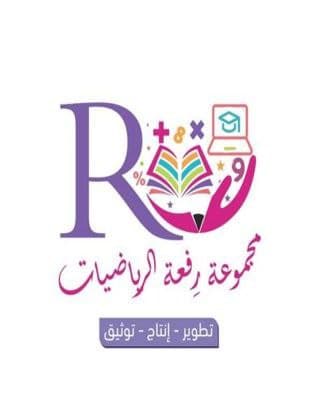 التدريب
التقويم
[Speaker Notes: تم تنزيل هذا القالب من موقع ingez-ppt.com]
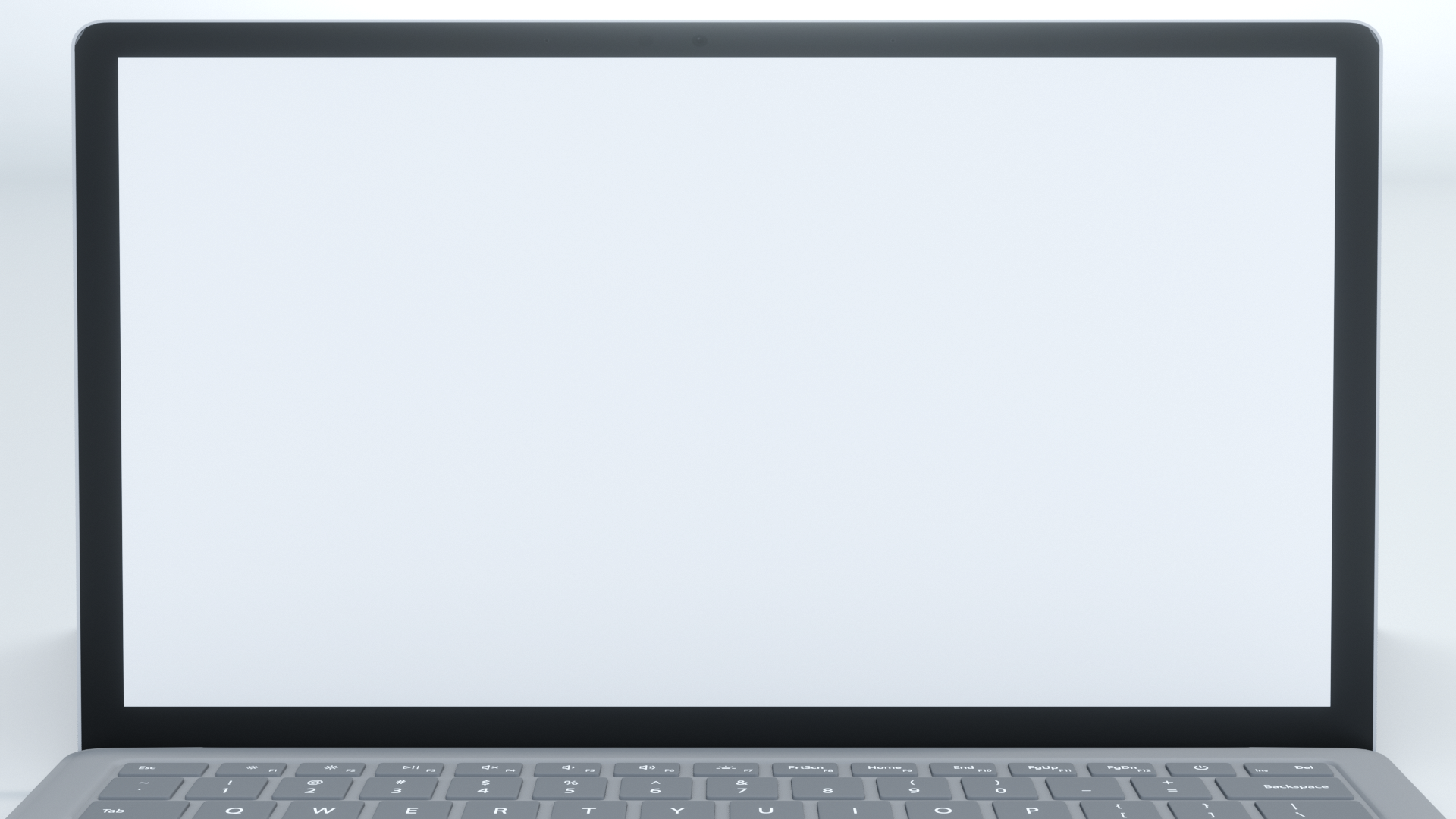 عنوان الدرس : معادلات الجمع والطرح
التاريخ :    /    / 1443 هـ
الصف : أول /
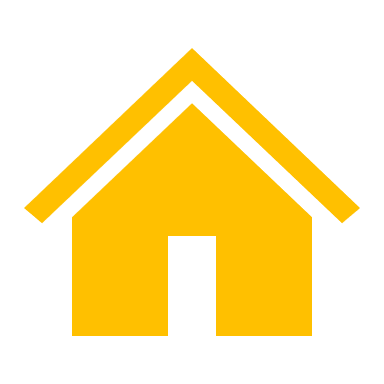 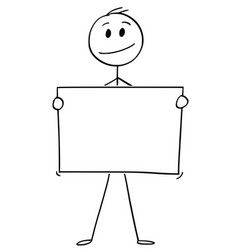 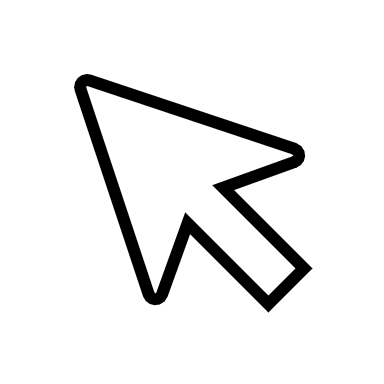 جدول التعلم
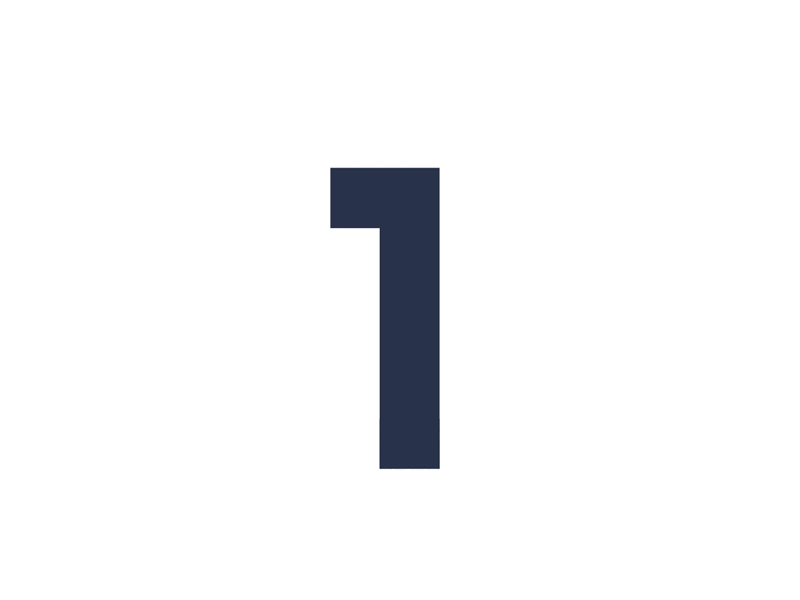 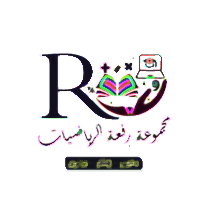 أ. عثمان الربيعي
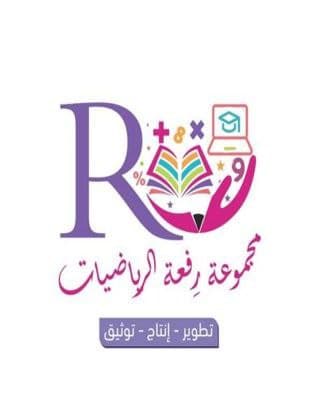 [Speaker Notes: تم تنزيل هذا القالب من موقع ingez-ppt.com]
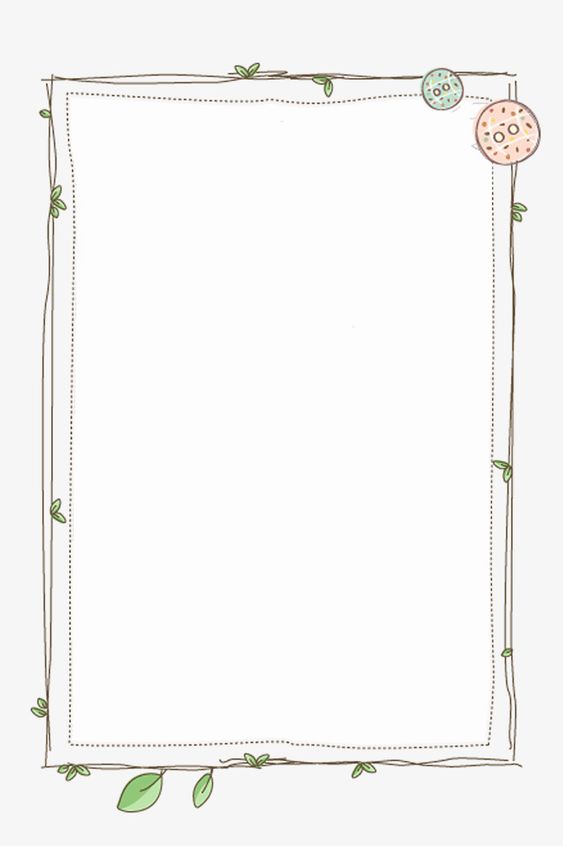 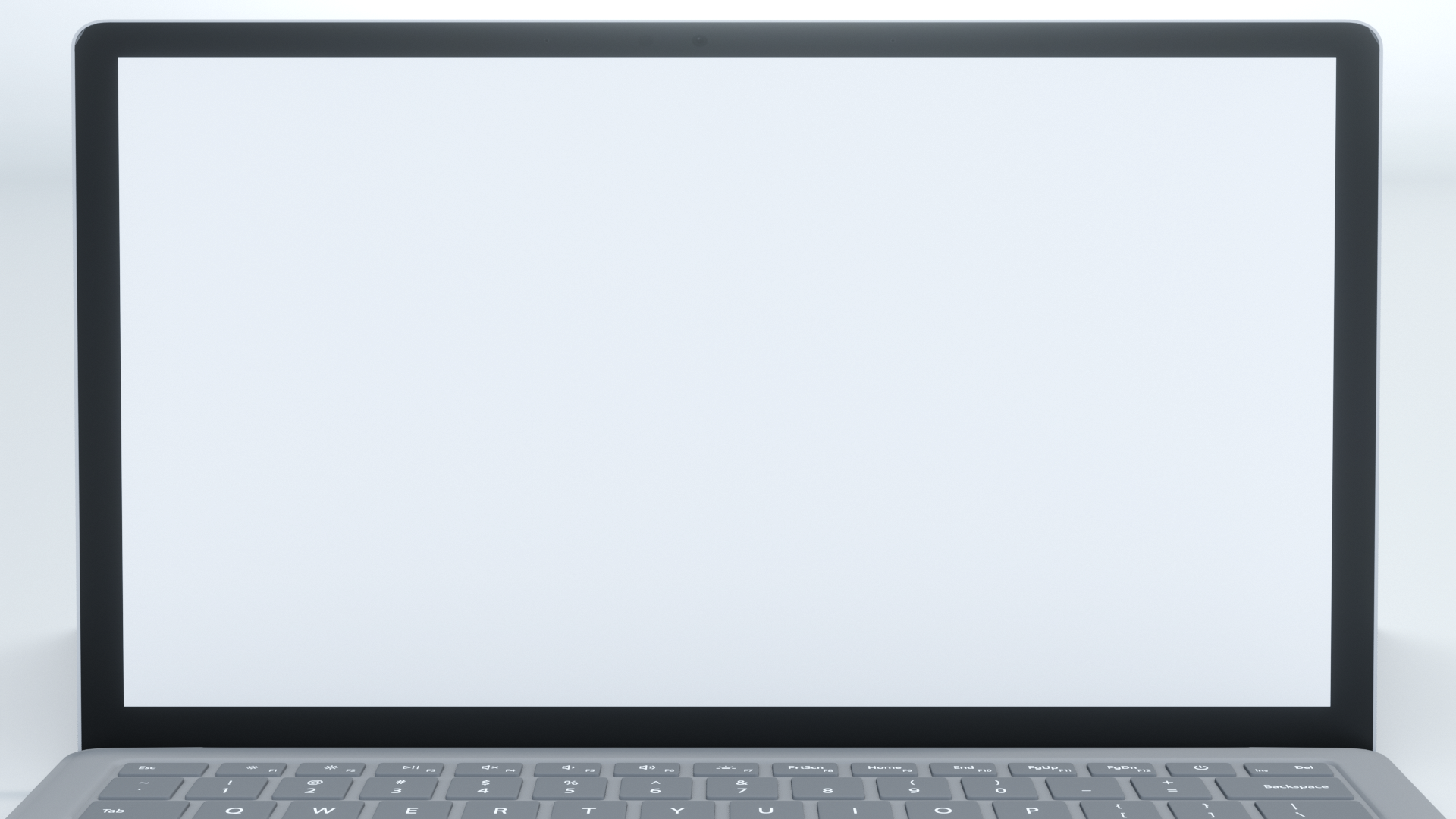 عنوان الدرس : معادلات الجمع والطرح
التاريخ :    /    / 1443 هـ
الصف : أول /
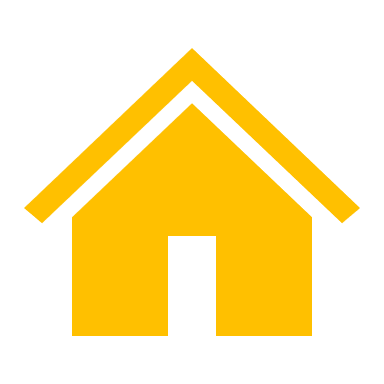 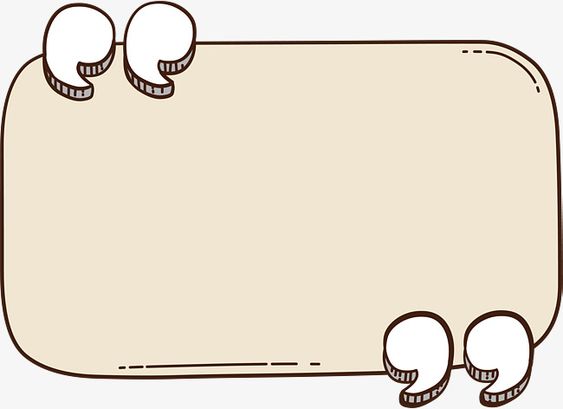 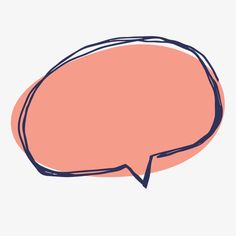 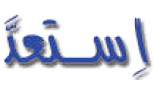 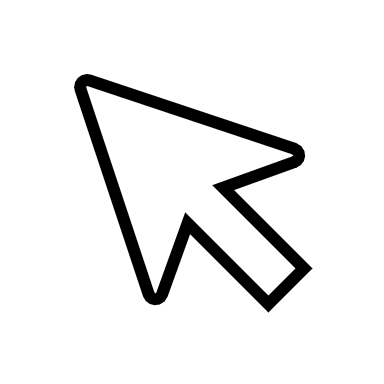 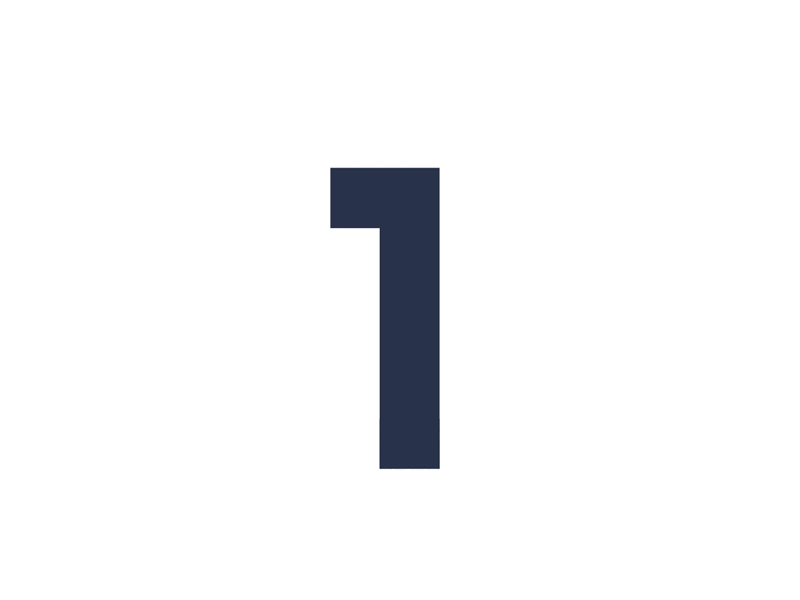 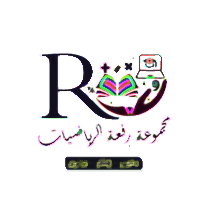 ص 103
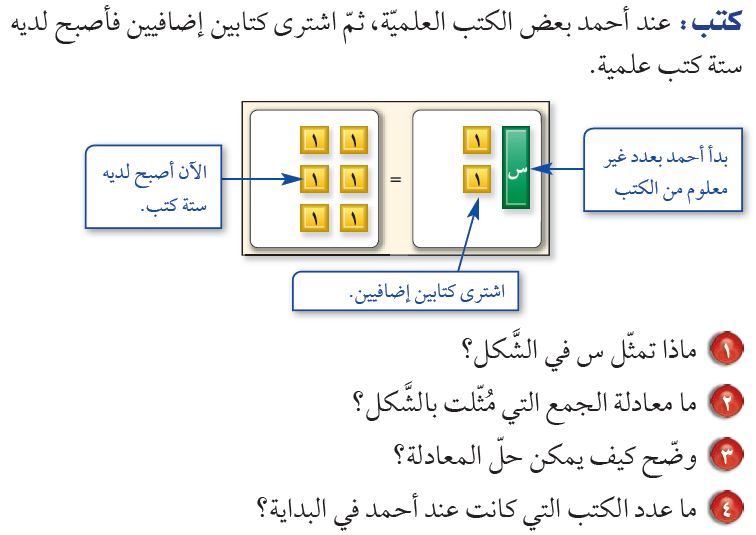 أ. عثمان الربيعي
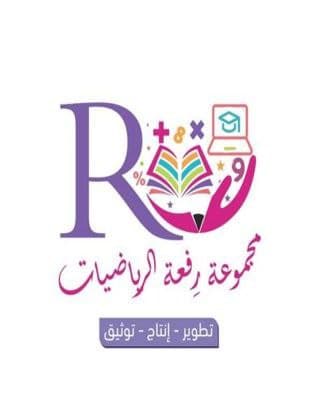 [Speaker Notes: تم تنزيل هذا القالب من موقع ingez-ppt.com]
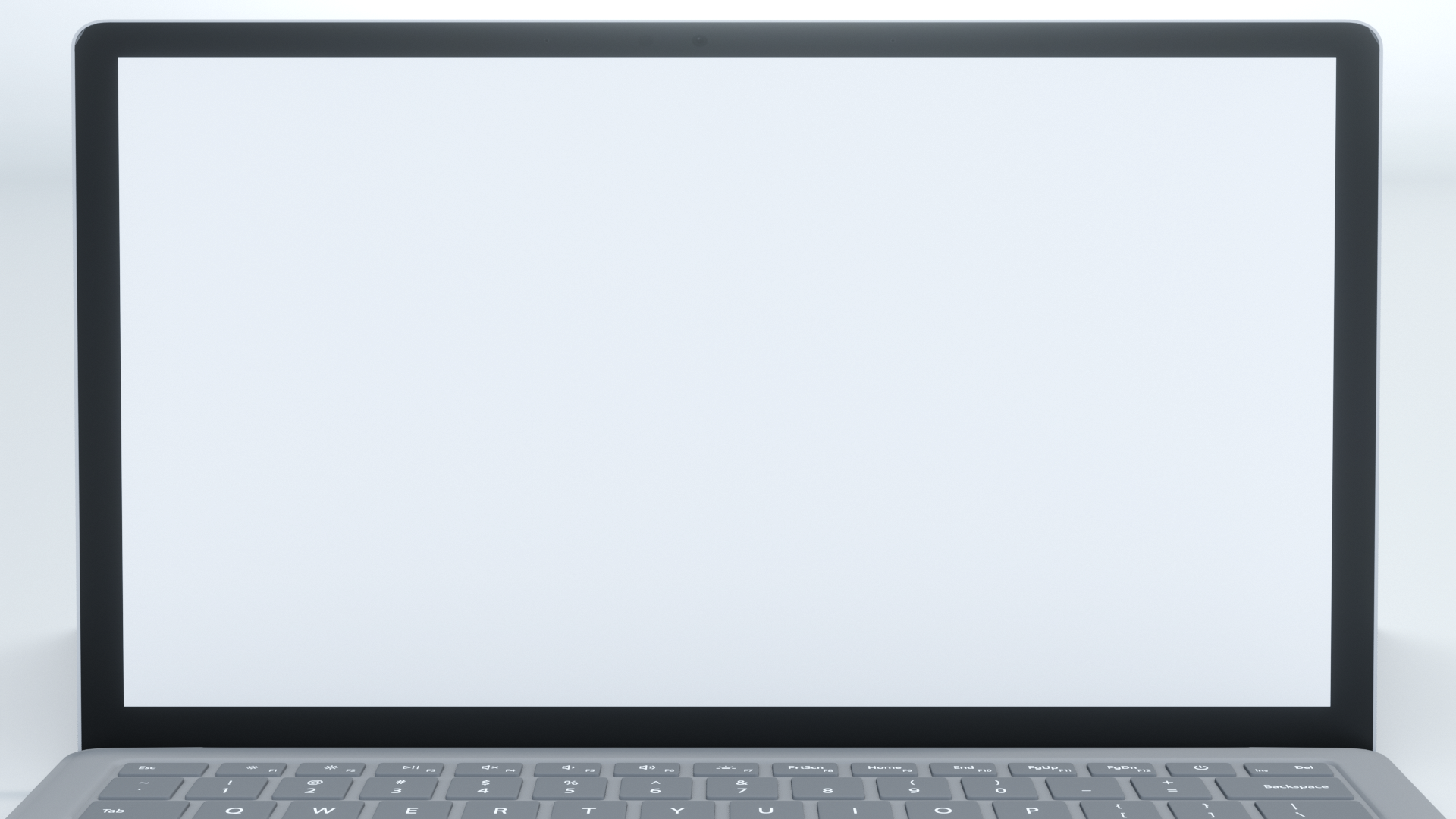 التاريخ :    /    / 1443 هـ
الصف : أول /
عنوان الدرس : معادلات الجمع والطرح
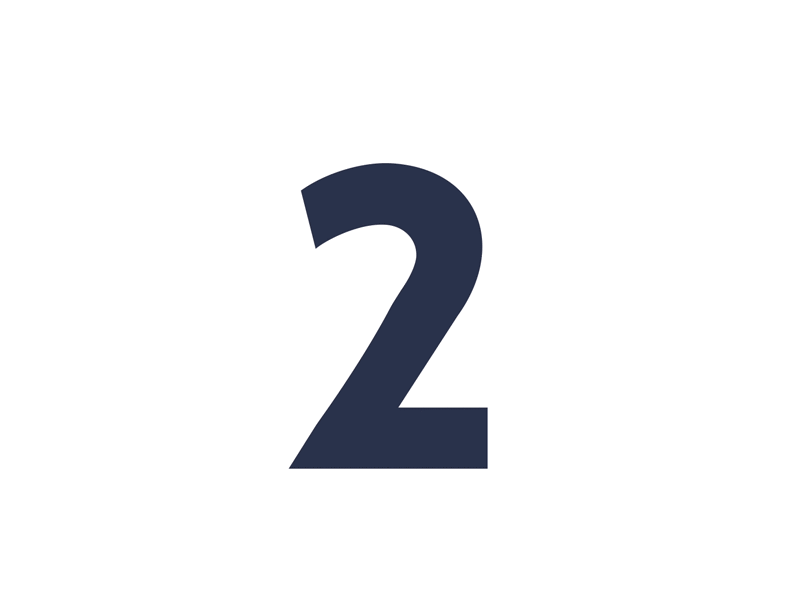 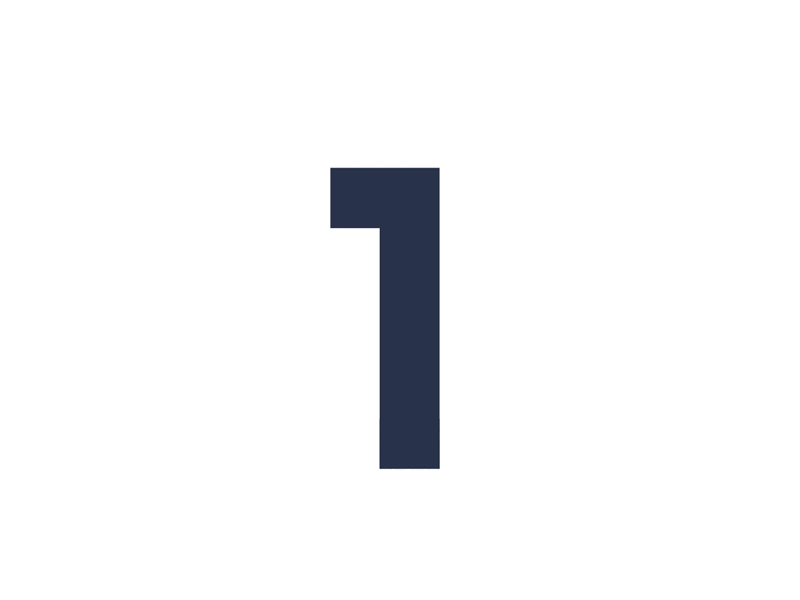 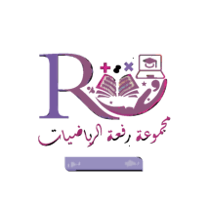 التدريس
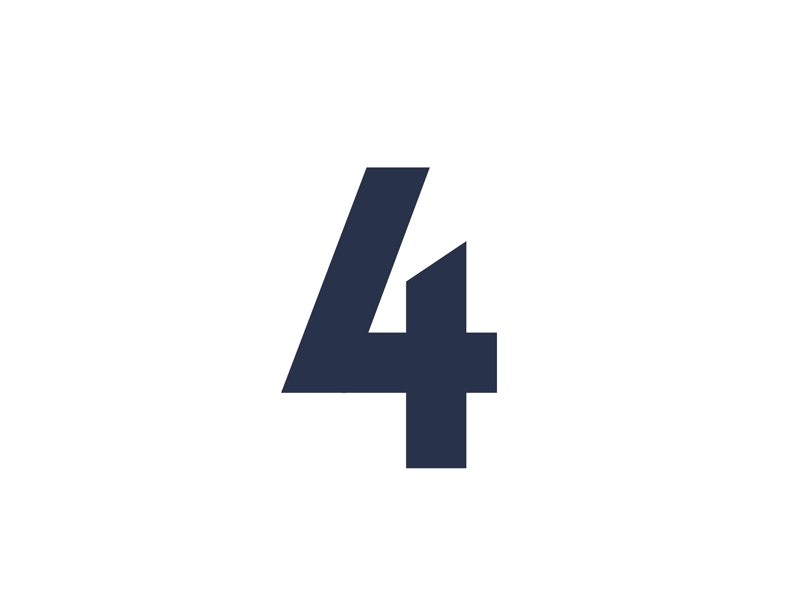 التركيز
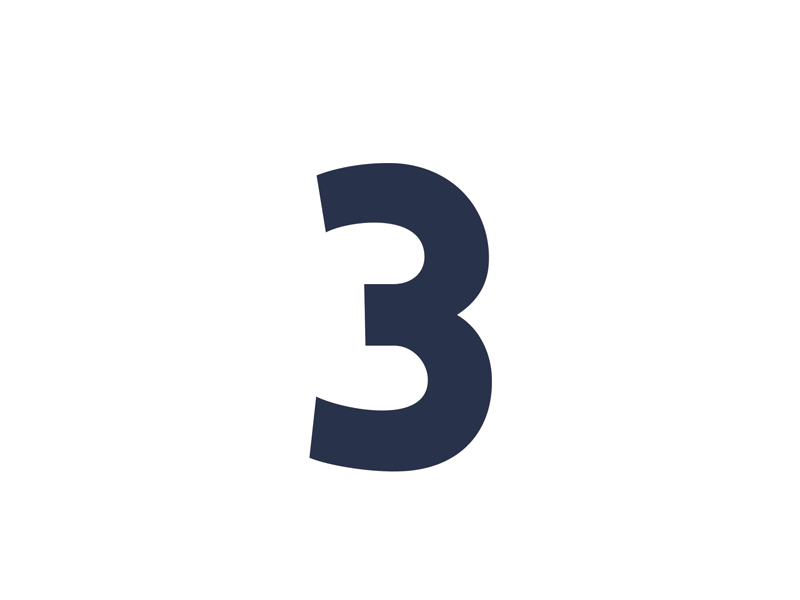 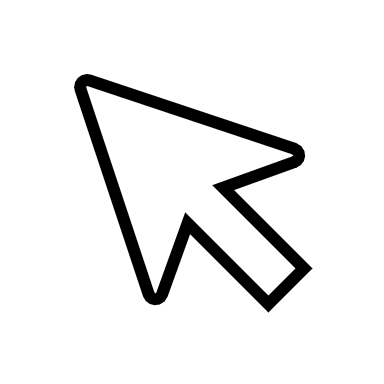 أ. عثمان الربيعي
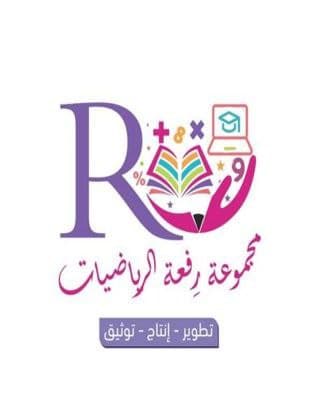 التدريب
التقويم
[Speaker Notes: تم تنزيل هذا القالب من موقع ingez-ppt.com]
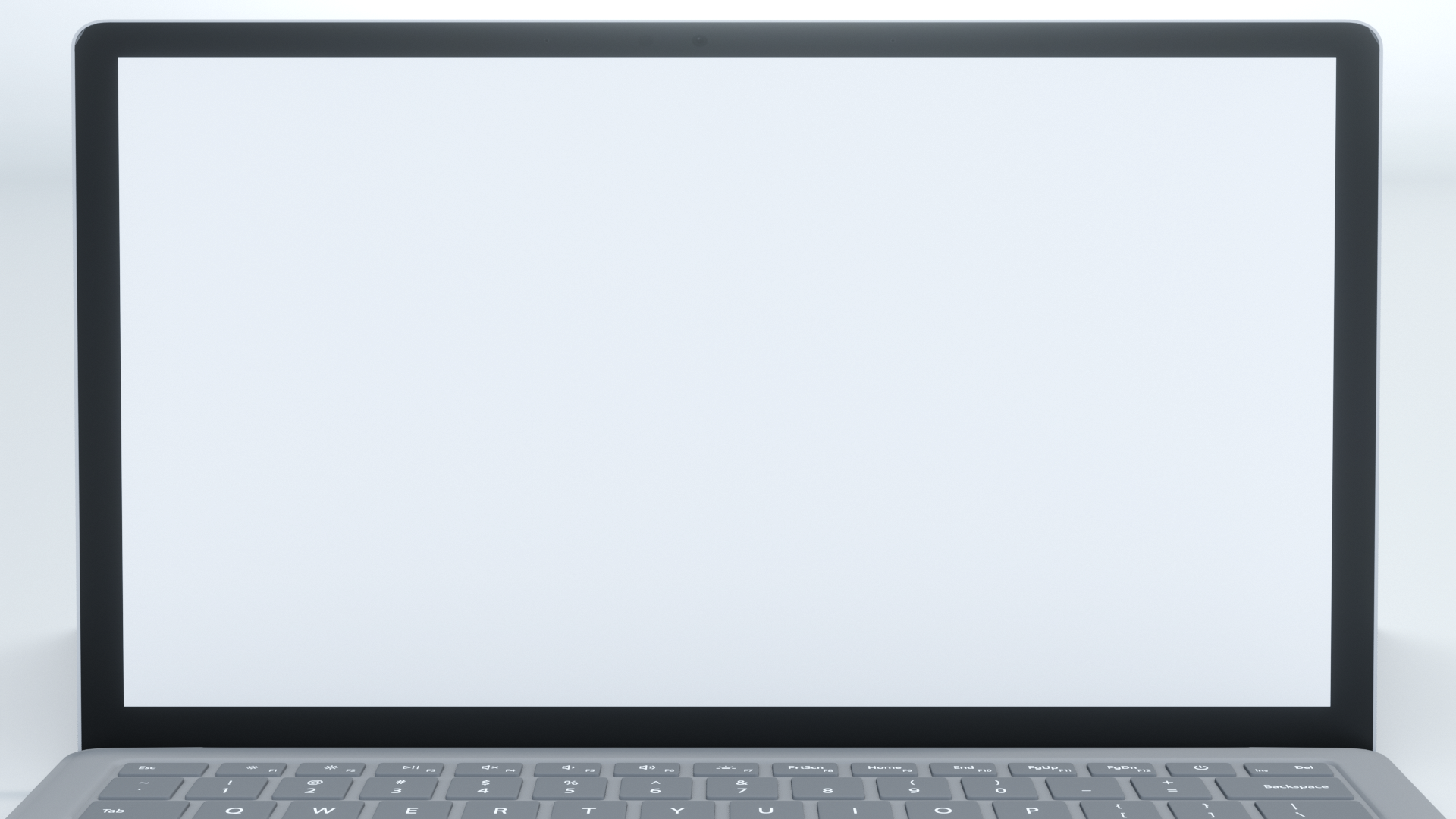 عنوان الدرس : معادلات الجمع والطرح
التاريخ :    /    / 1443 هـ
الصف : أول /
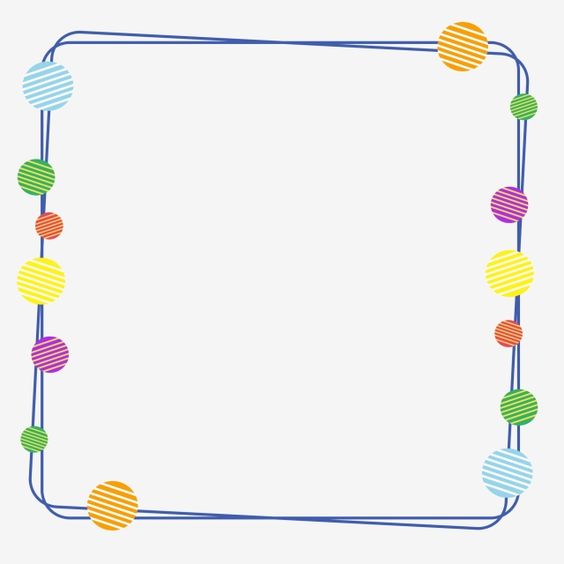 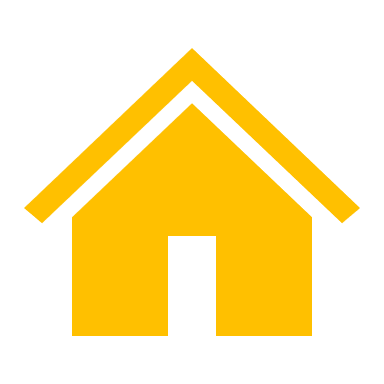 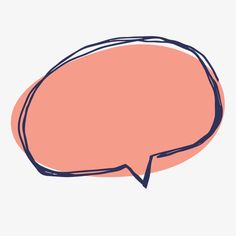 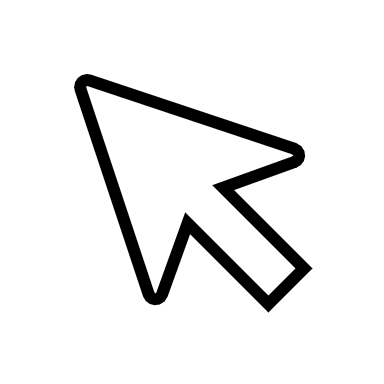 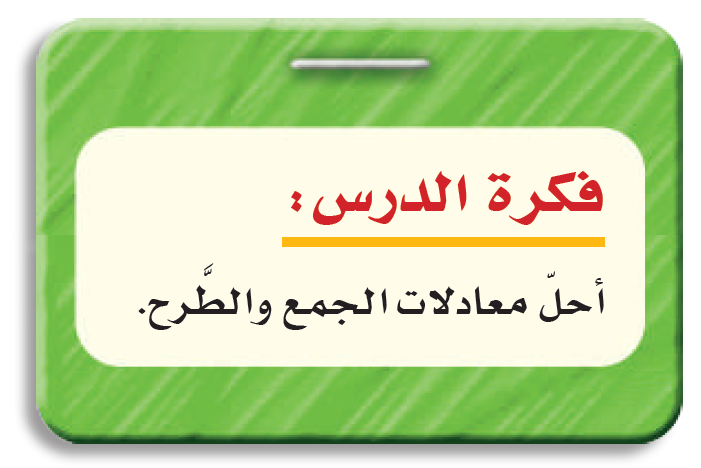 ص 103
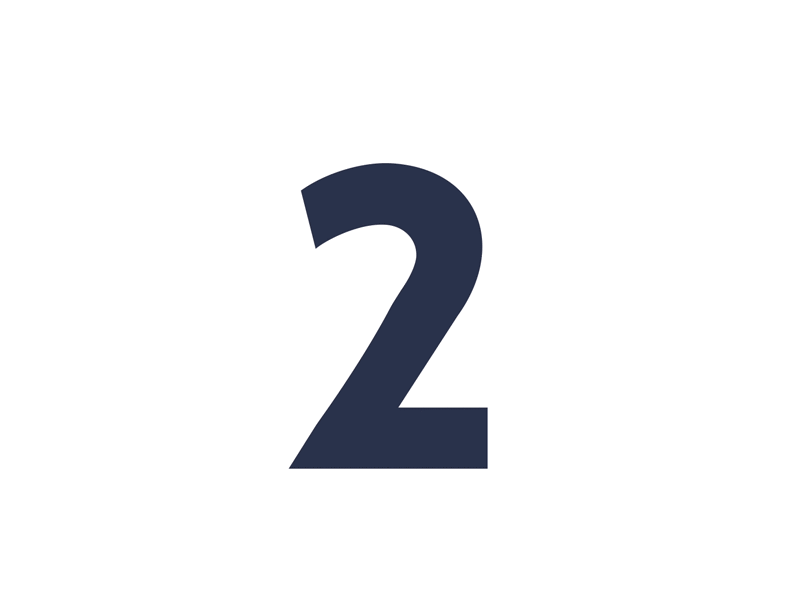 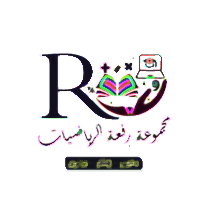 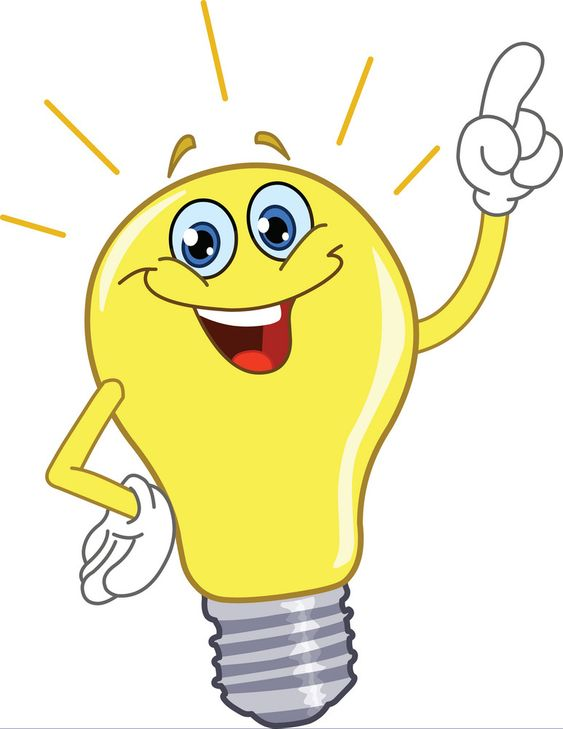 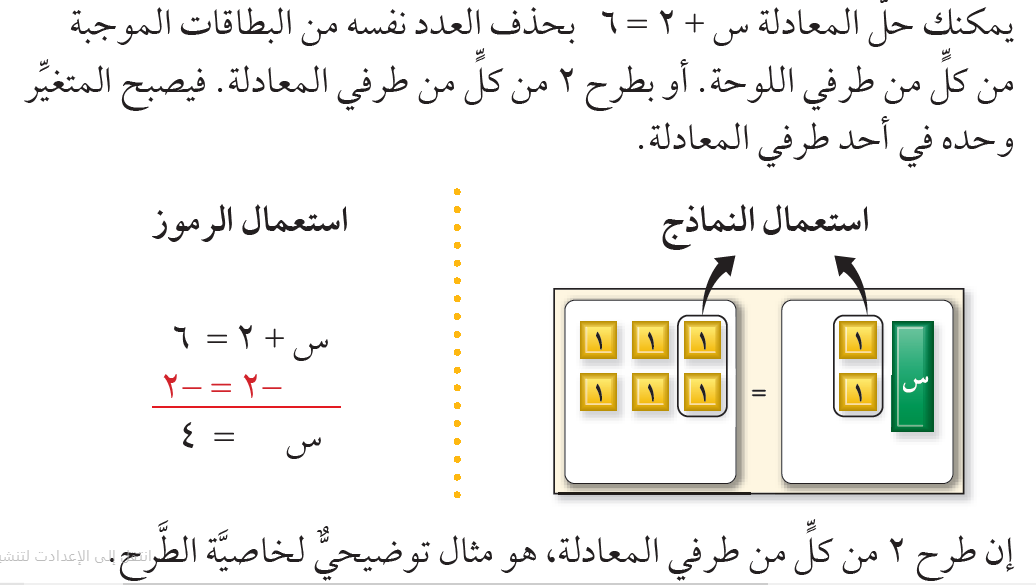 أ. عثمان الربيعي
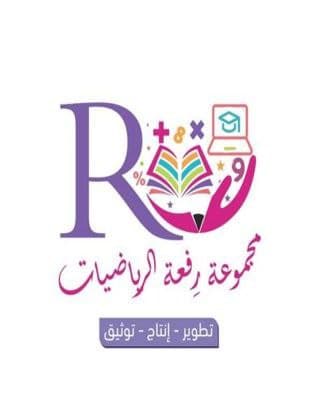 [Speaker Notes: تم تنزيل هذا القالب من موقع ingez-ppt.com]
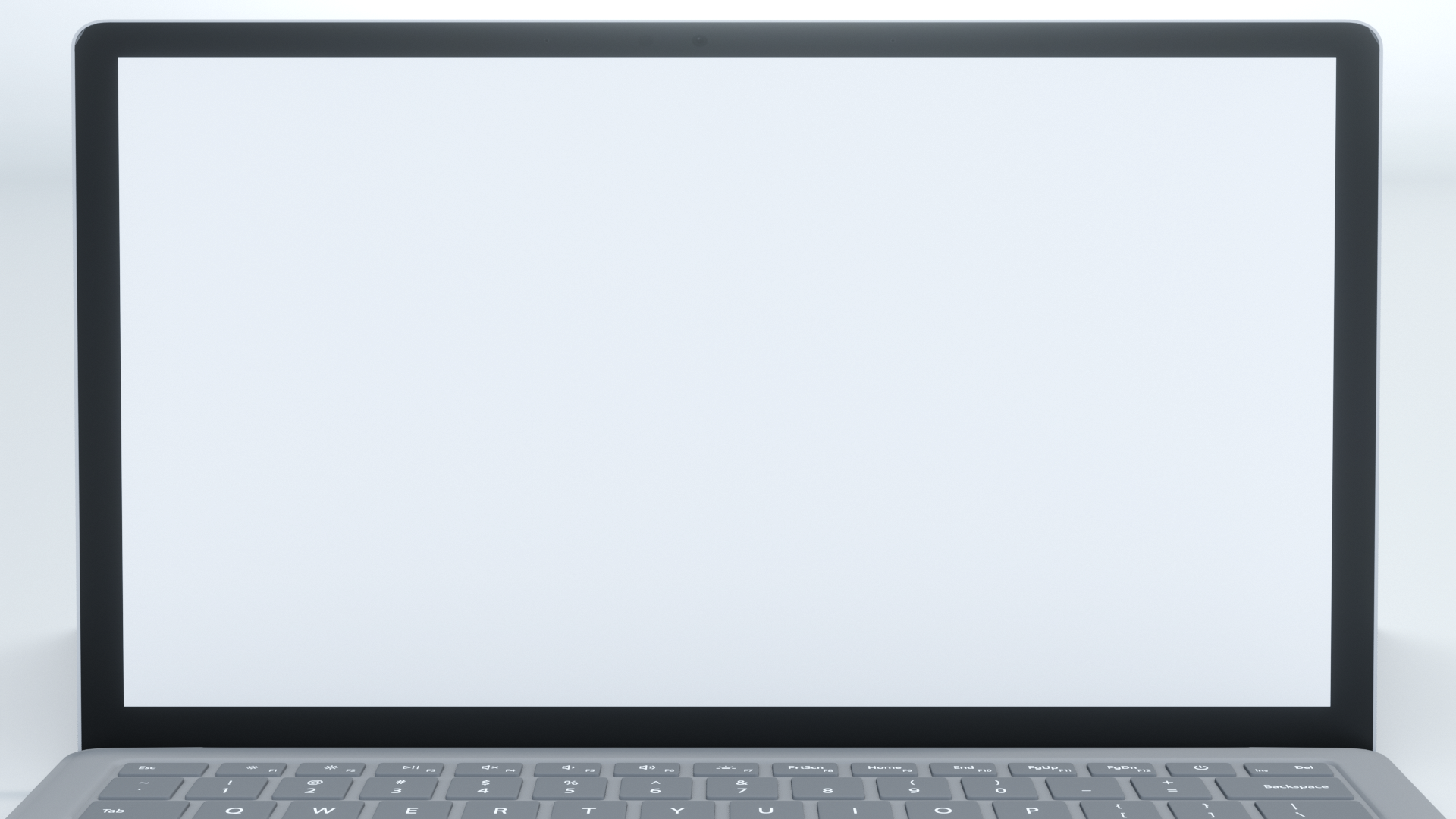 عنوان الدرس : معادلات الجمع والطرح
التاريخ :    /    / 1443 هـ
الصف : أول /
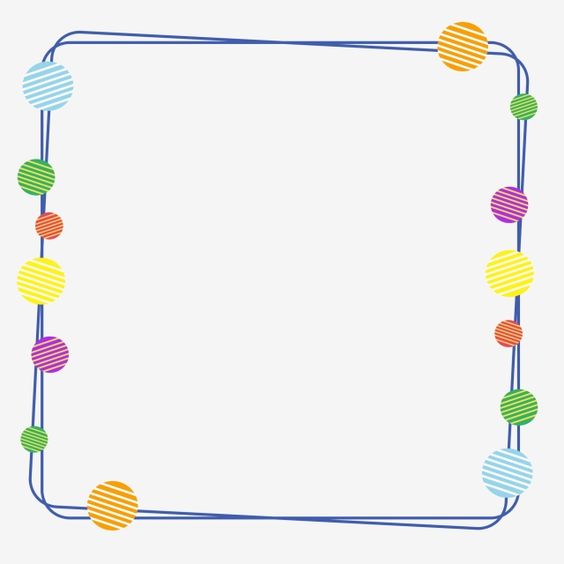 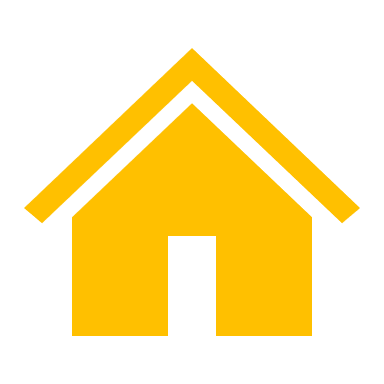 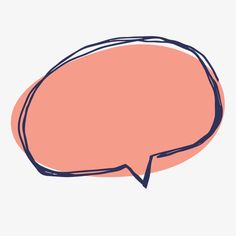 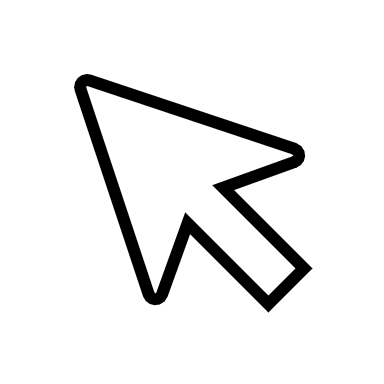 ص 103
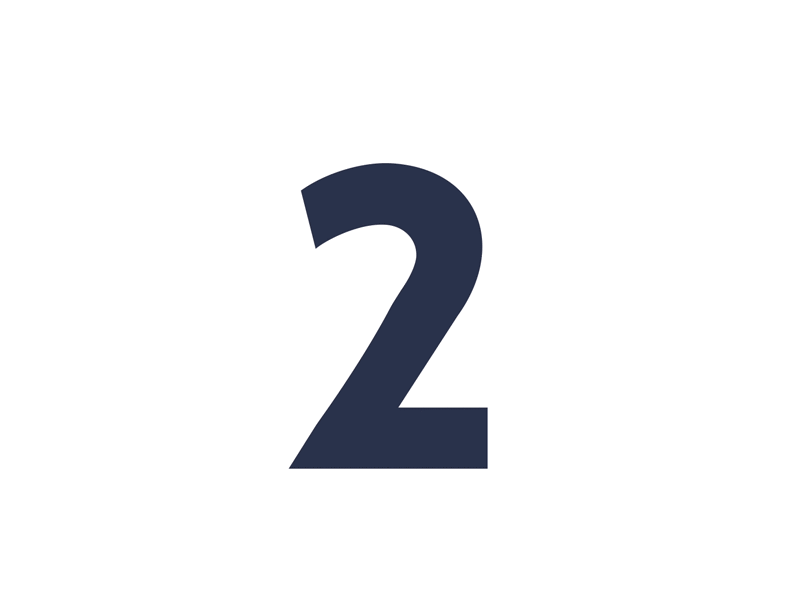 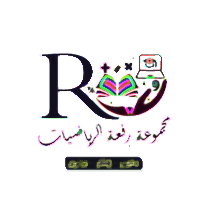 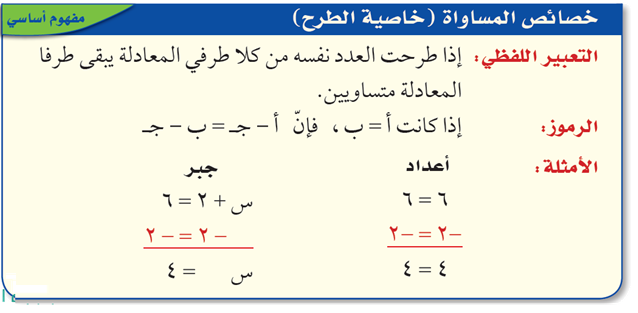 أ. عثمان الربيعي
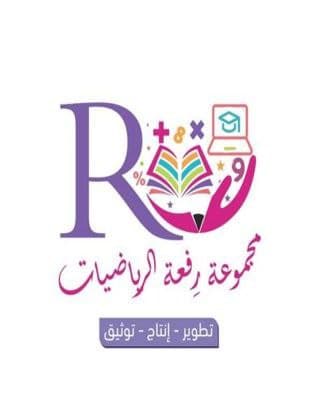 [Speaker Notes: تم تنزيل هذا القالب من موقع ingez-ppt.com]
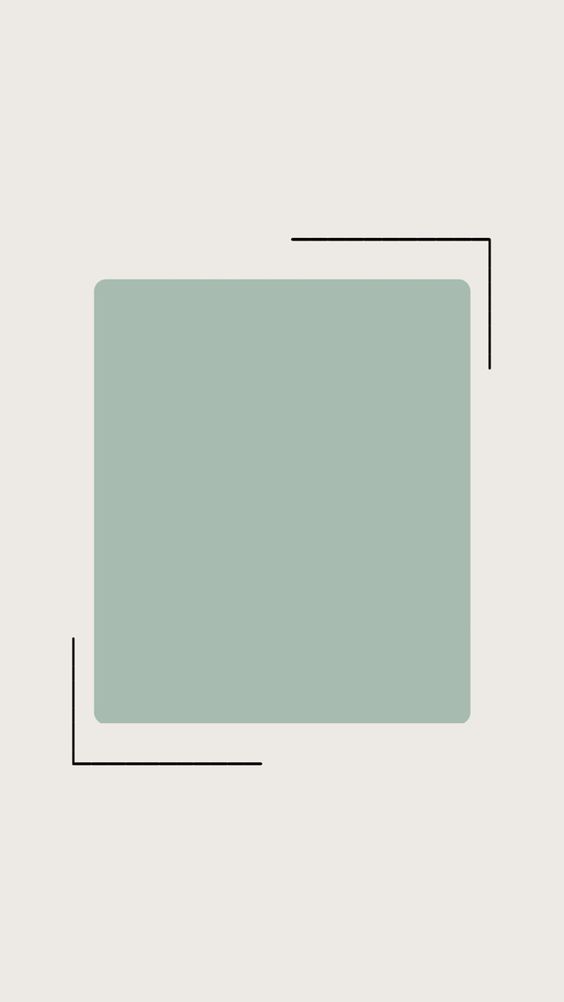 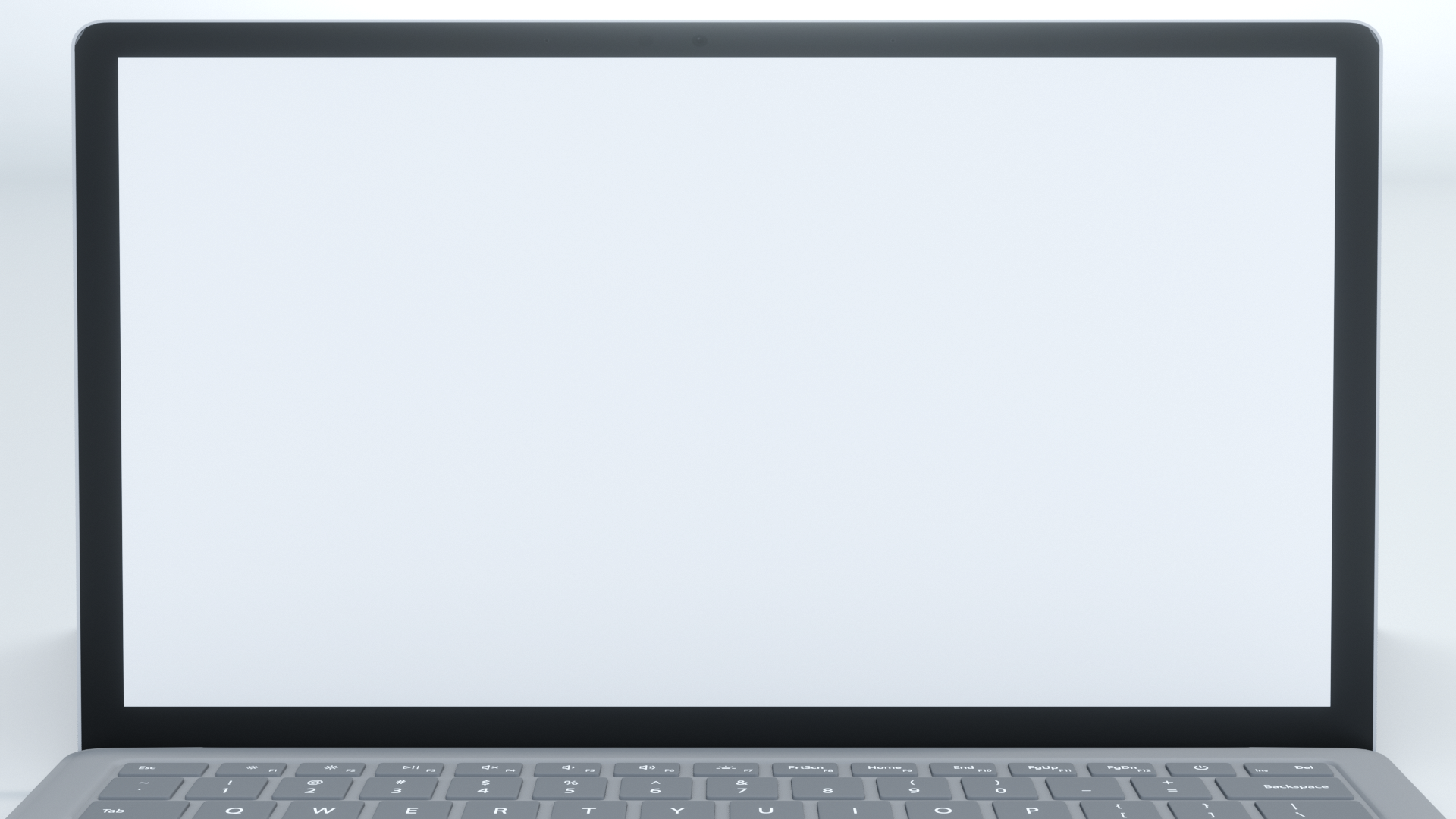 عنوان الدرس : معادلات الجمع والطرح
التاريخ :    /    / 1443 هـ
الصف : أول /
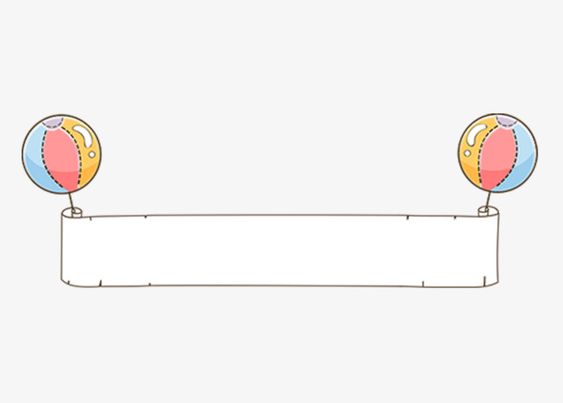 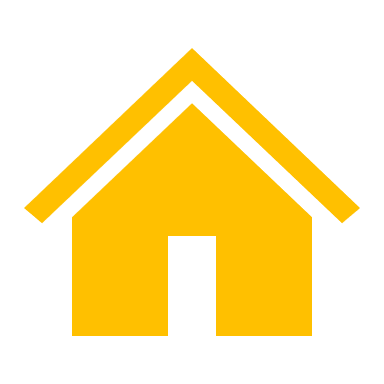 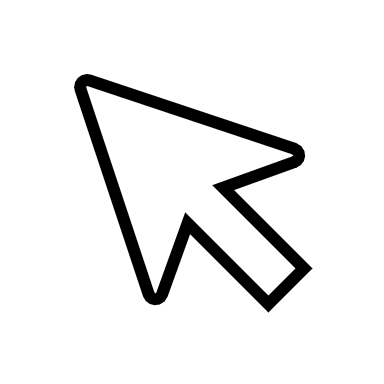 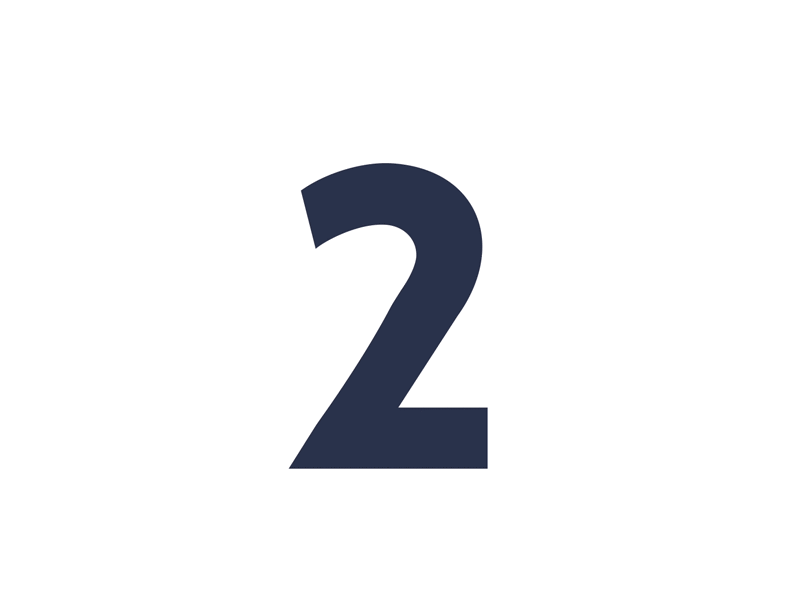 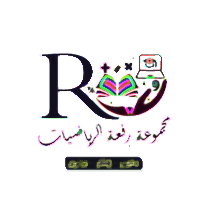 مثال 1
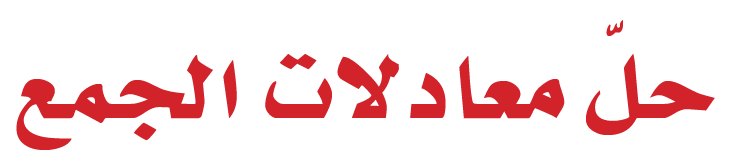 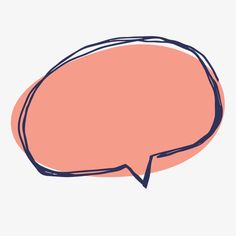 ص 104
حل المعادلة : س + 9 = 8 . ثم تحقق من صحة حلك .

س + 9 = 8 		نكتب المعادلة 

     - 9 = - 9 		اطرح 9 من كل طرف
ـــــــــــــــــــــــــــ
س = - 1 			بسط

بما أن :  - 1 + 9 = 8 ، فإن الحل هو -1
أ. عثمان الربيعي
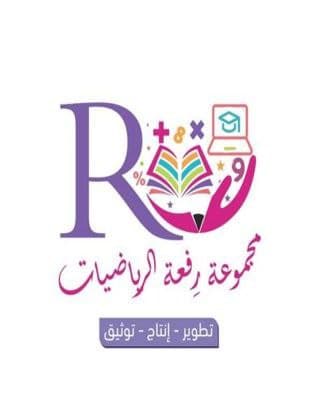 [Speaker Notes: تم تنزيل هذا القالب من موقع ingez-ppt.com]
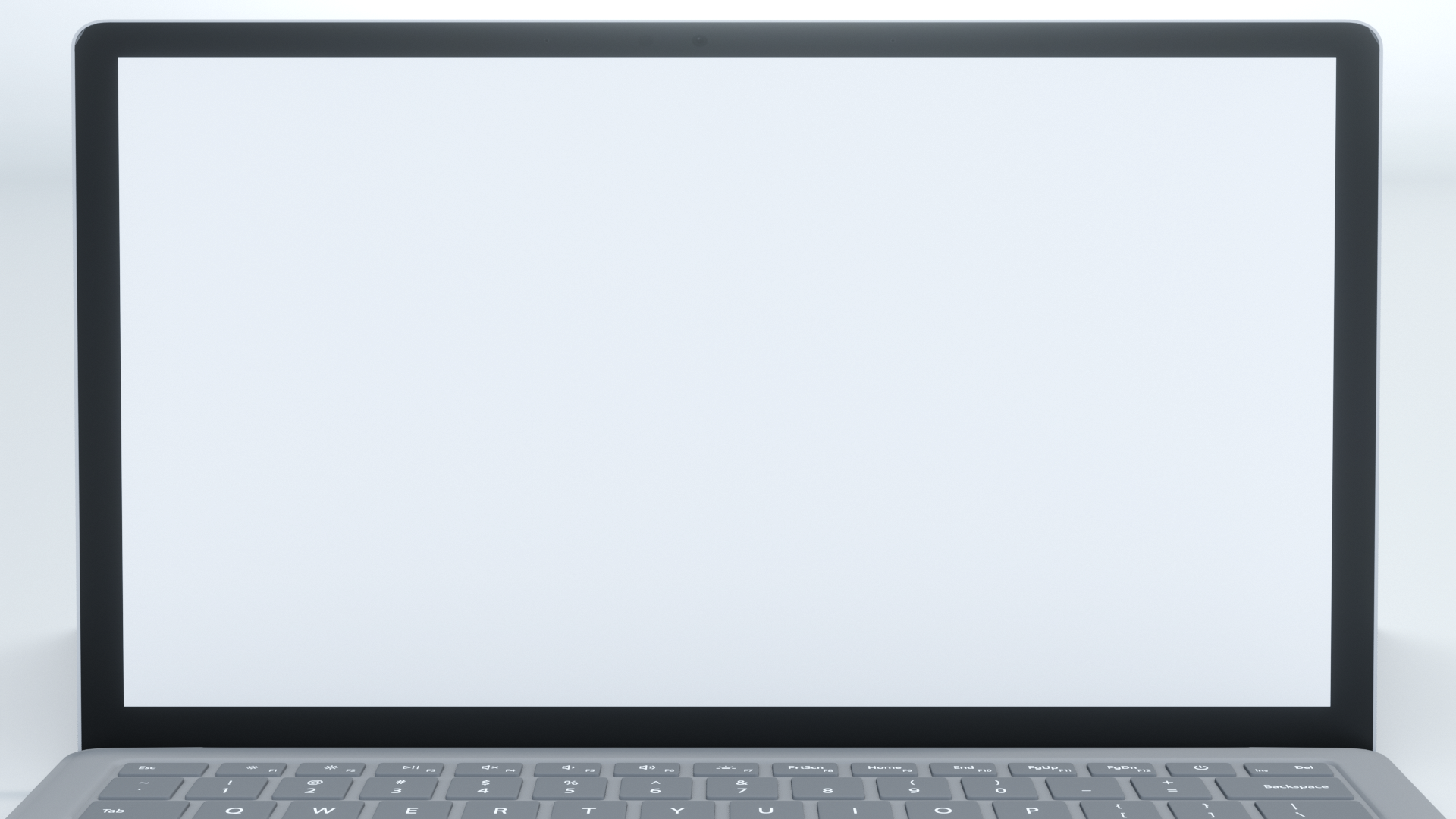 عنوان الدرس : معادلات الجمع والطرح
التاريخ :    /    / 1443 هـ
الصف : أول /
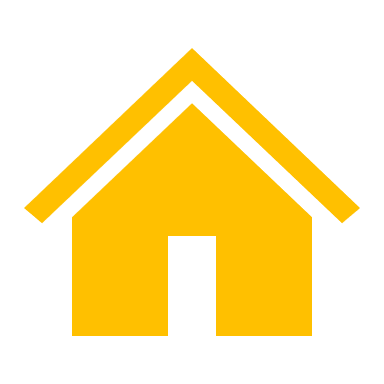 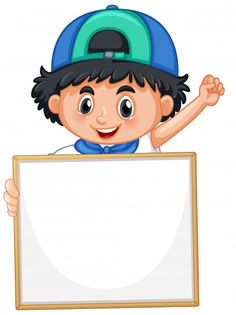 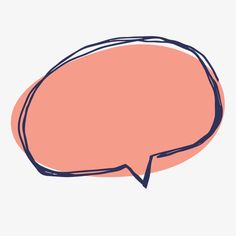 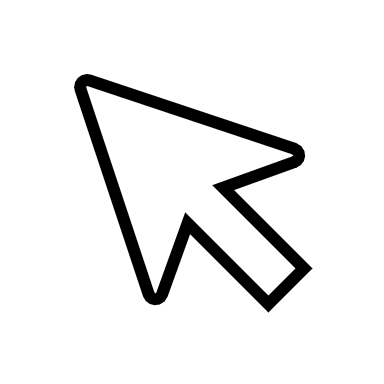 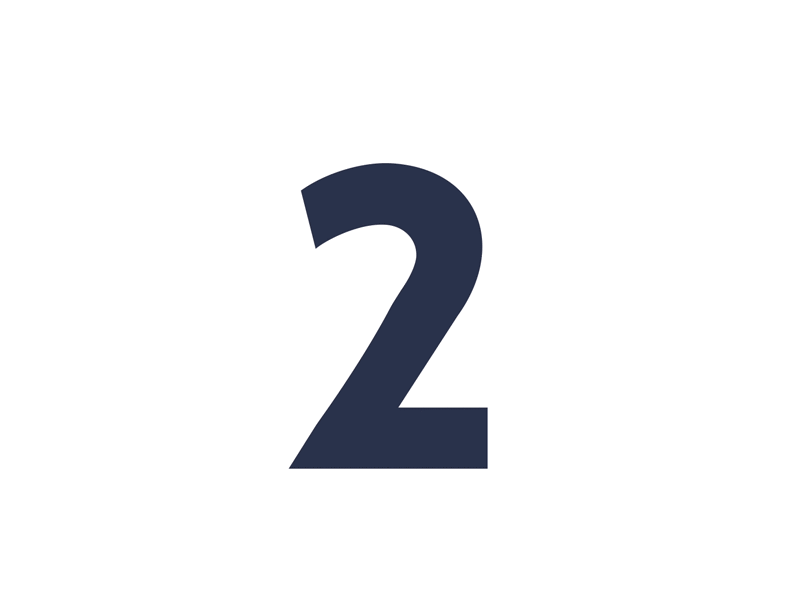 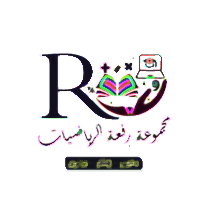 ص 104
حل كل معادلة مما يأتي و تحقق من صحة حلك .
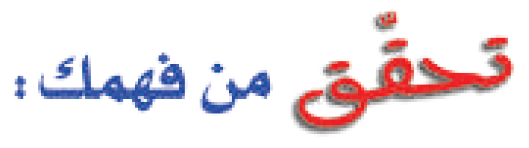 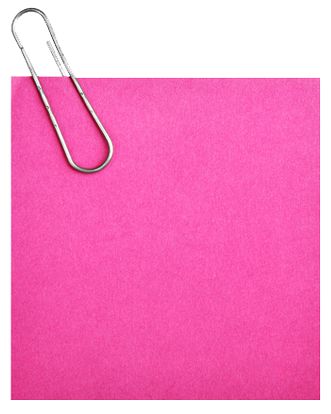 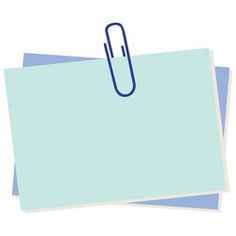 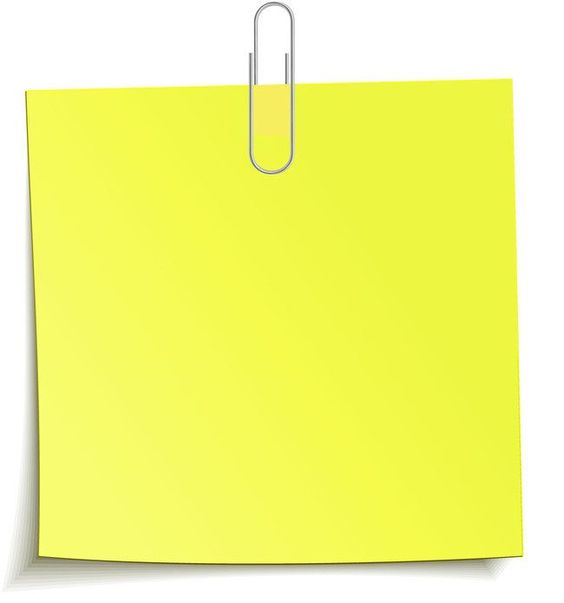 أ ) ص + 6 = 9
ب ) س + 3 = 1
ج ) – 3 = أ + 4
أ. عثمان الربيعي
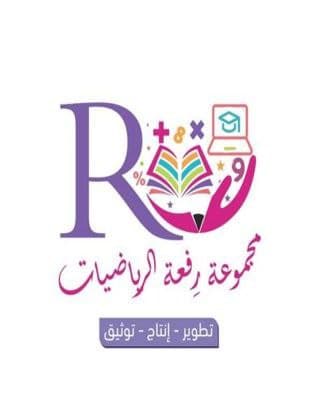 [Speaker Notes: تم تنزيل هذا القالب من موقع ingez-ppt.com]
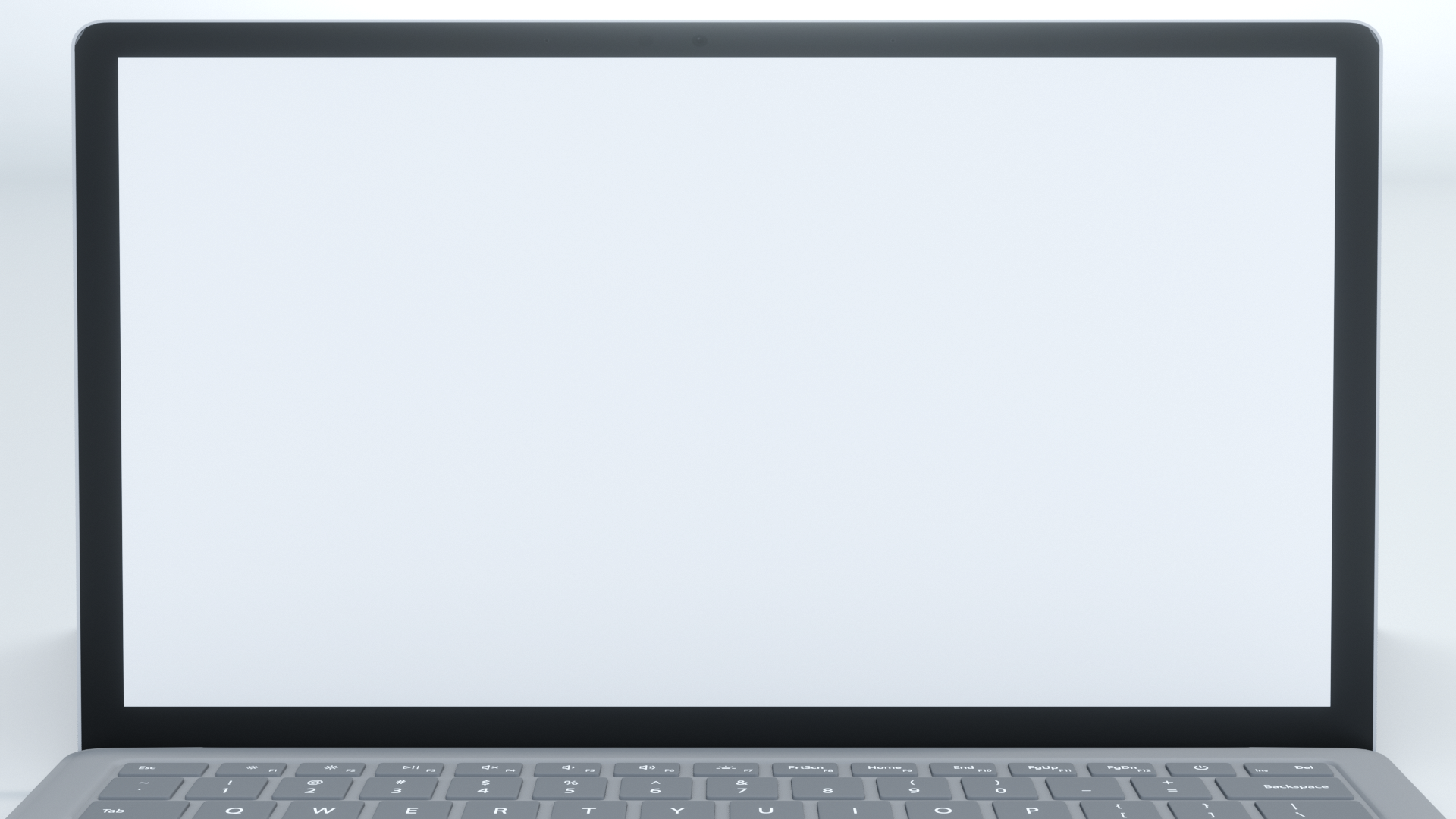 عنوان الدرس : معادلات الجمع والطرح
التاريخ :    /    / 1443 هـ
الصف : أول /
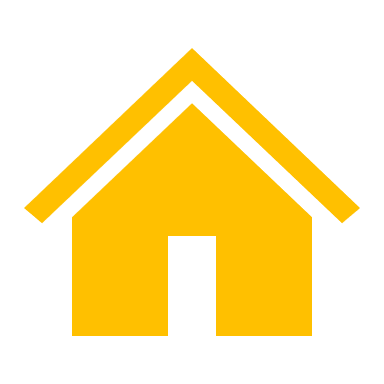 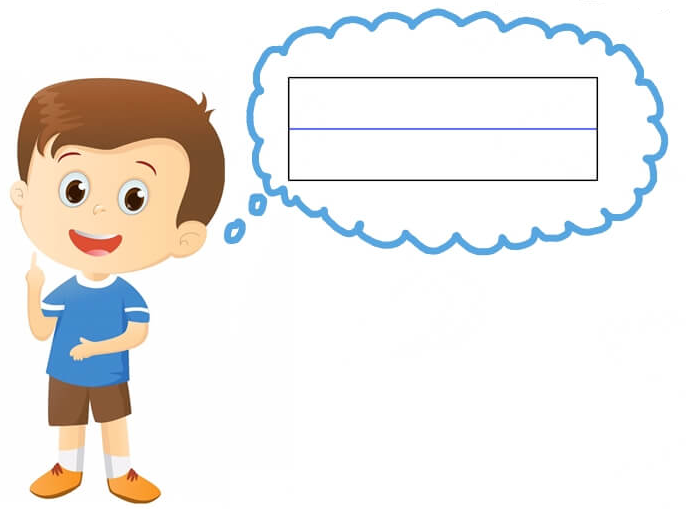 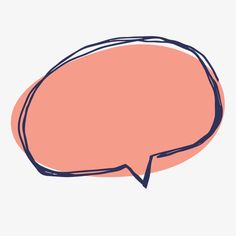 مثال من واقع الحياة
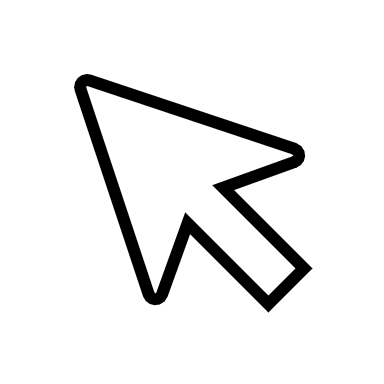 ص 104
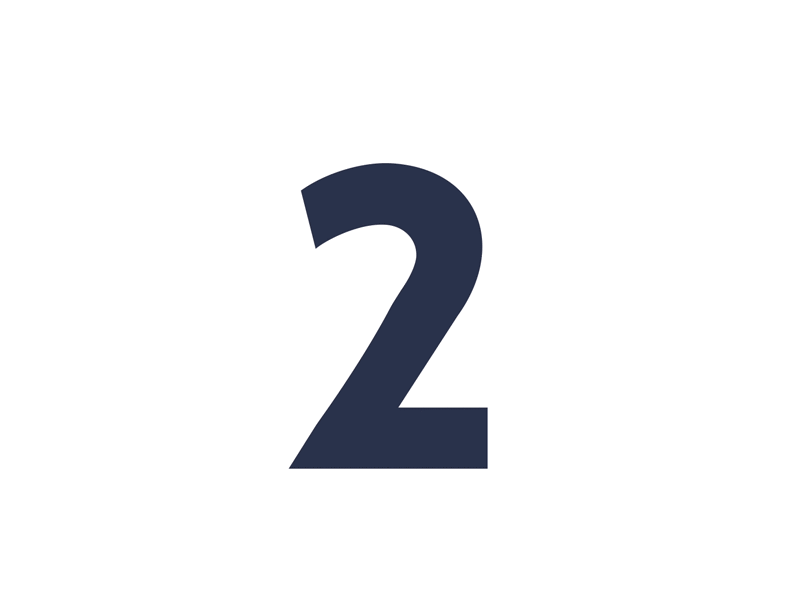 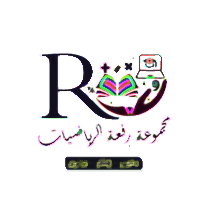 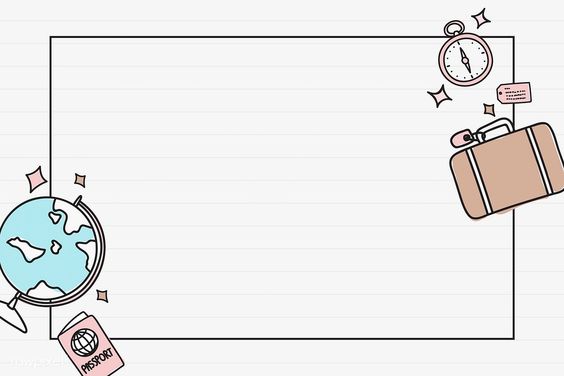 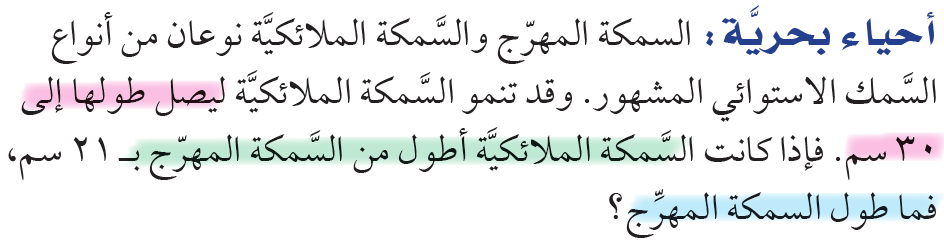 الحل / السمكة الملائكية أطول بـ 21 سم من السمكة المهرج

ج : تمثل طول السمكة المهرج

نكتب المعادلة : 30 = 21 + ج
	       - 21 = -21 
	    ــــــــــــــــــــــــــــــــ
	     9  = ج
أ. عثمان الربيعي
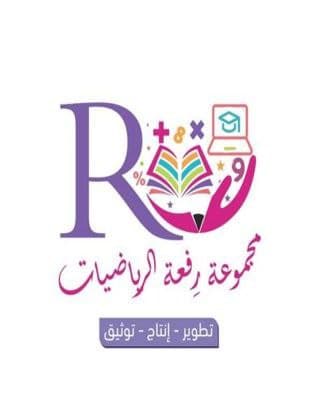 إذن طول السمكة المهرج هو 9 سم
[Speaker Notes: تم تنزيل هذا القالب من موقع ingez-ppt.com]
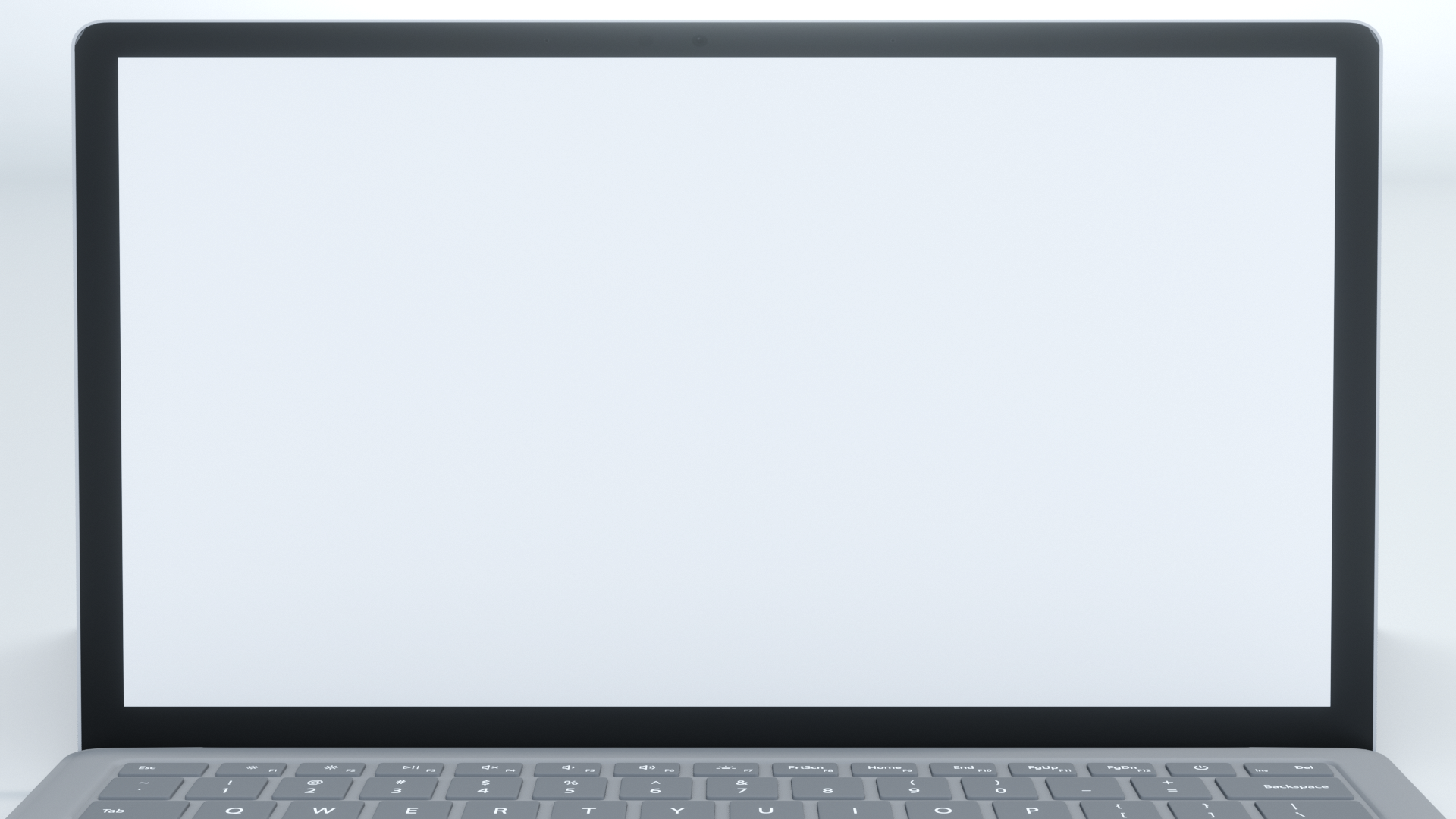 عنوان الدرس : معادلات الجمع والطرح
التاريخ :    /    / 1443 هـ
الصف : أول /
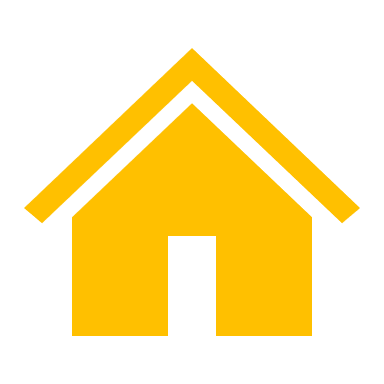 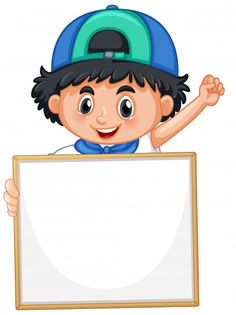 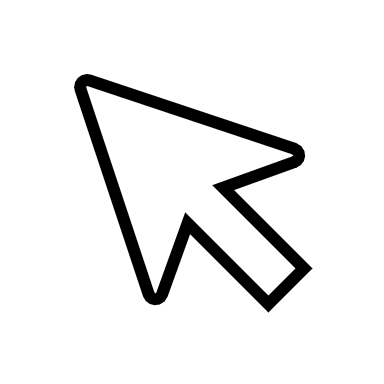 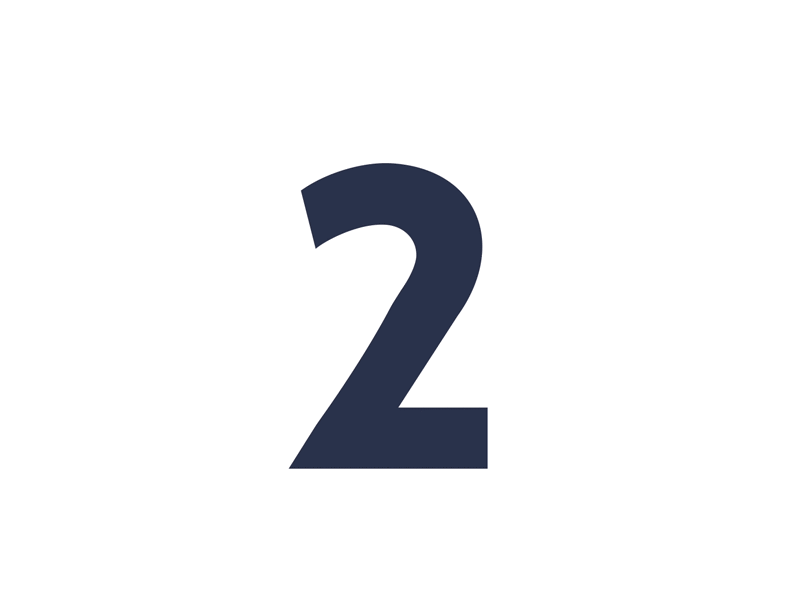 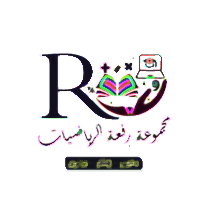 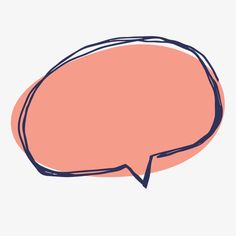 ص 104
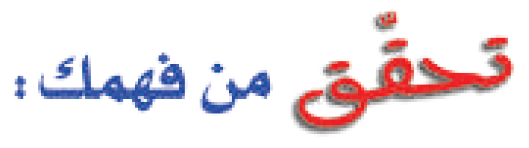 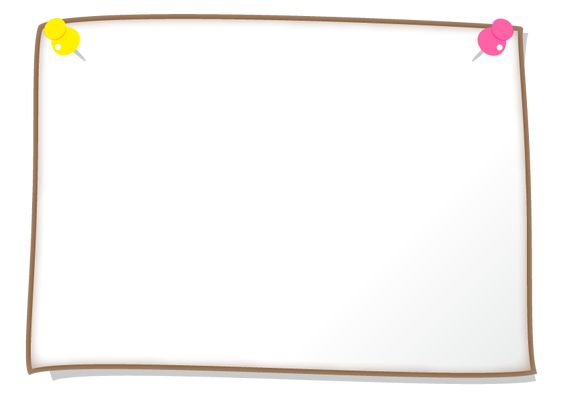 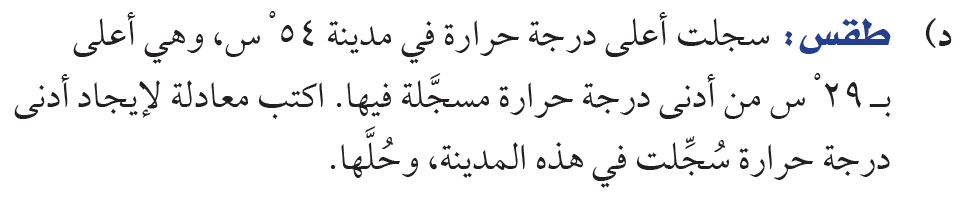 ......................................................................................................

......................................................................................................

......................................................................................................
أ. عثمان الربيعي
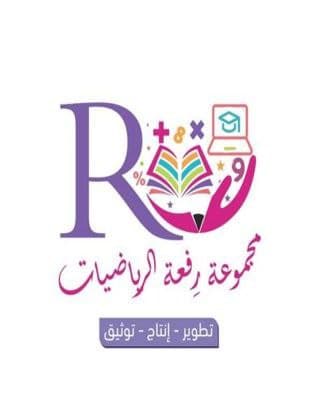 [Speaker Notes: تم تنزيل هذا القالب من موقع ingez-ppt.com]
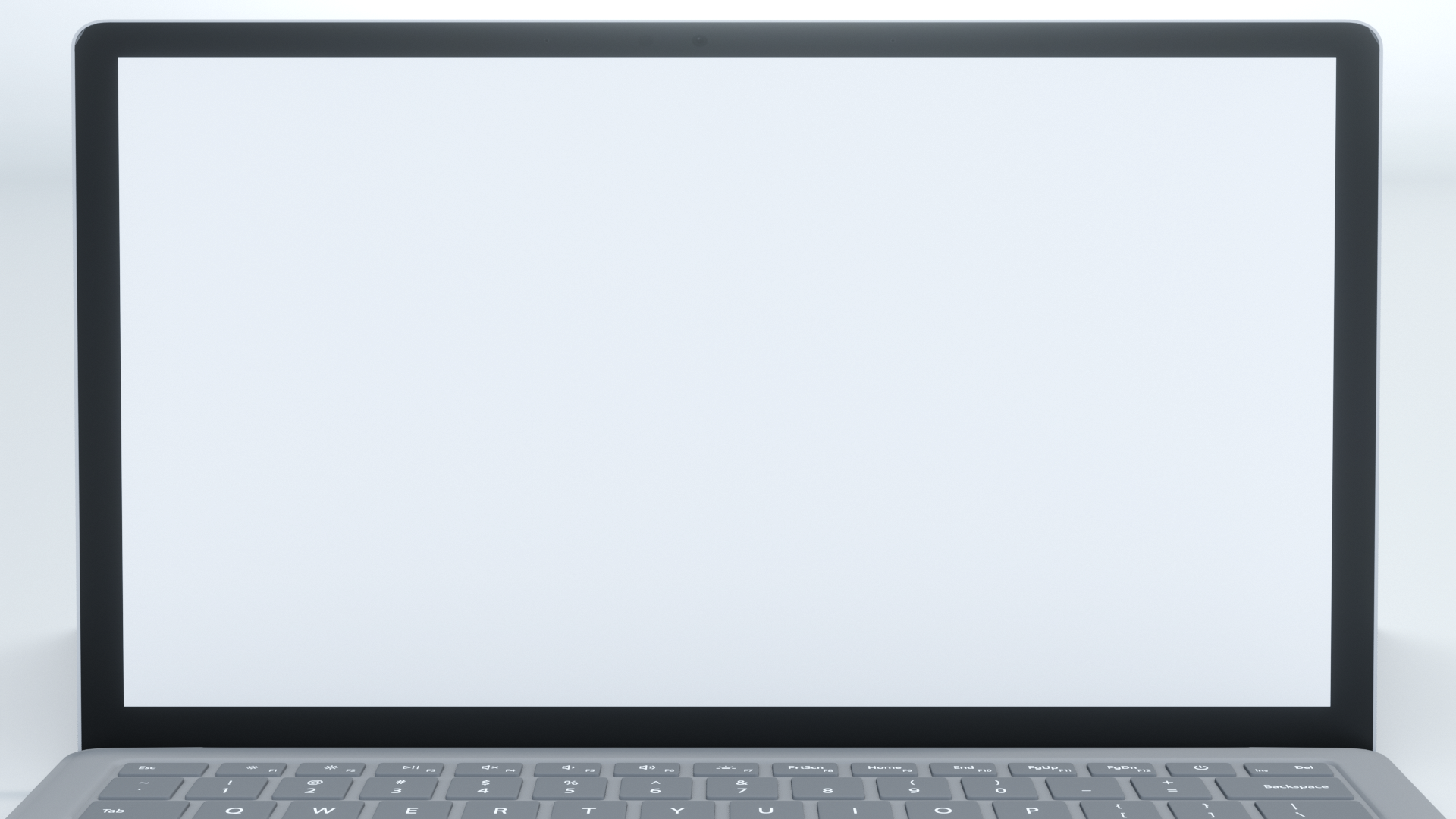 عنوان الدرس : معادلات الجمع والطرح
التاريخ :    /    / 1443 هـ
الصف : أول /
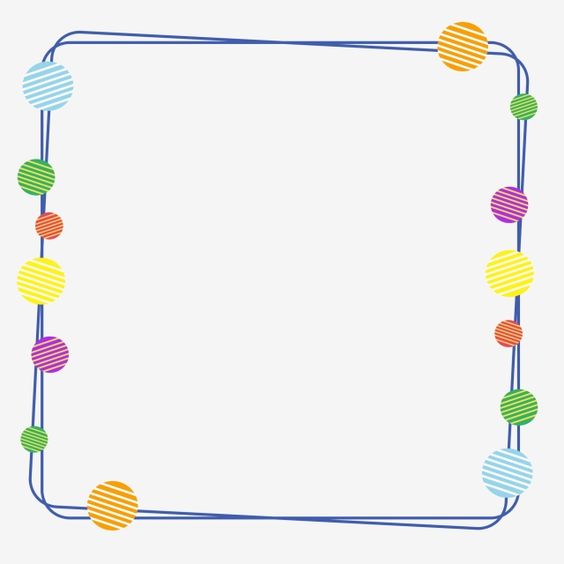 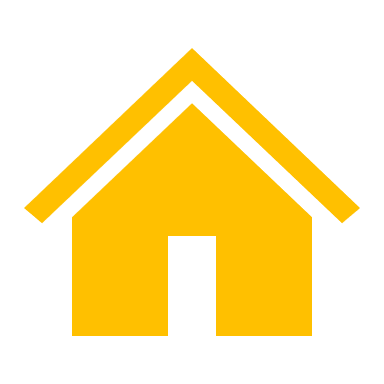 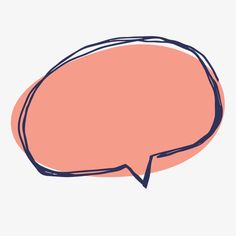 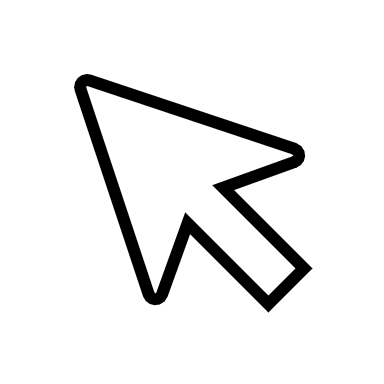 ص 105
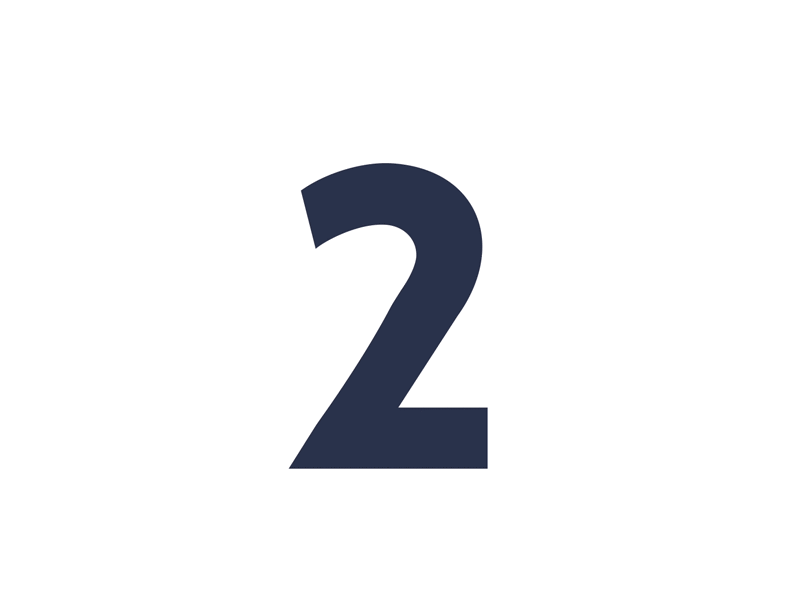 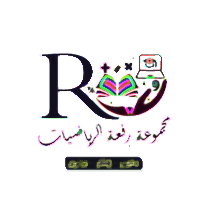 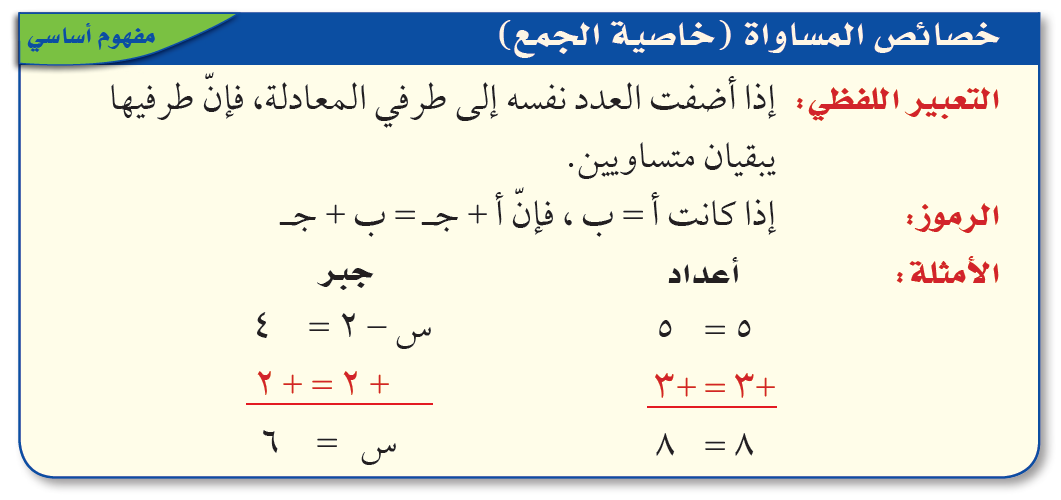 أ. عثمان الربيعي
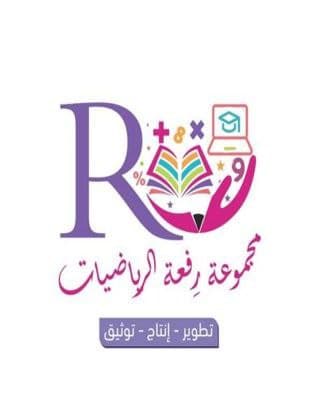 [Speaker Notes: تم تنزيل هذا القالب من موقع ingez-ppt.com]
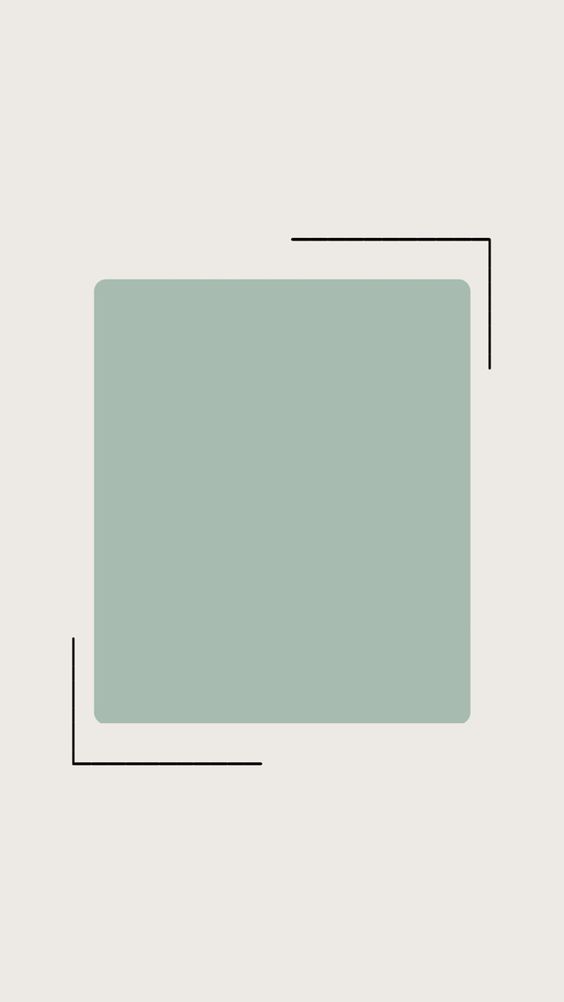 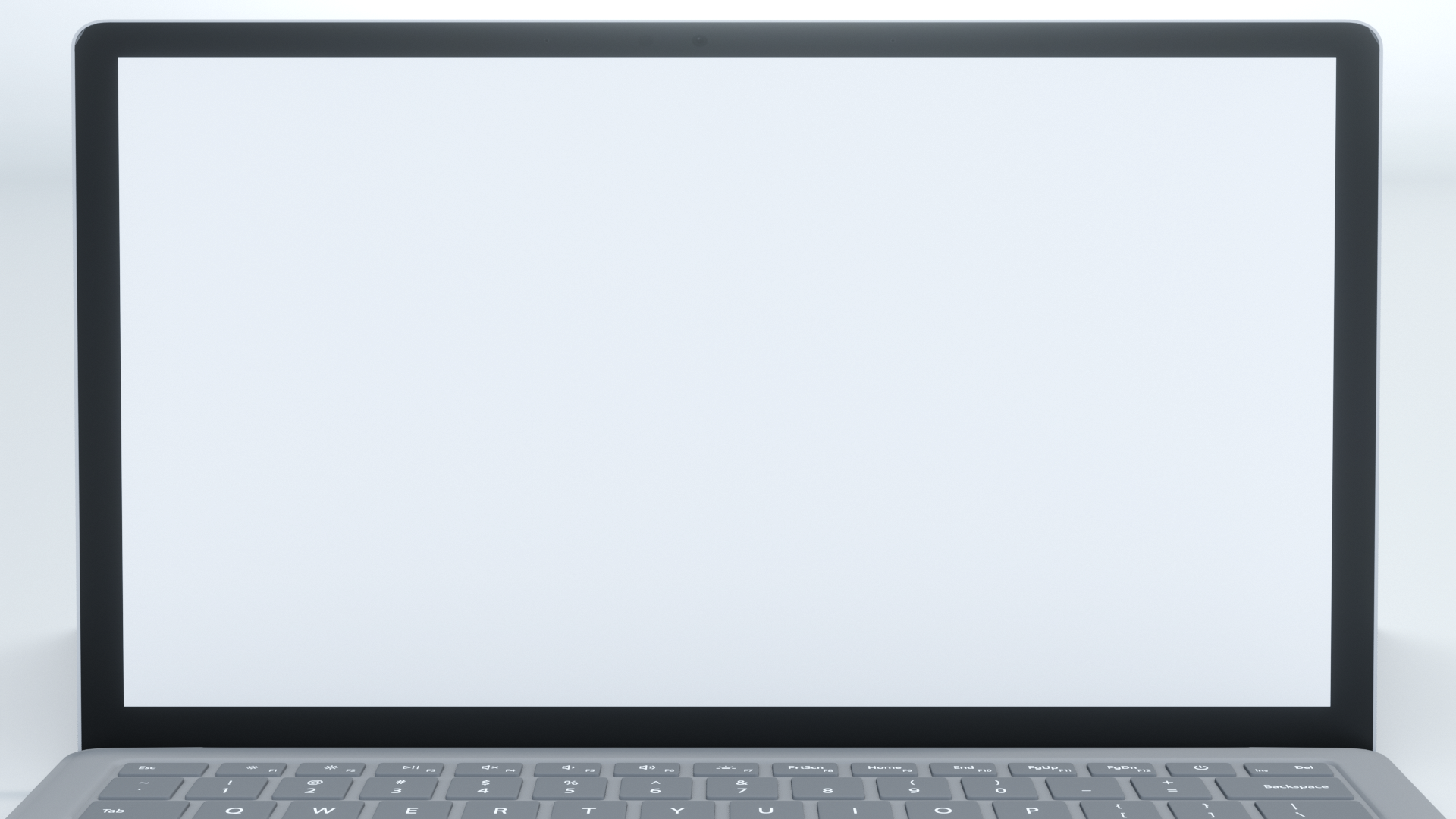 عنوان الدرس : معادلات الجمع والطرح
التاريخ :    /    / 1443 هـ
الصف : أول /
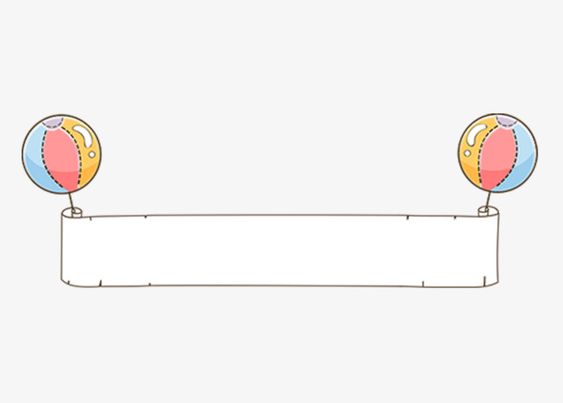 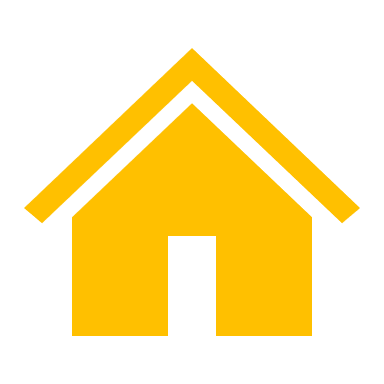 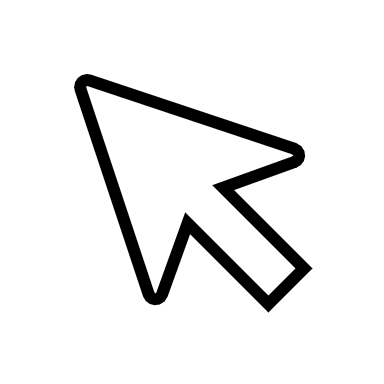 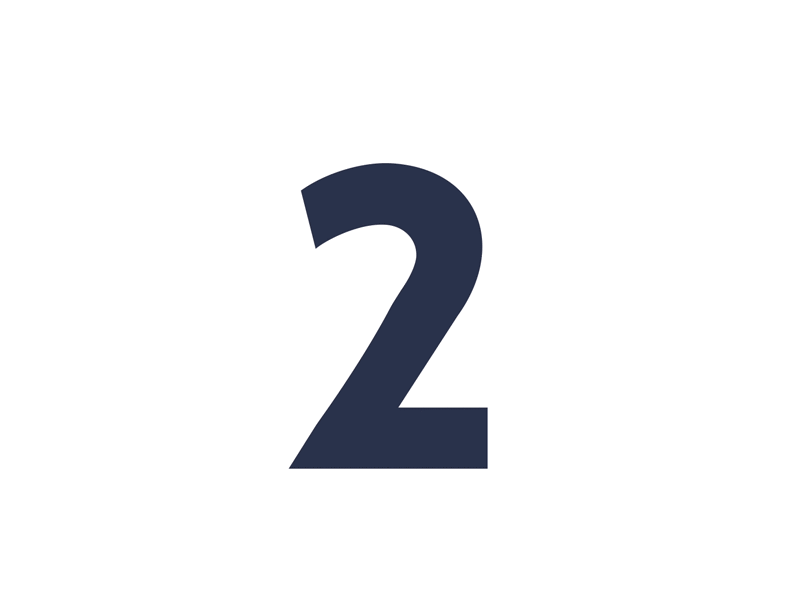 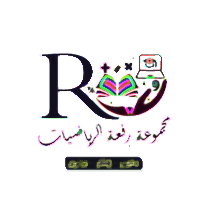 مثال 3
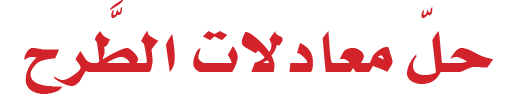 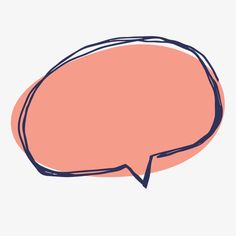 ص 105
حل المعادلة : س -2 = 1 . ثم تحقق من صحة حلك .

س - 2 = 1 		نكتب المعادلة 

     2  =  2 		اطرح 9 من كل طرف
ـــــــــــــــــــــــــــ
    س = 3	             بسط

بما أن : 3 – 2 = 1 ، فإن الحل هو 3
أ. عثمان الربيعي
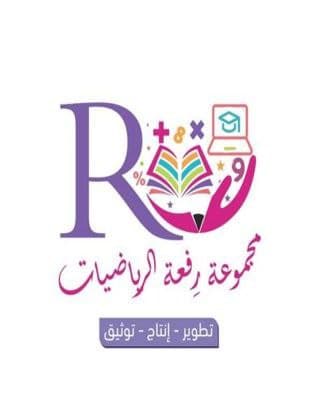 [Speaker Notes: تم تنزيل هذا القالب من موقع ingez-ppt.com]
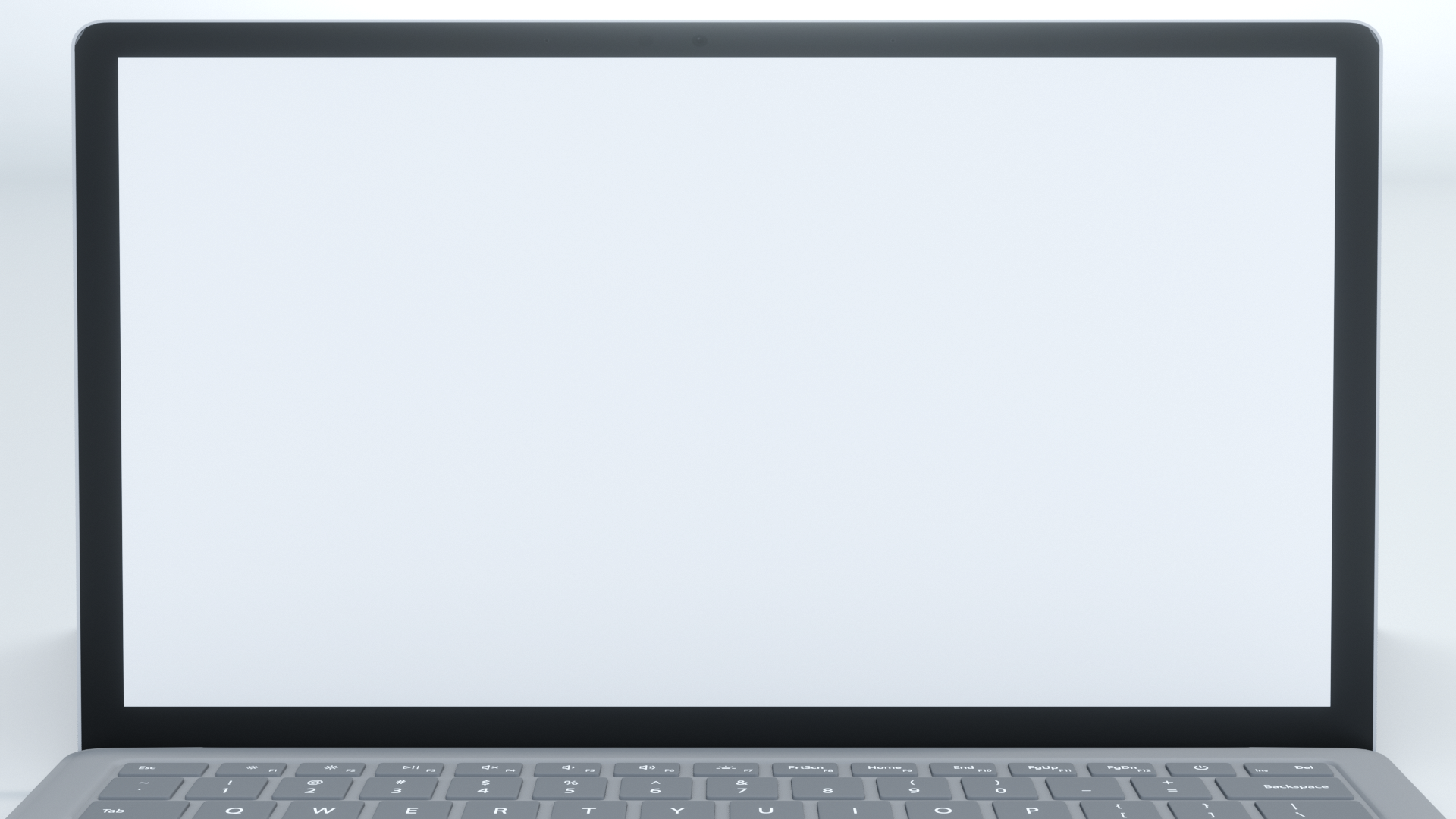 عنوان الدرس : معادلات الجمع والطرح
التاريخ :    /    / 1443 هـ
الصف : أول /
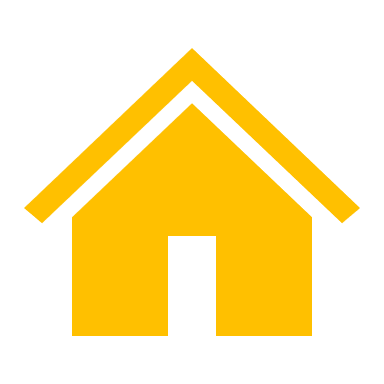 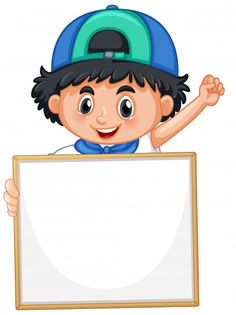 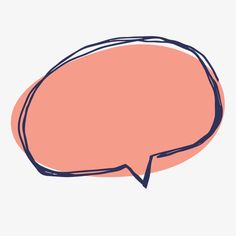 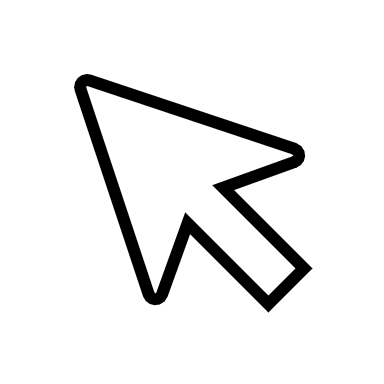 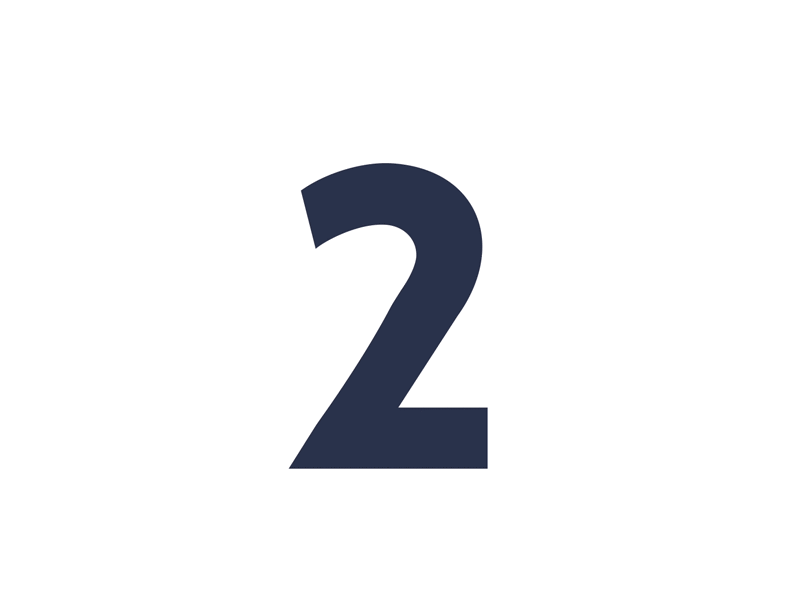 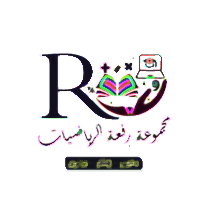 ص 105
حل كل معادلة مما يأتي و تحقق من صحة حلك .
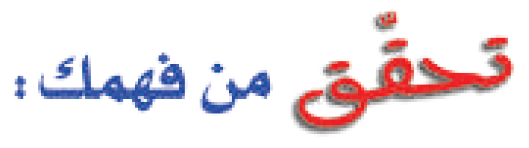 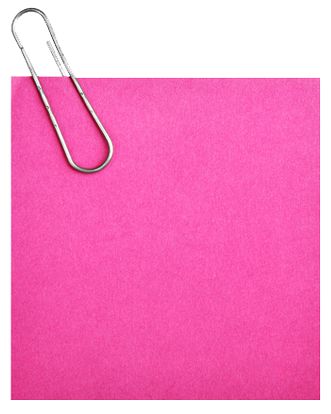 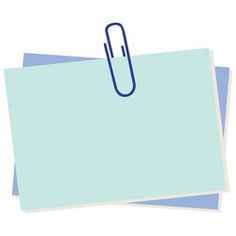 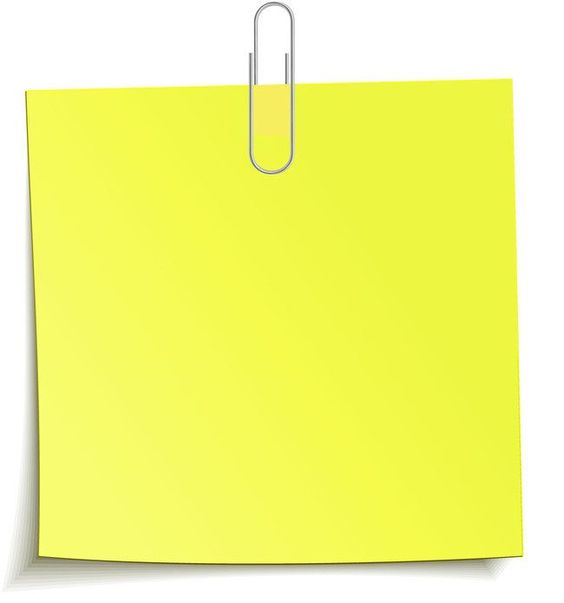 هـ ) ص -3 = 4
و ) ل - 4 = -1
ز ) م – 8 =- 9
أ. عثمان الربيعي
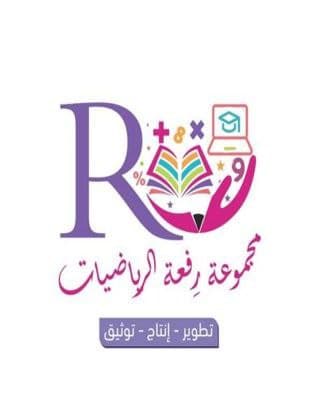 [Speaker Notes: تم تنزيل هذا القالب من موقع ingez-ppt.com]
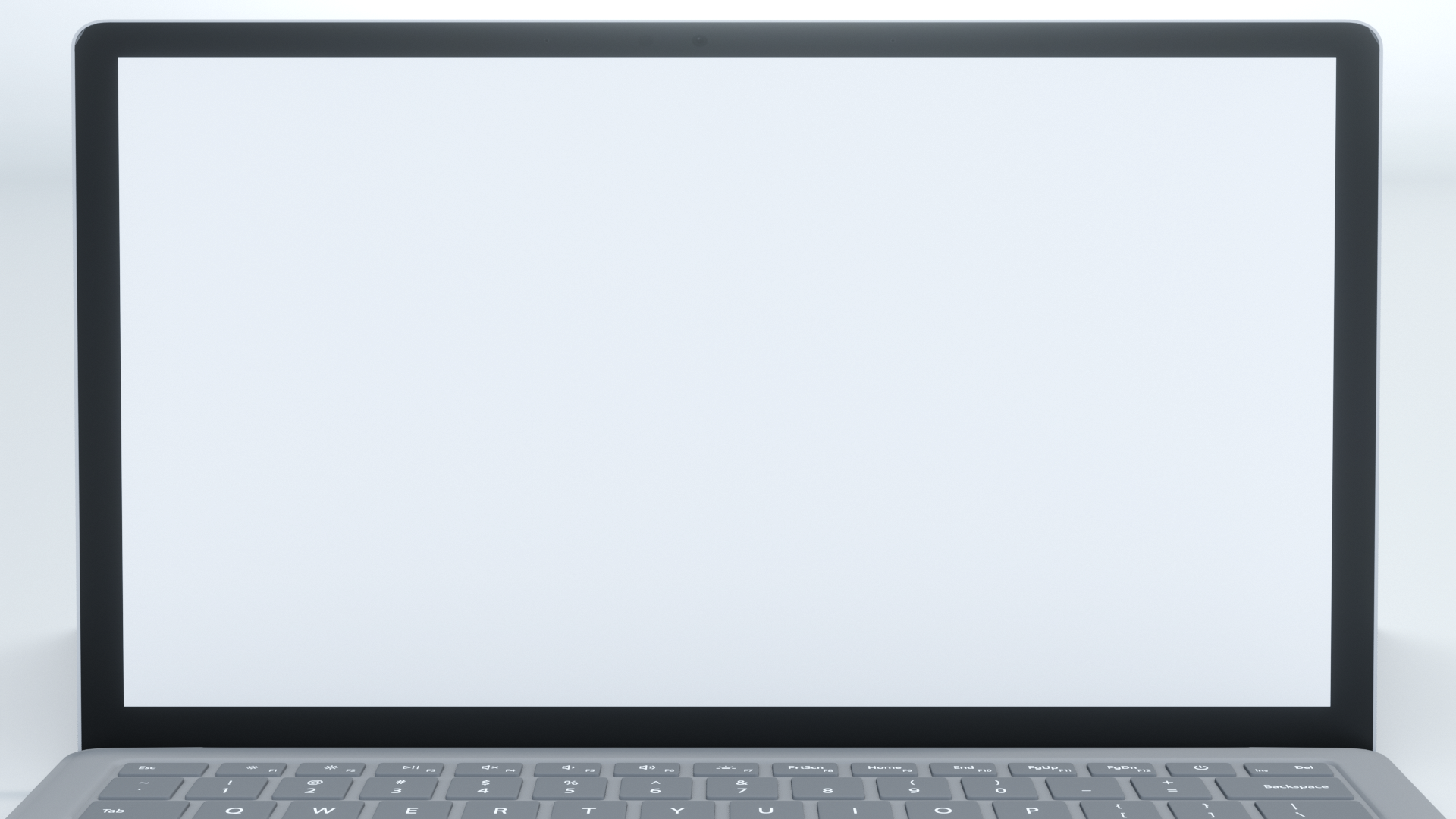 عنوان الدرس : معادلات الجمع والطرح
التاريخ :    /    / 1443 هـ
الصف : أول /
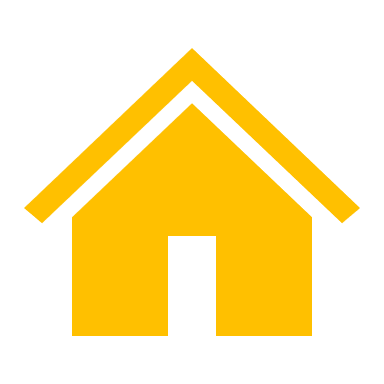 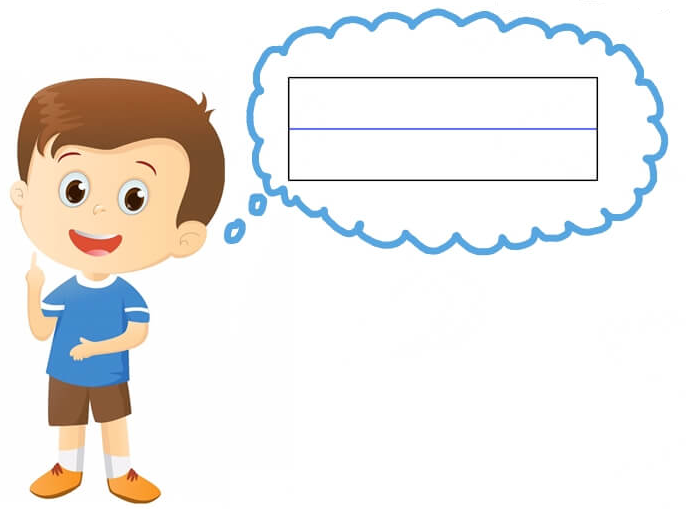 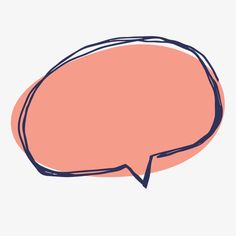 مثال من واقع الحياة
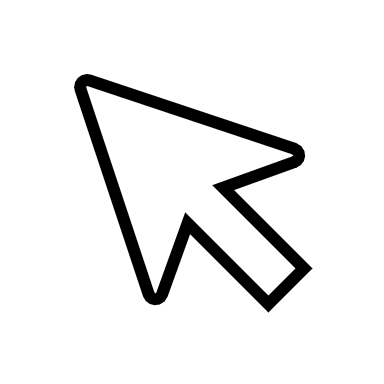 ص 105
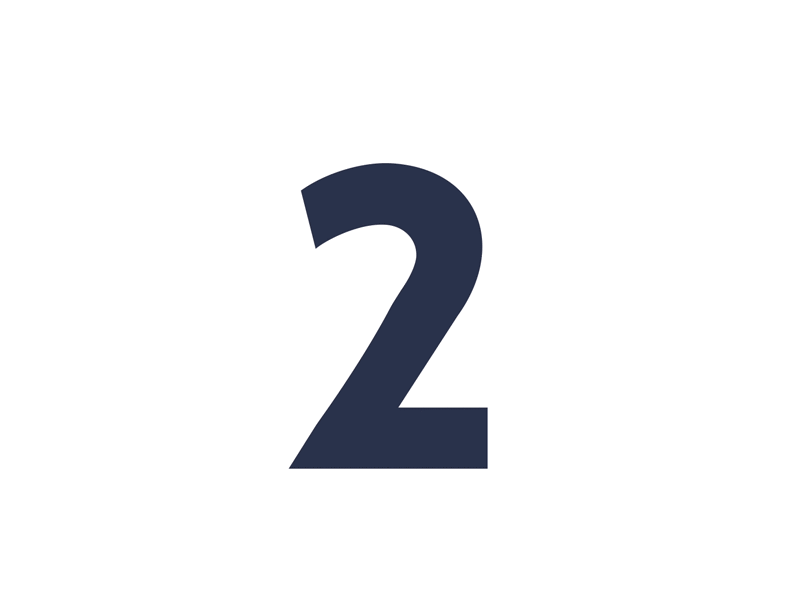 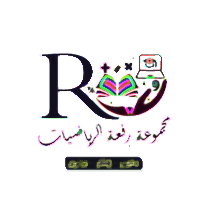 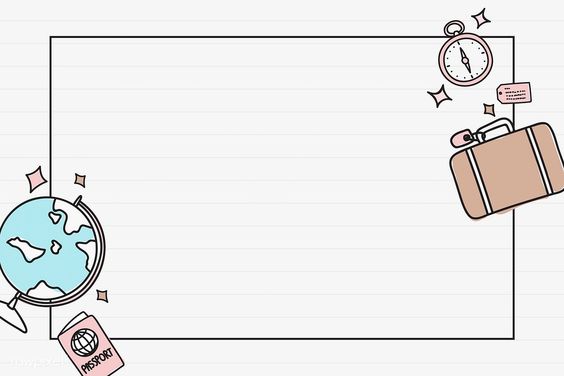 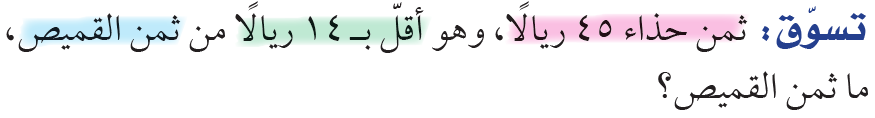 الحل / ثمن الحذاء أقل بـ 14 ريالاً من ثمن القميص.

س : تمثل ثمن القميص

نكتب المعادلة : 45 = س- 14 
	       14 = 14
	    ــــــــــــــــــــــــــــــــ
	     59 = س
أ. عثمان الربيعي
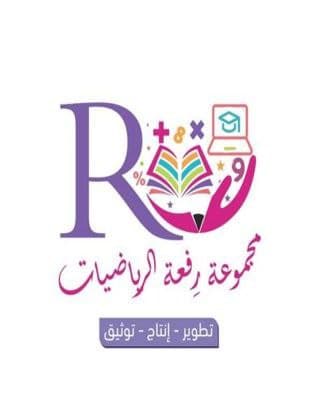 ثمن القميص هو 59
[Speaker Notes: تم تنزيل هذا القالب من موقع ingez-ppt.com]
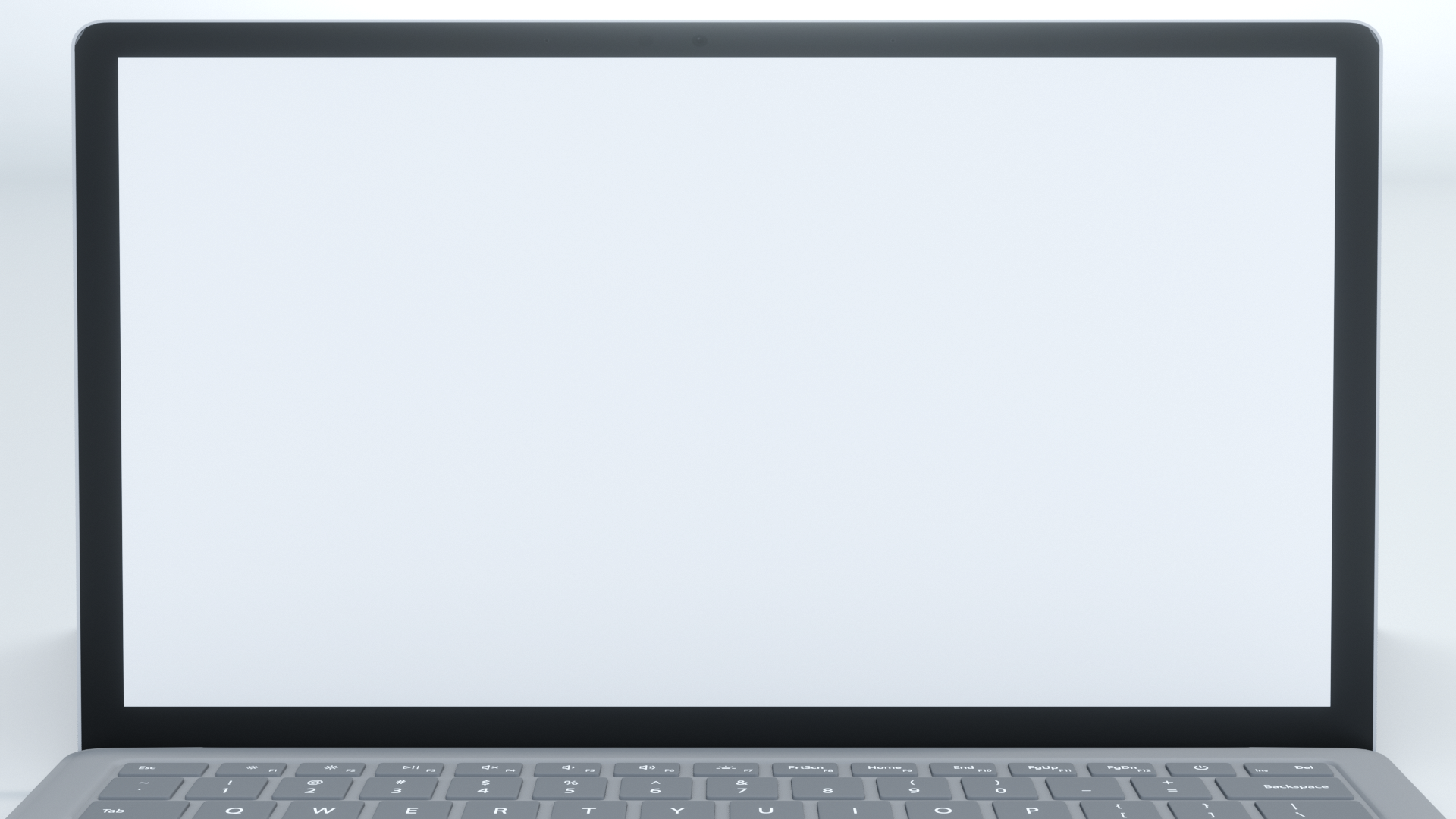 عنوان الدرس : معادلات الجمع والطرح
التاريخ :    /    / 1443 هـ
الصف : أول /
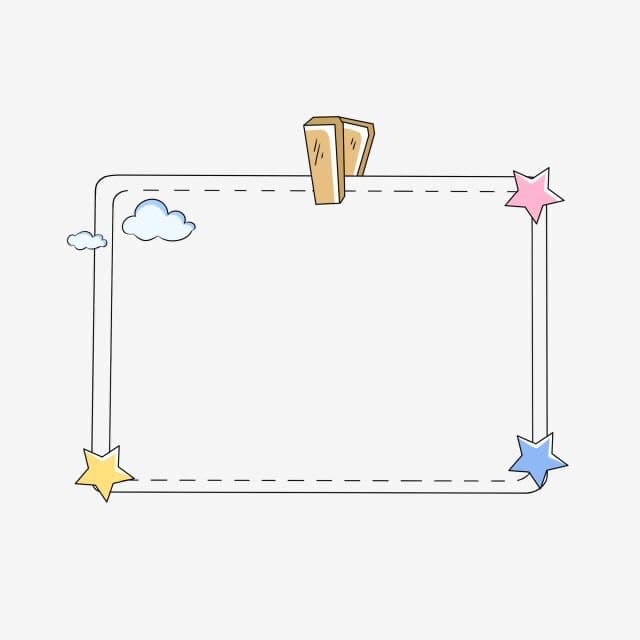 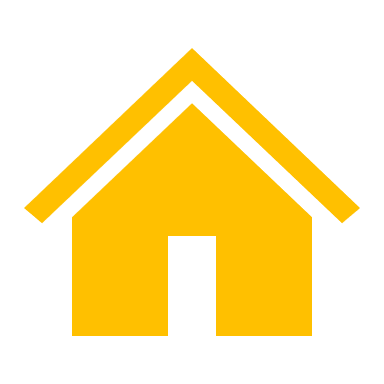 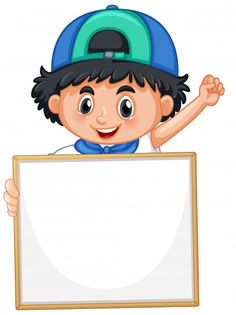 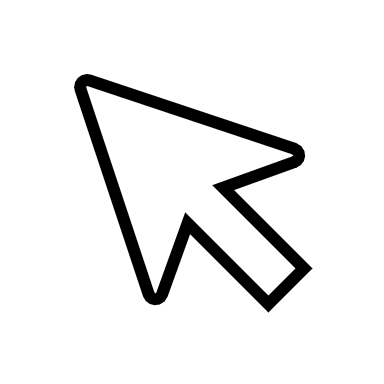 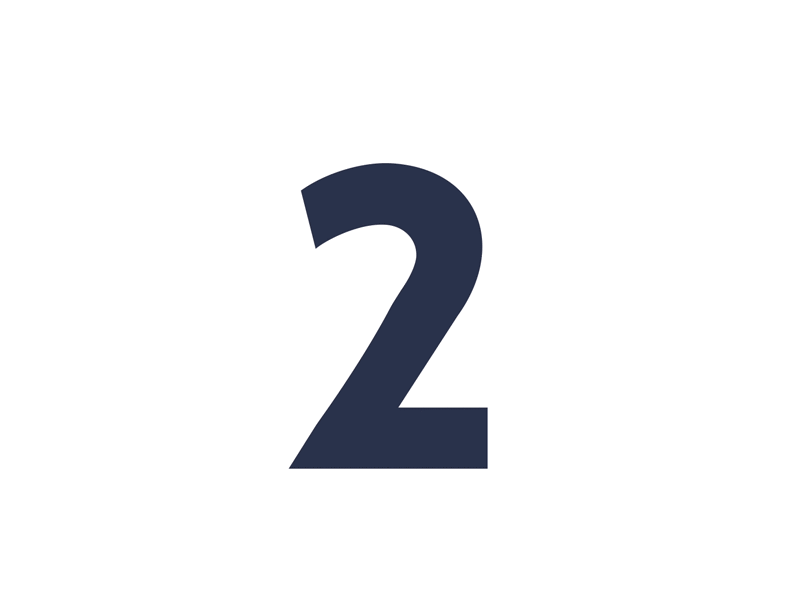 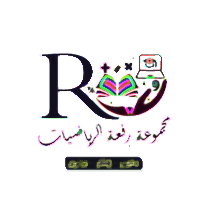 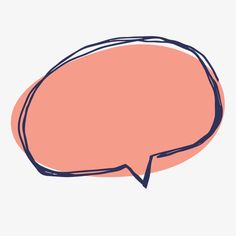 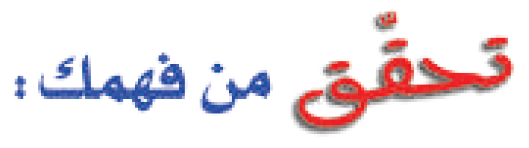 ص 105
ح ) حيوانات: معدَّل عُمر الأسد في الحياة البرية
 15 عامًا وهو أقل بعام واحد من معدَّل عُمر النمر. اكتبْ معادلة لإيجاد معدَّل عُمر النمر، وحُلَّها.
................................................................................

................................................................................

................................................................................
أ. عثمان الربيعي
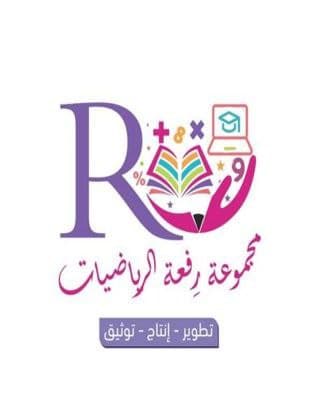 [Speaker Notes: تم تنزيل هذا القالب من موقع ingez-ppt.com]
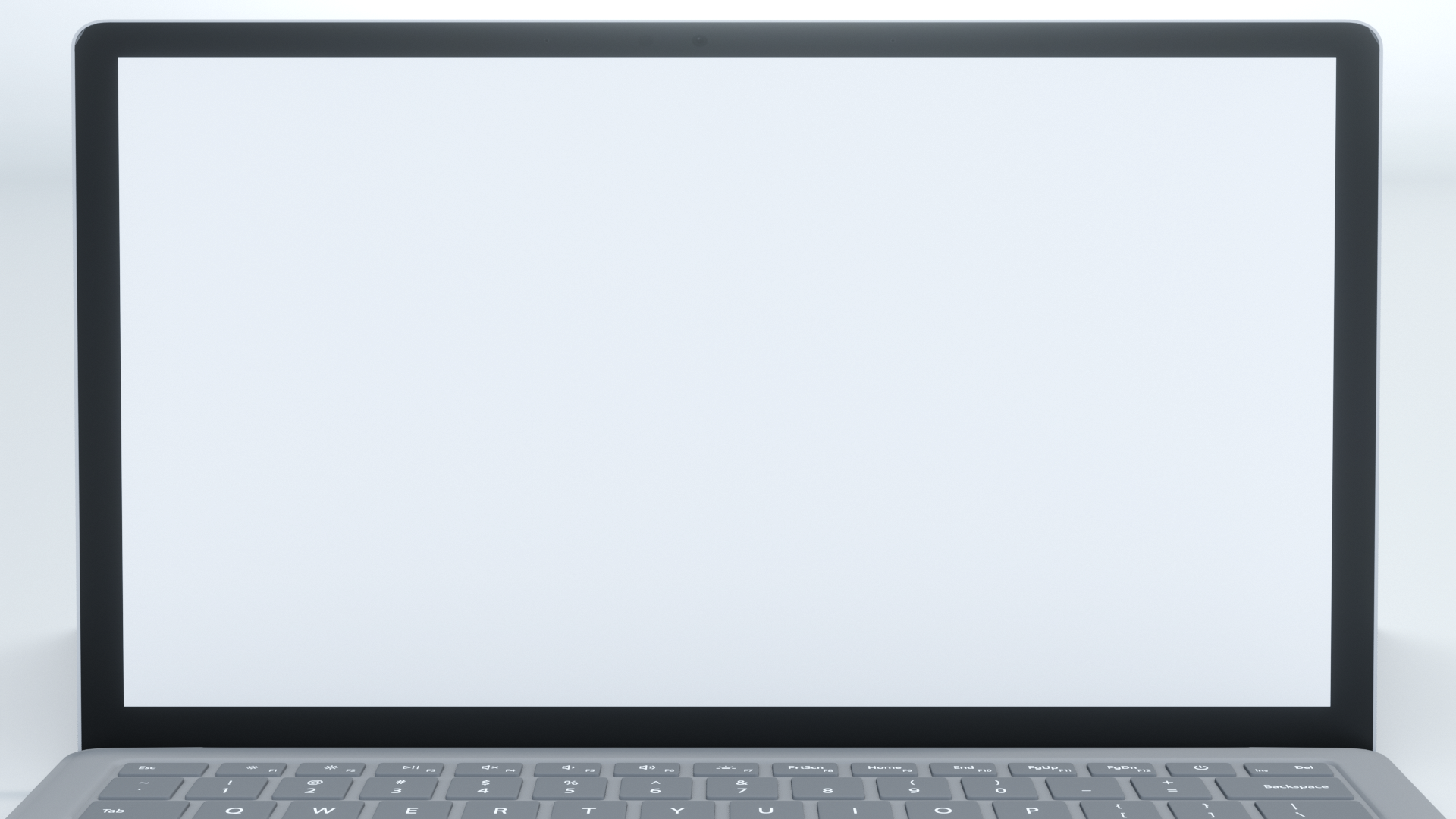 التاريخ :    /    / 1443 هـ
الصف : أول /
عنوان الدرس : معادلات الجمع والطرح
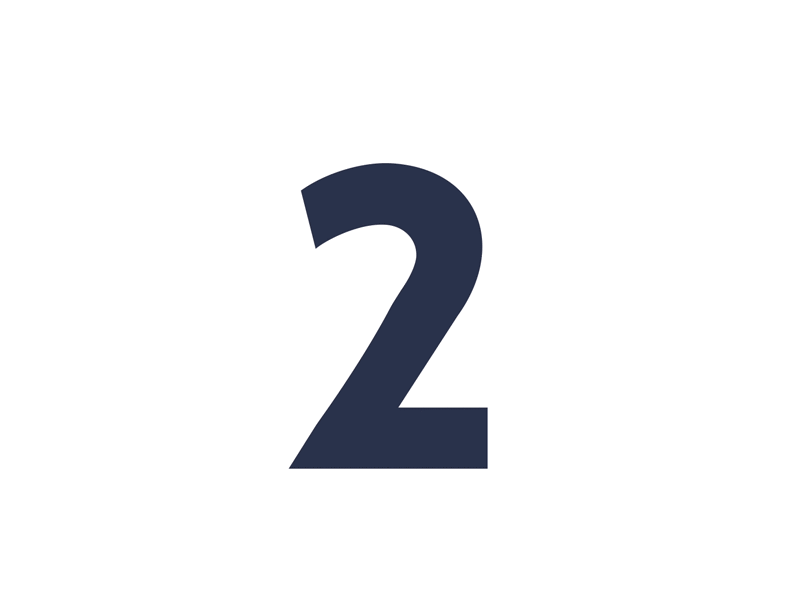 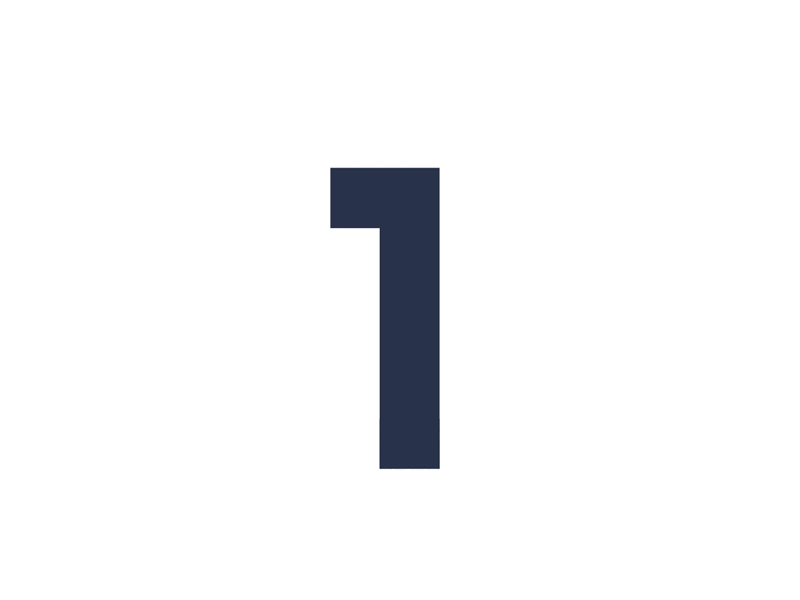 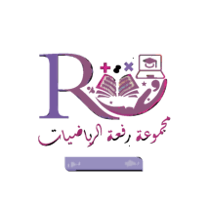 التدريس
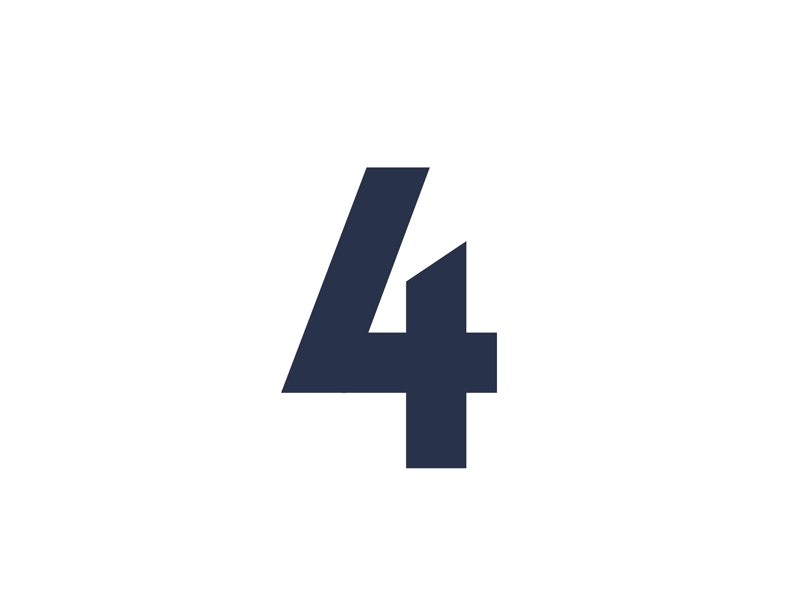 التركيز
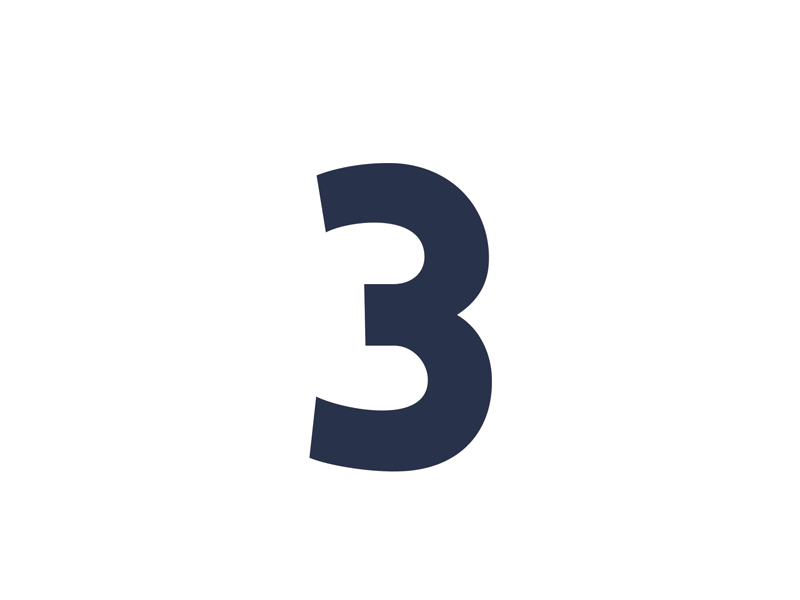 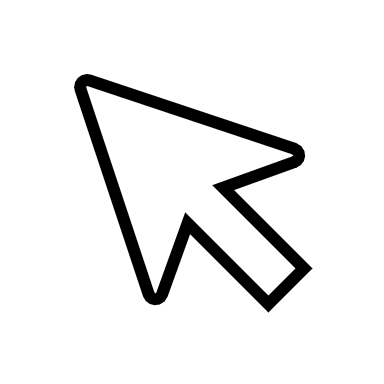 أ. عثمان الربيعي
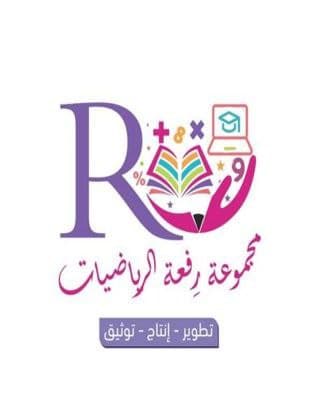 التدريب
التقويم
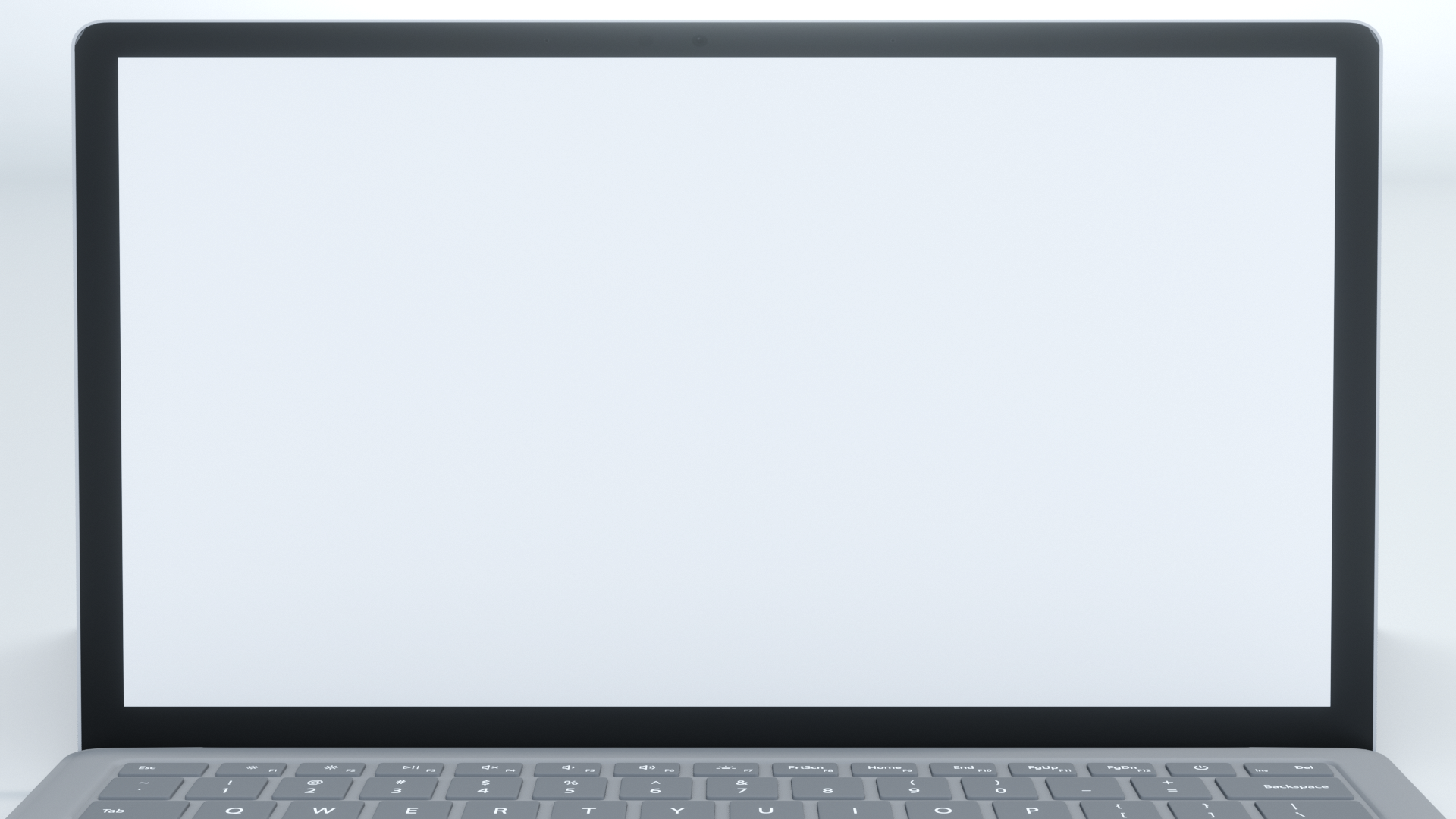 عنوان الدرس : معادلات الجمع والطرح
التاريخ :    /    / 1443 هـ
الصف : أول /
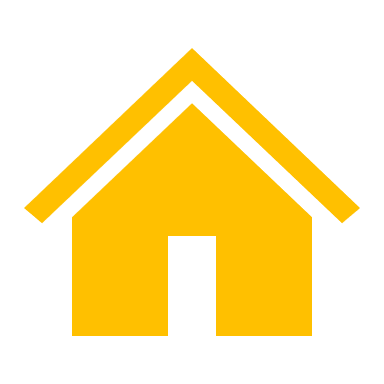 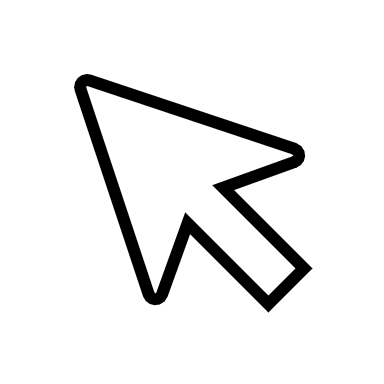 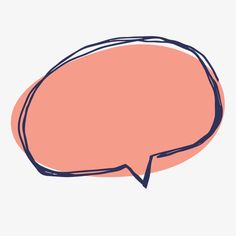 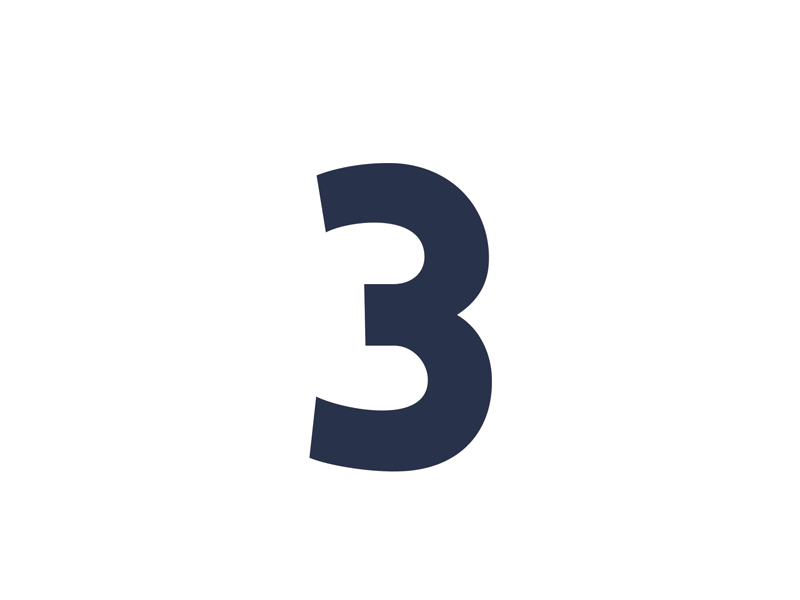 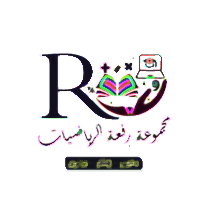 تأكد
حل كل معادلة مما يأتي و تحقق من صحة حلك .
ص 106
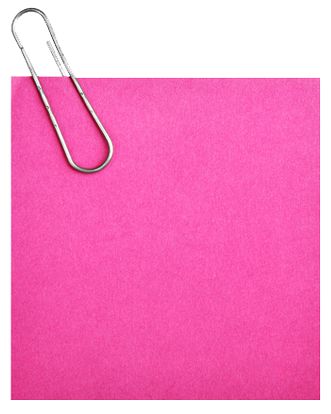 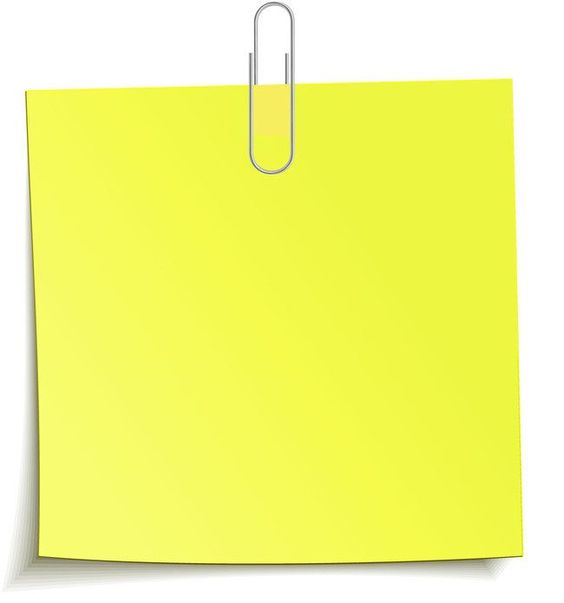 1 ) ن + 6 = 8

...................................

...................................

...................................
6 )س – 5  = 6

...................................

...................................

...................................
أ. عثمان الربيعي
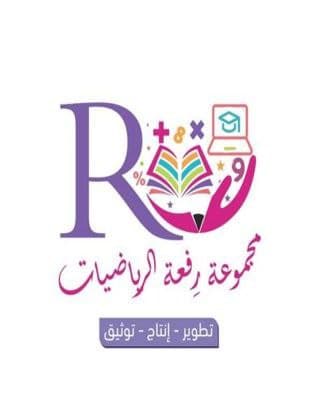 [Speaker Notes: تم تنزيل هذا القالب من موقع ingez-ppt.com]
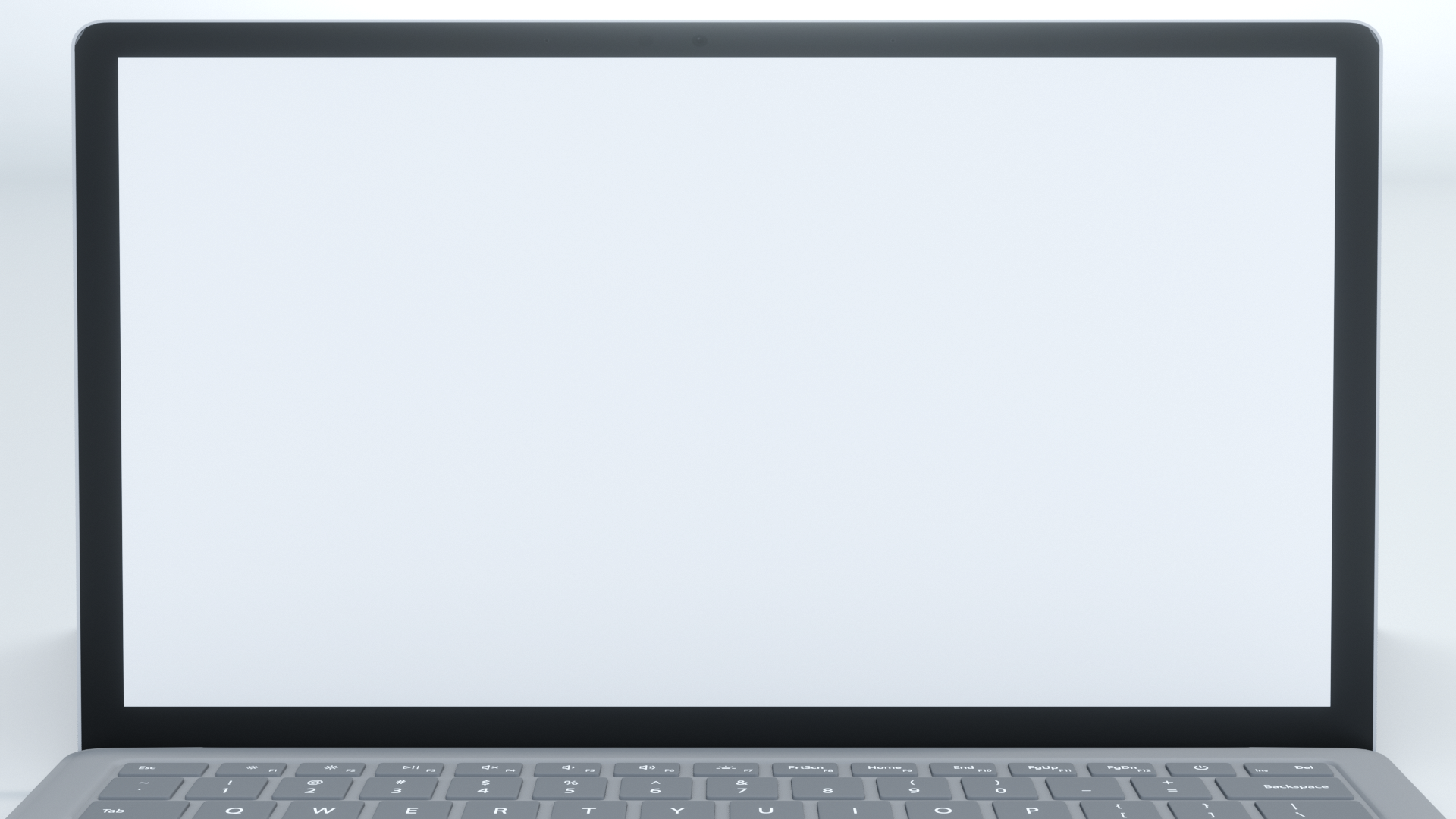 عنوان الدرس : معادلات الجمع والطرح
التاريخ :    /    / 1443 هـ
الصف : أول /
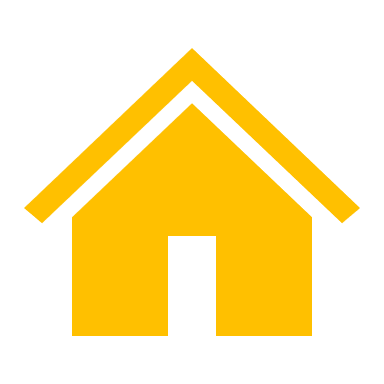 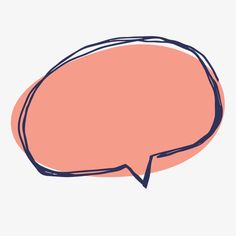 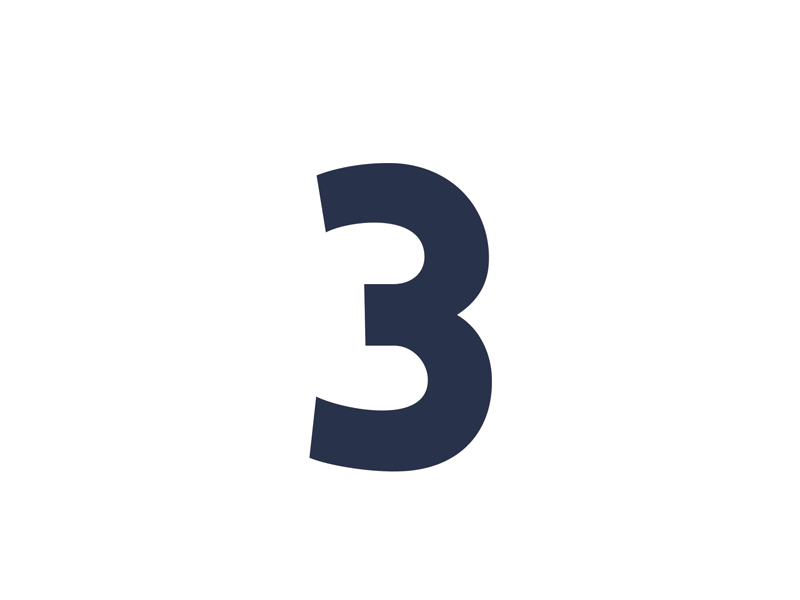 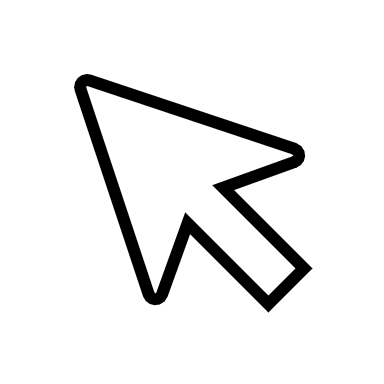 تأكد8
ص 106
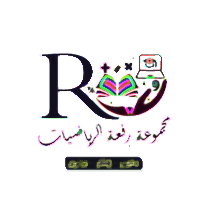 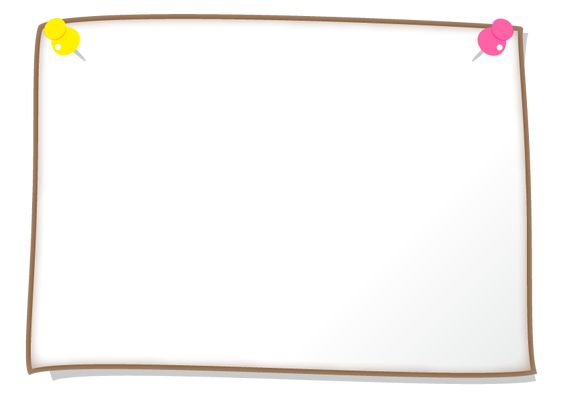 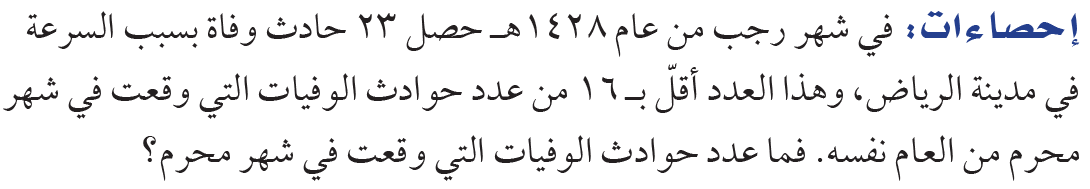 ..............................................................................................................................................................................................................................................................................................................................................................................................................................................................................................................................
أ. عثمان الربيعي
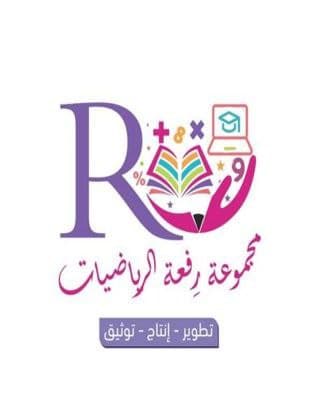 [Speaker Notes: تم تنزيل هذا القالب من موقع ingez-ppt.com]
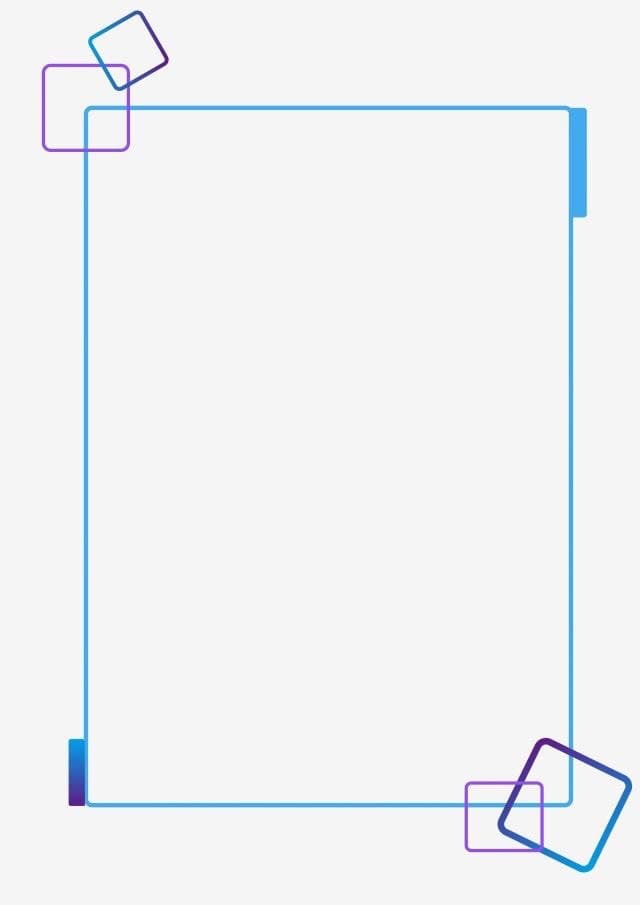 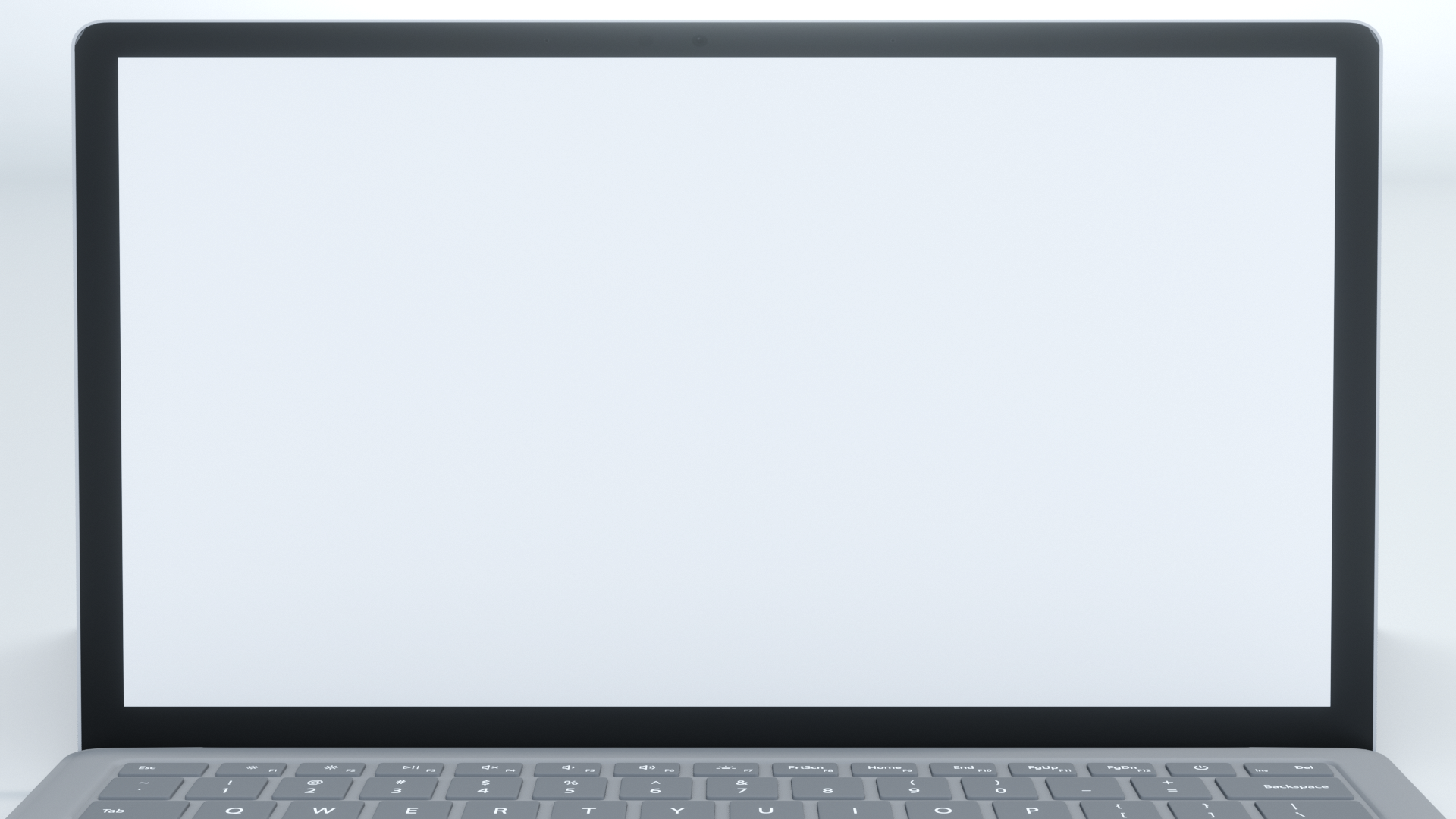 عنوان الدرس : معادلات الجمع والطرح
التاريخ :    /    / 1443 هـ
الصف : أول /
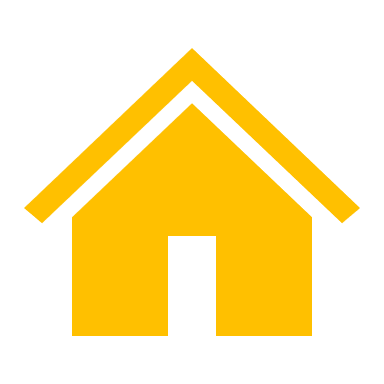 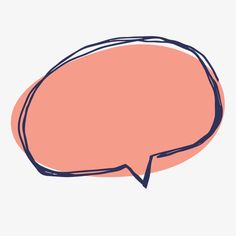 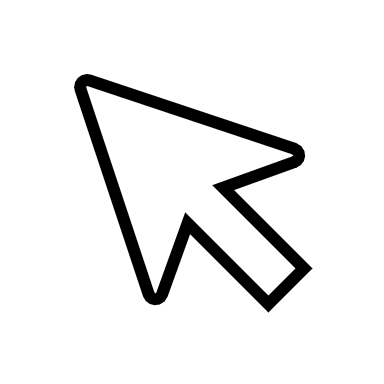 ص 108
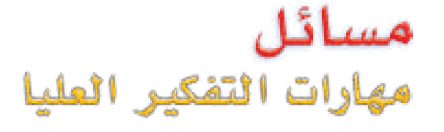 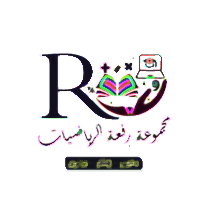 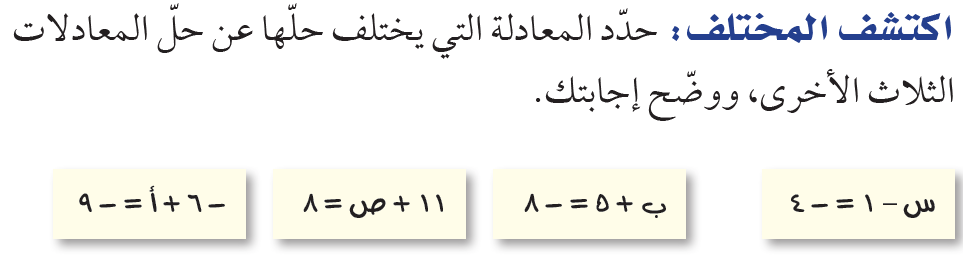 أ. عثمان الربيعي
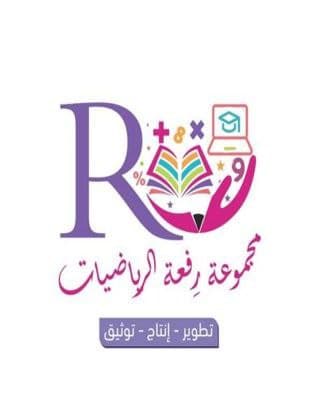 [Speaker Notes: تم تنزيل هذا القالب من موقع ingez-ppt.com]
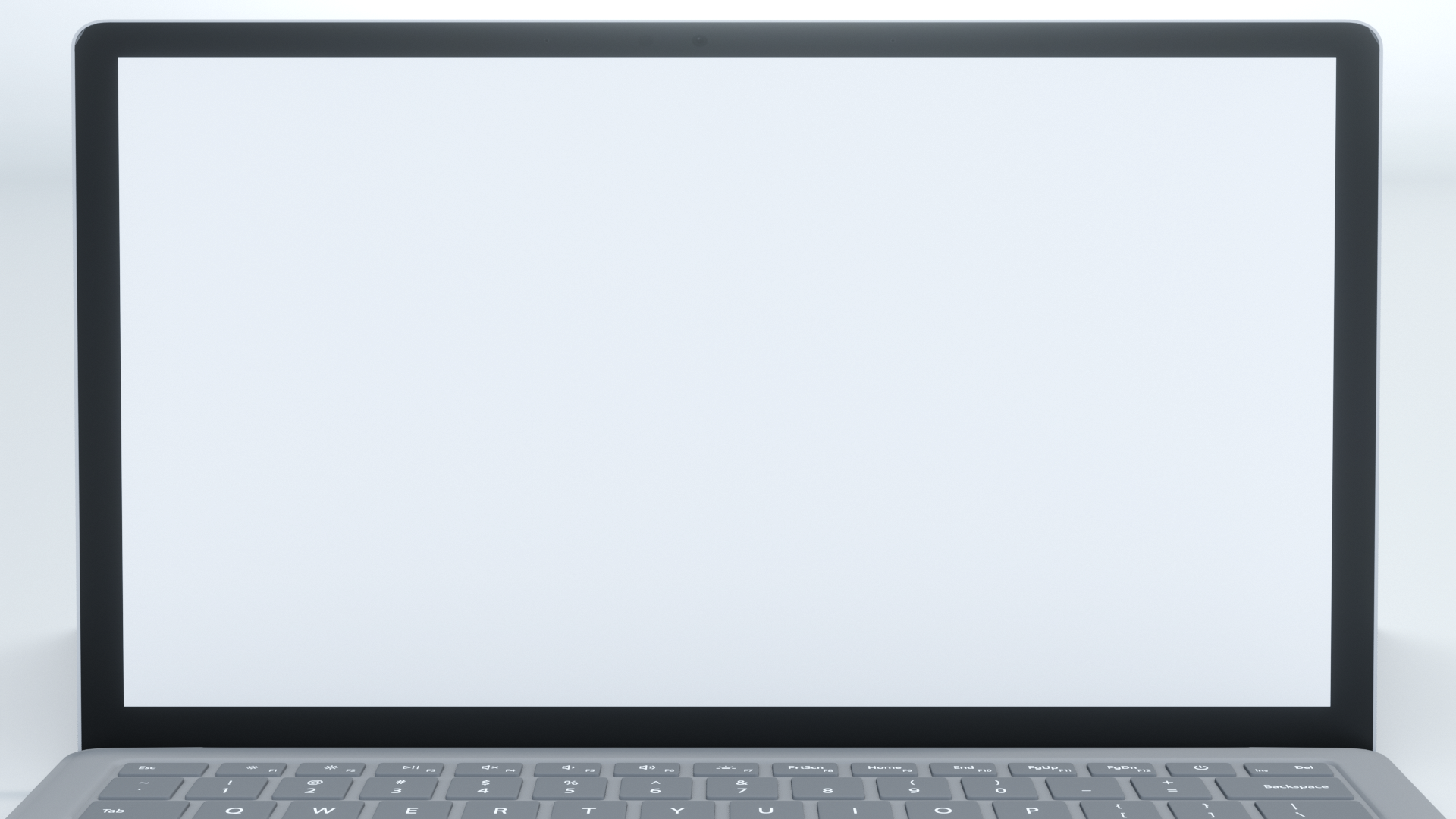 التاريخ :    /    / 1443 هـ
الصف : أول /
عنوان الدرس : معادلات الجمع والطرح
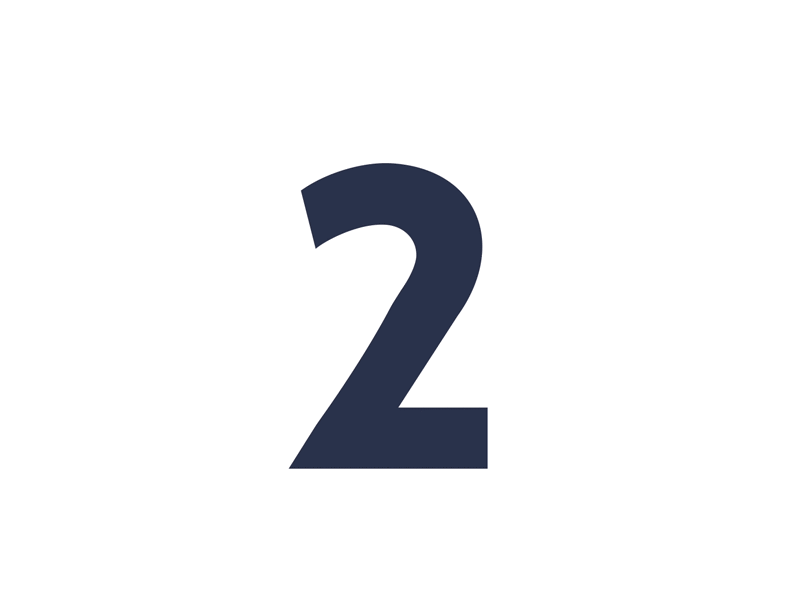 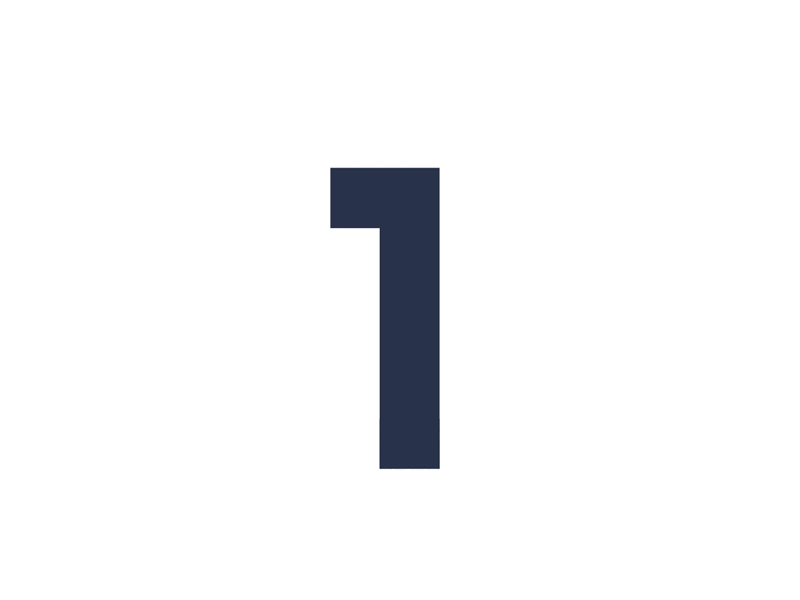 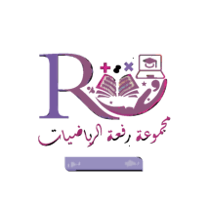 التدريس
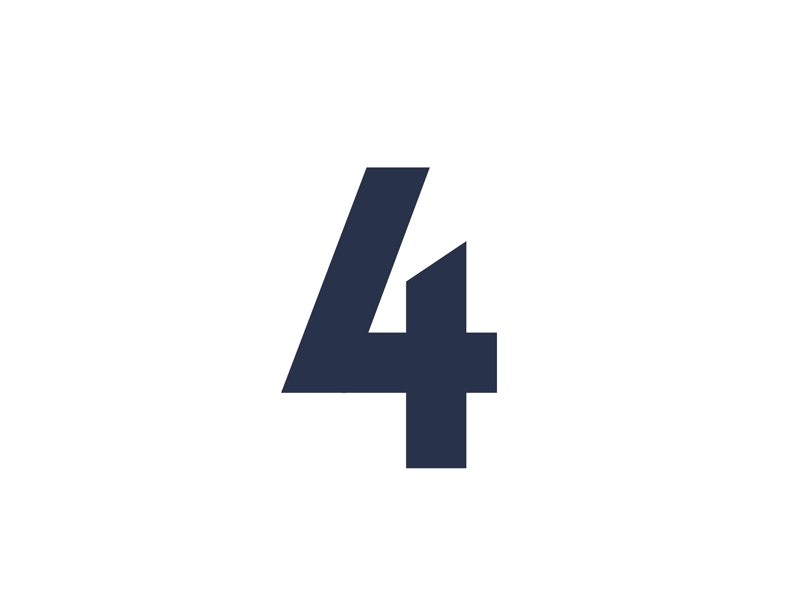 التركيز
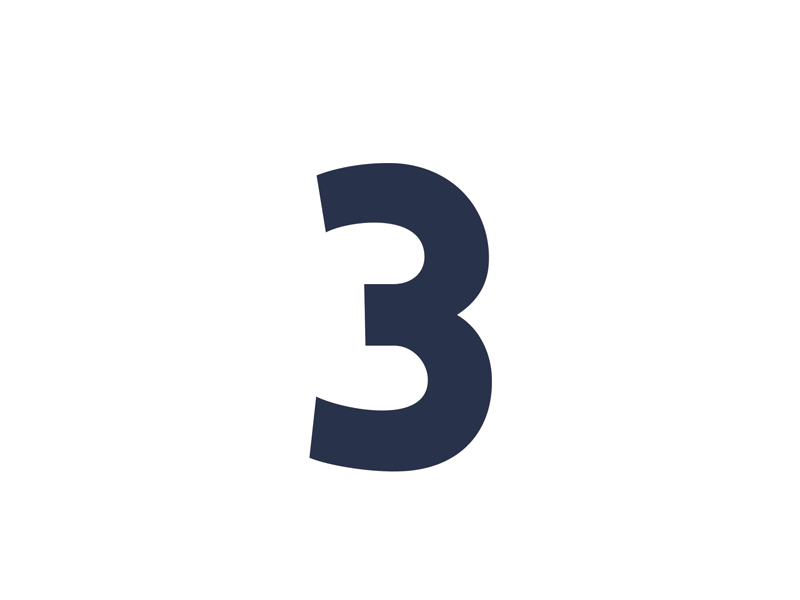 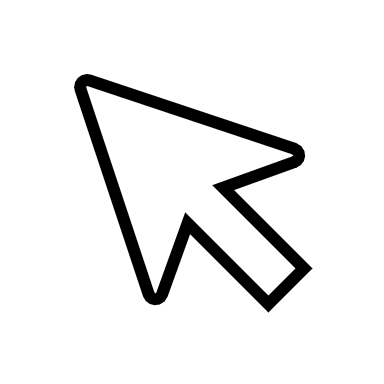 أ. عثمان الربيعي
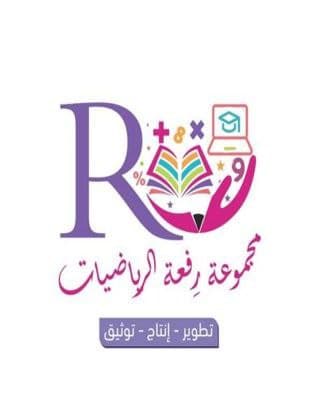 التدريب
التقويم
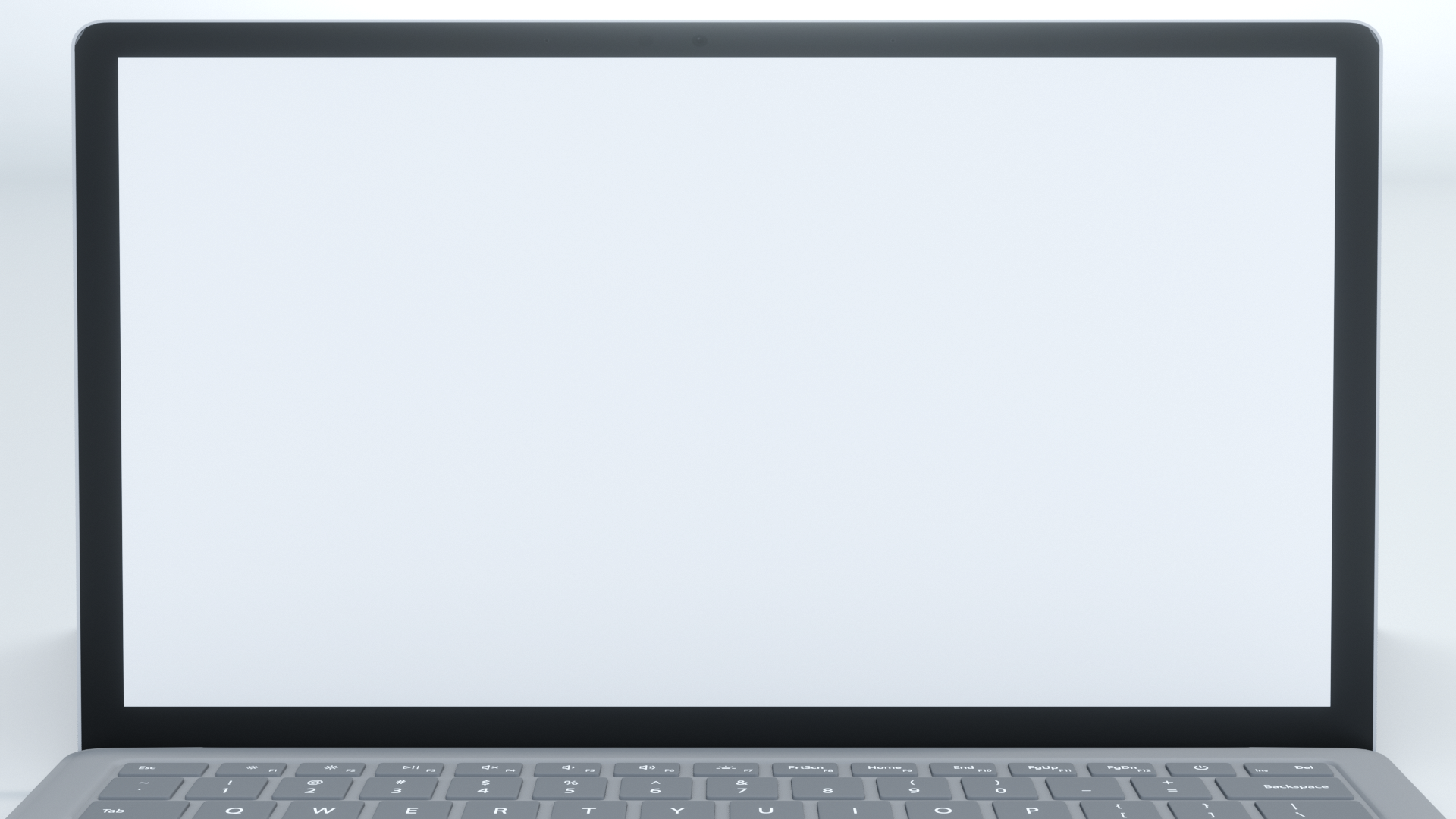 عنوان الدرس : معادلات الجمع والطرح
التاريخ :    /    / 1443 هـ
الصف : أول /
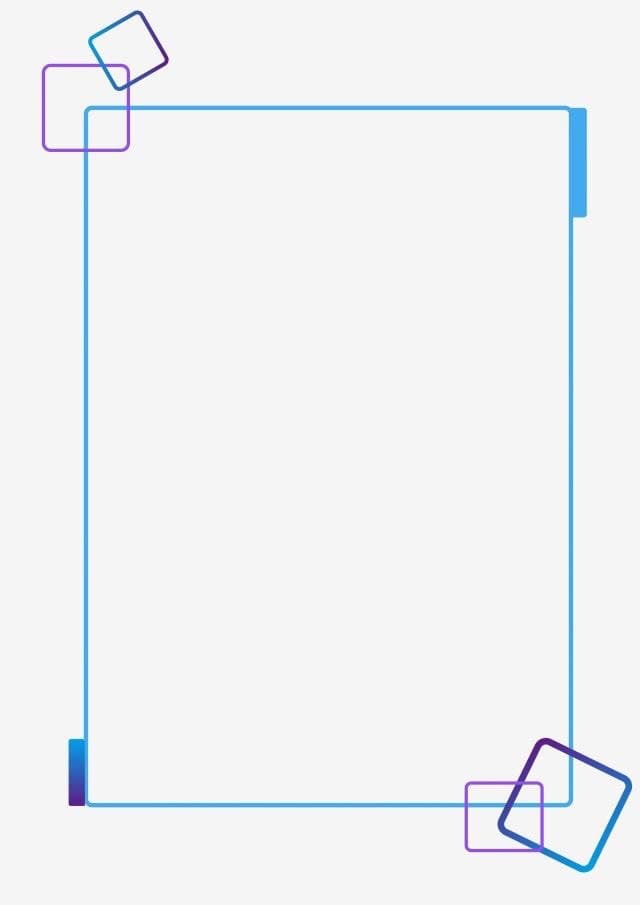 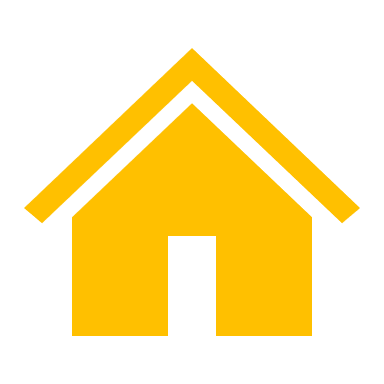 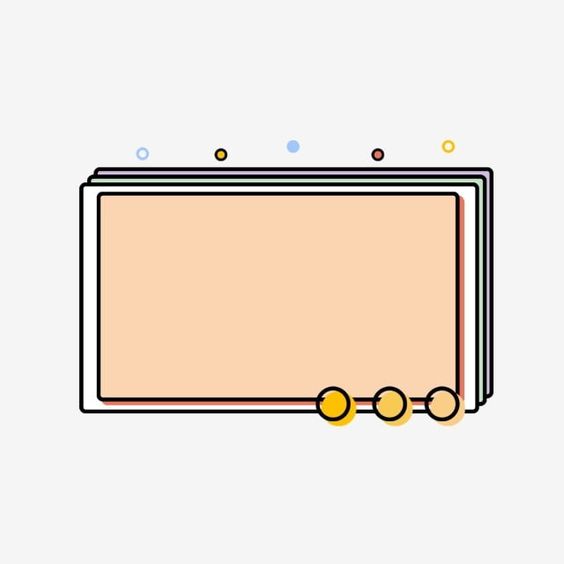 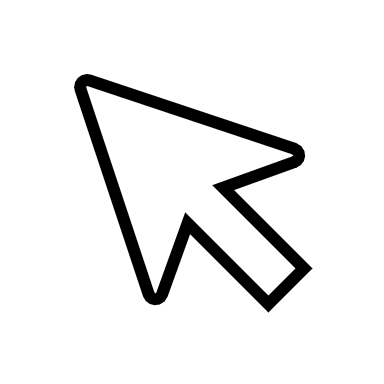 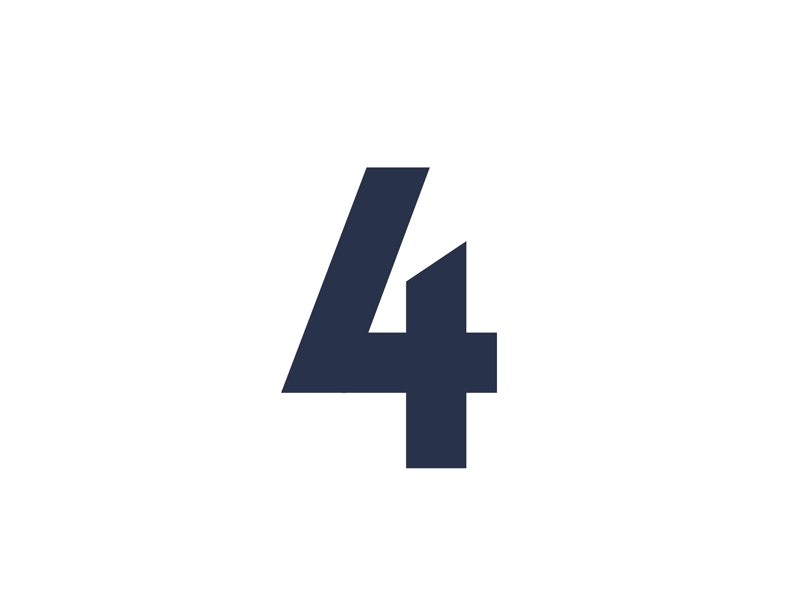 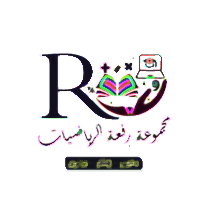 التقويم
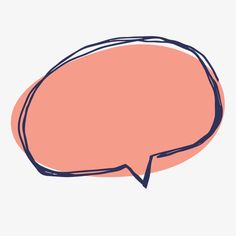 ص 108
جبر : أوجد ناتج :  - 24 ÷ ( - 4 )
.......................................................................

.......................................................................
أ. عثمان الربيعي
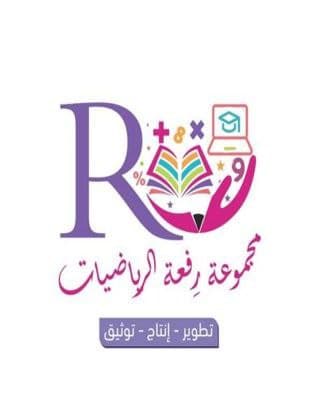 [Speaker Notes: تم تنزيل هذا القالب من موقع ingez-ppt.com]
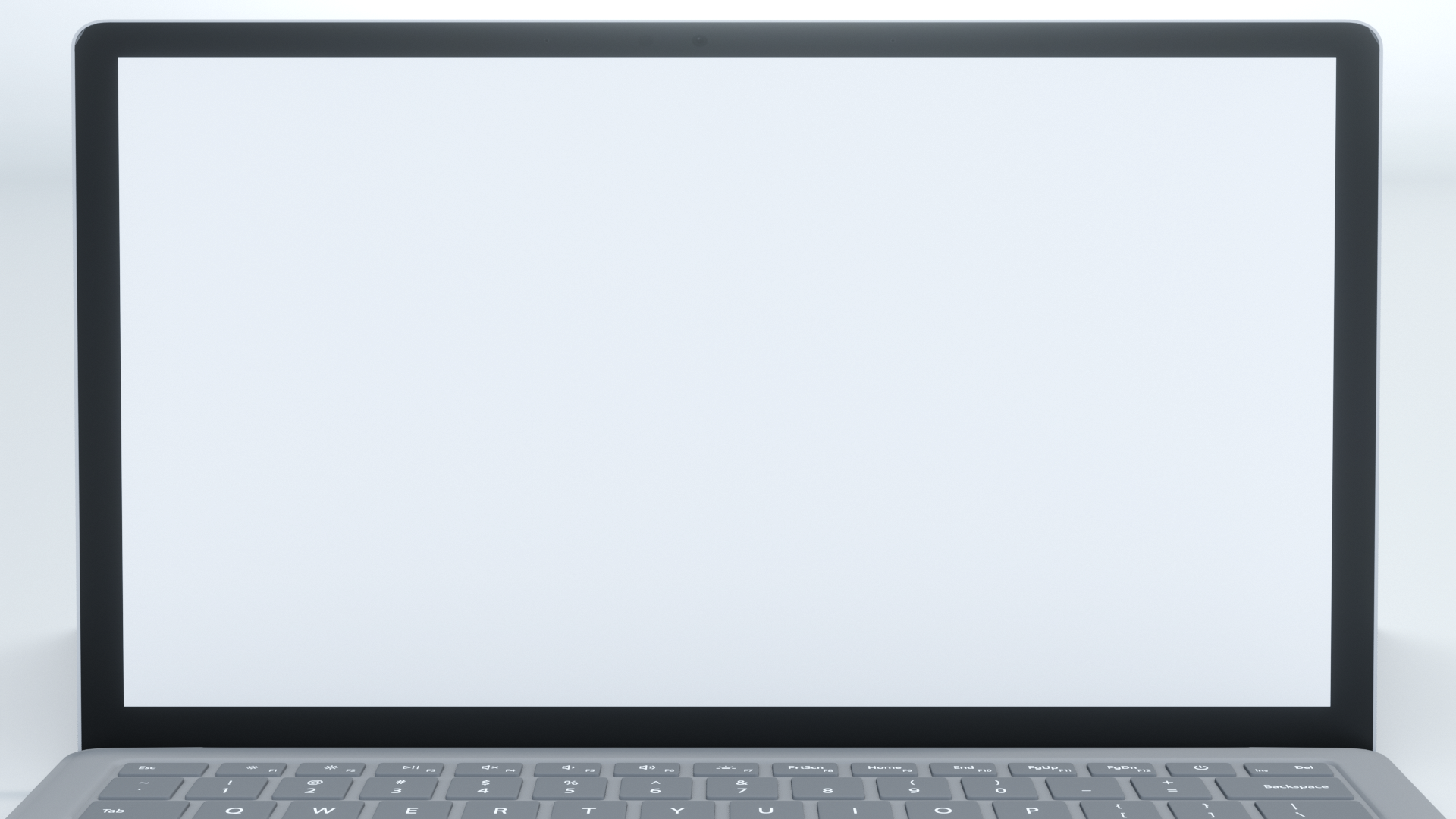 عنوان الدرس : معادلات الجمع والطرح
التاريخ :    /    / 1443 هـ
الصف : أول /
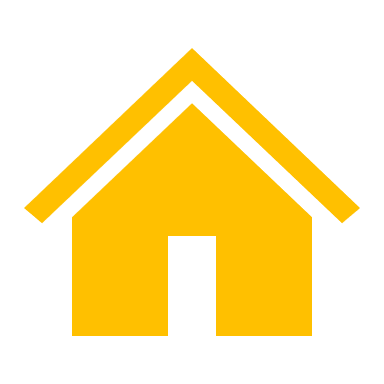 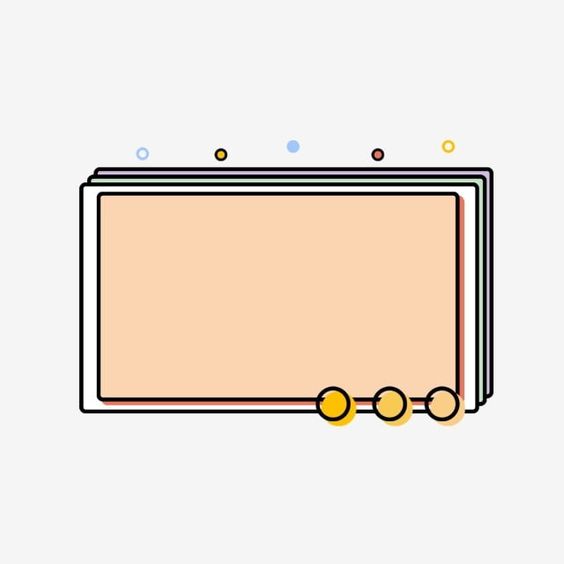 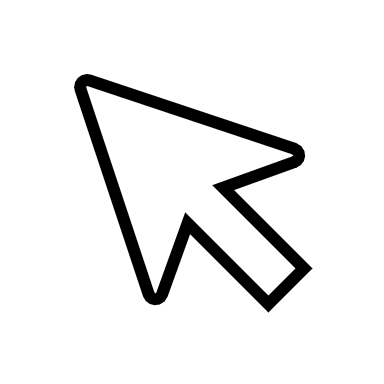 الواجب
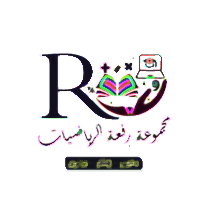 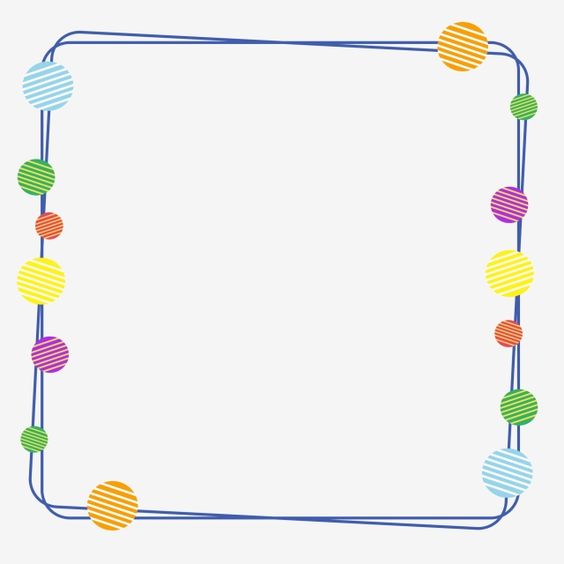 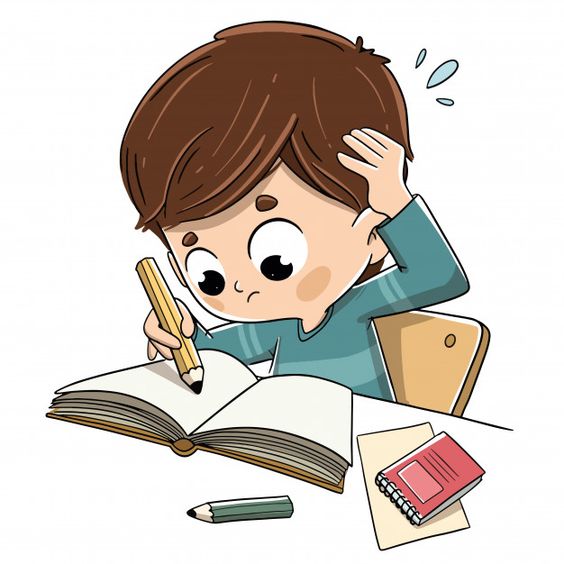 أ. عثمان الربيعي
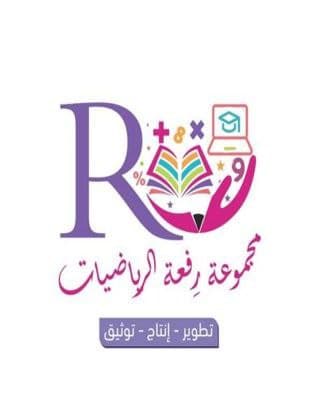 [Speaker Notes: تم تنزيل هذا القالب من موقع ingez-ppt.com]
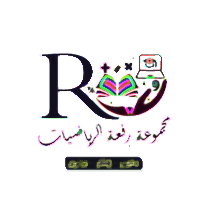 أ. عثمان الربيعي
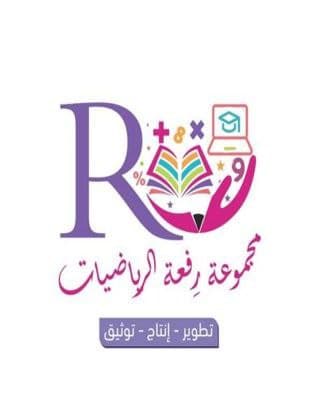 [Speaker Notes: تم تنزيل هذا القالب من موقع ingez-ppt.com]